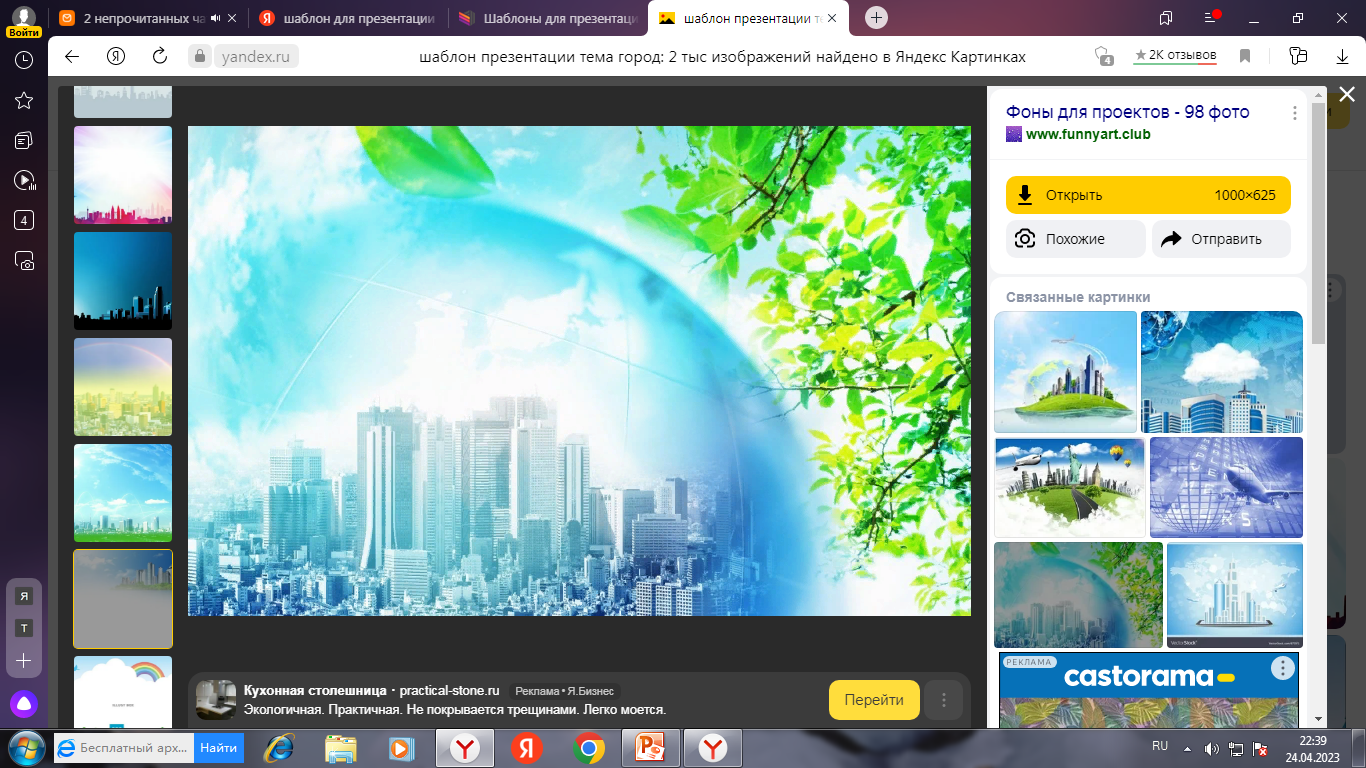 ИНФОРМАЦИЯ ОБ ИСПОЛНЕНИИ БЮДЖЕТА МУНИЦИПАЛЬНОГО ОБРАЗОВАНИЯ 
«ГОРОД МАЙКОП» ЗА 2022 ГОД
БЮДЖЕТ ДЛЯ ГРАЖДАН
Разработчик: Финансовое управление Администрации муниципального образования «Город Майкоп»
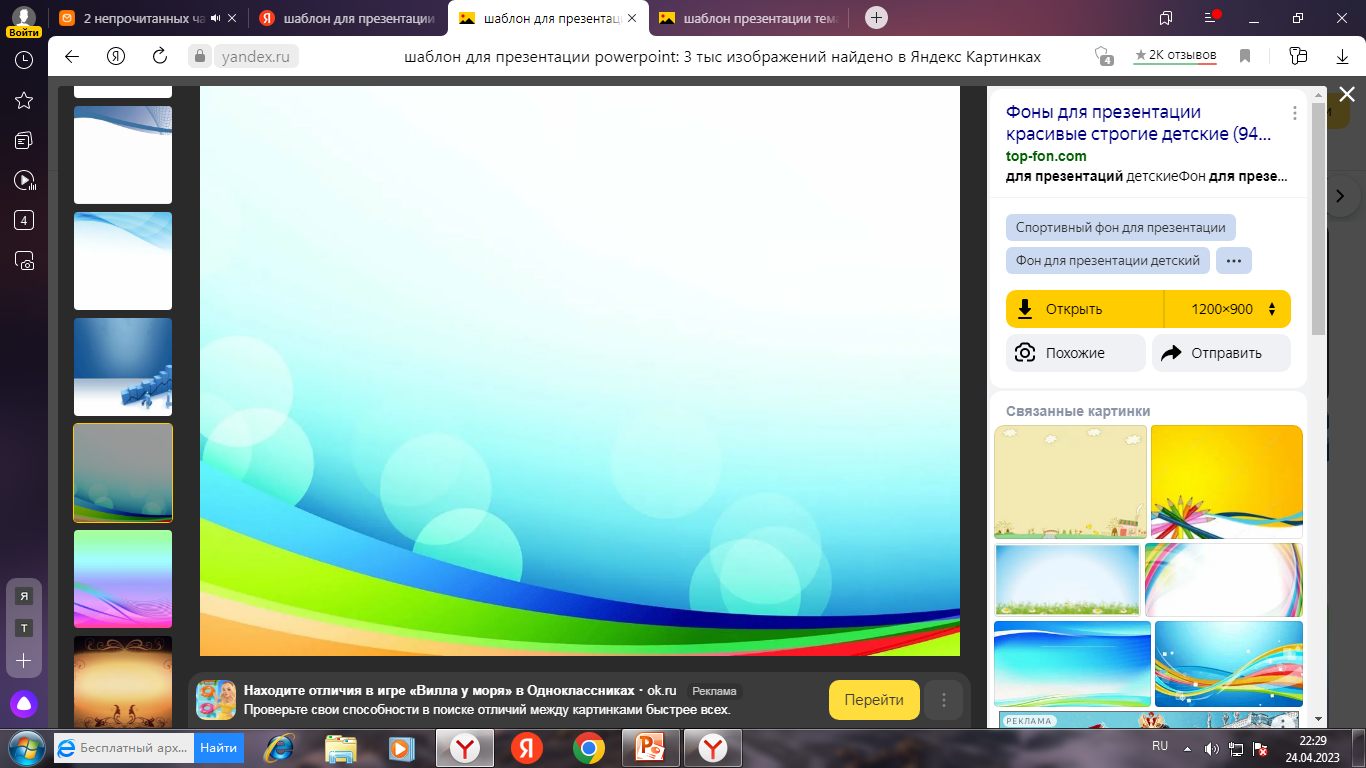 Уважаемые жители муниципального образования «Город Майкоп»!

«Бюджет для граждан» формируется для ознакомления граждан с информацией о местном бюджете в понятном и доступном формате для широкого круга населения, с применением различных методов визуального оформления, использования графиков, диаграмм, аналитических таблиц. Представленная брошюра «Бюджет для граждан» обеспечивает открытость и прозрачность информации для граждан, знакомит с основными целями, задачами и приоритетными направлениями бюджетной политики муниципального образования «Город Майкоп», основными характеристиками местного бюджета и результатами его исполнения.
Брошюра опубликована накануне публичных слушаний по отчету об исполнении бюджета муниципального образования «Город Майкоп» за 2022 год, которые состоятся 16 мая 2023 года в 10-00 часов по адресу: г. Майкоп, ул. Краснооктябрьская, 21.
Надеюсь, что представление информации об исполнении бюджета муниципального образования «Город Майкоп» за 2022 год, в доступной для жителей города форме, будет способствовать повышению уровня общественного участия граждан в бюджетном процессе.


С уважением, Л.В. Ялина, руководитель Финансового управления 
Администрации муниципального образования «Город Майкоп».
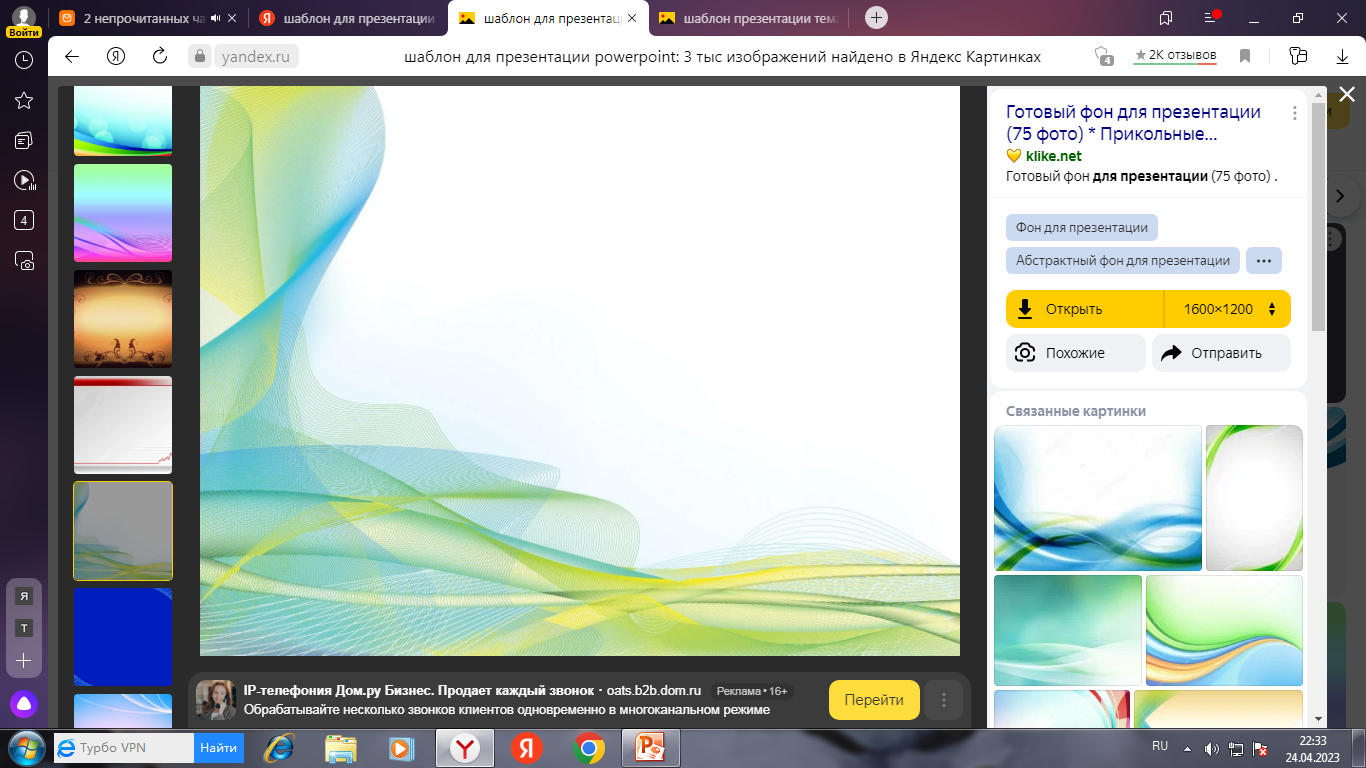 Основные показатели социально-экономического развития муниципального образования«Город Майкоп» за 2022 год
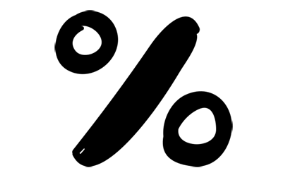 тыс. руб.
ЭТАПЫ БЮДЖЕТНОГО ПРОЦЕССА
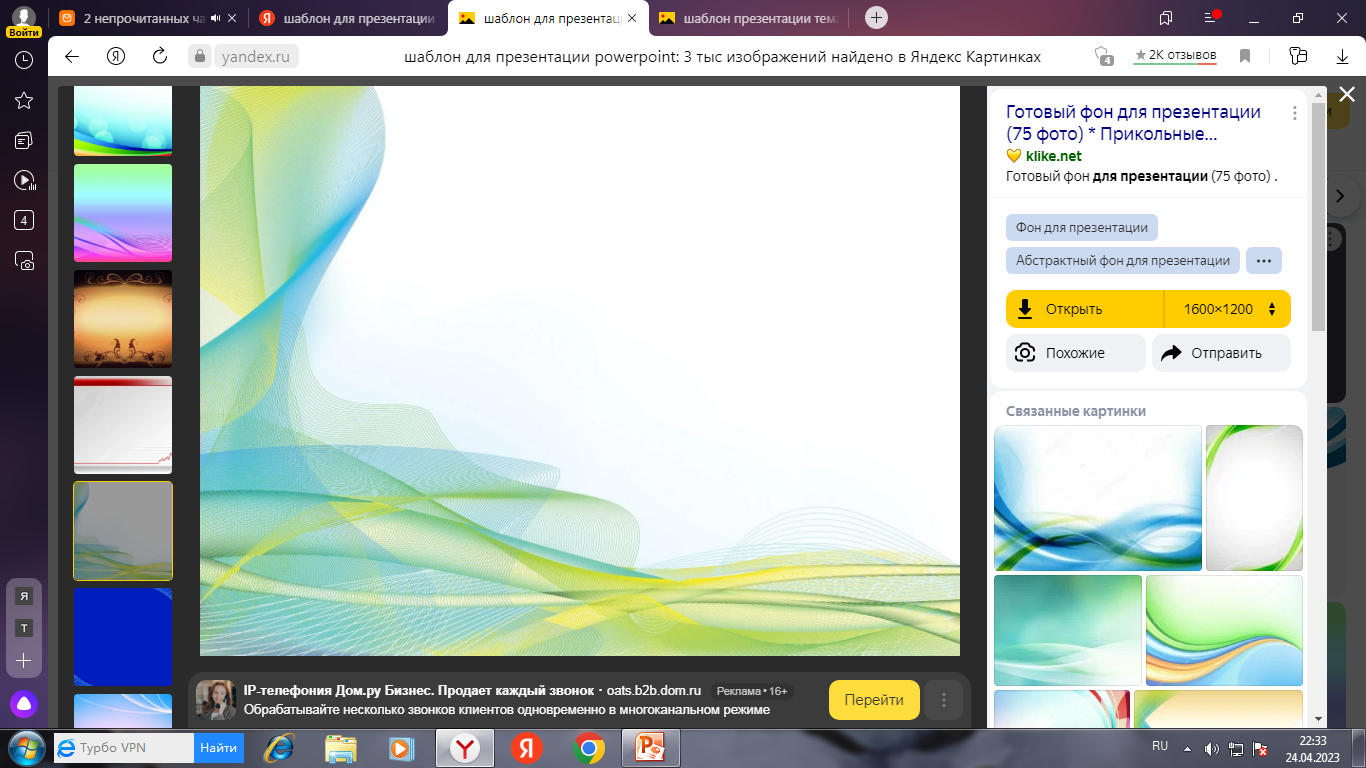 Разработка прогноза социально-экономического развития на очередной финансовый год и на плановый период
Разработка документов и материалов, необходимых для формирования бюджета муниципального образования
Составление проекта бюджета муниципального образования
Рассмотрение и утверждение бюджета муниципального образования
Исполнение бюджета муниципального образования
Осуществление бюджетного учета
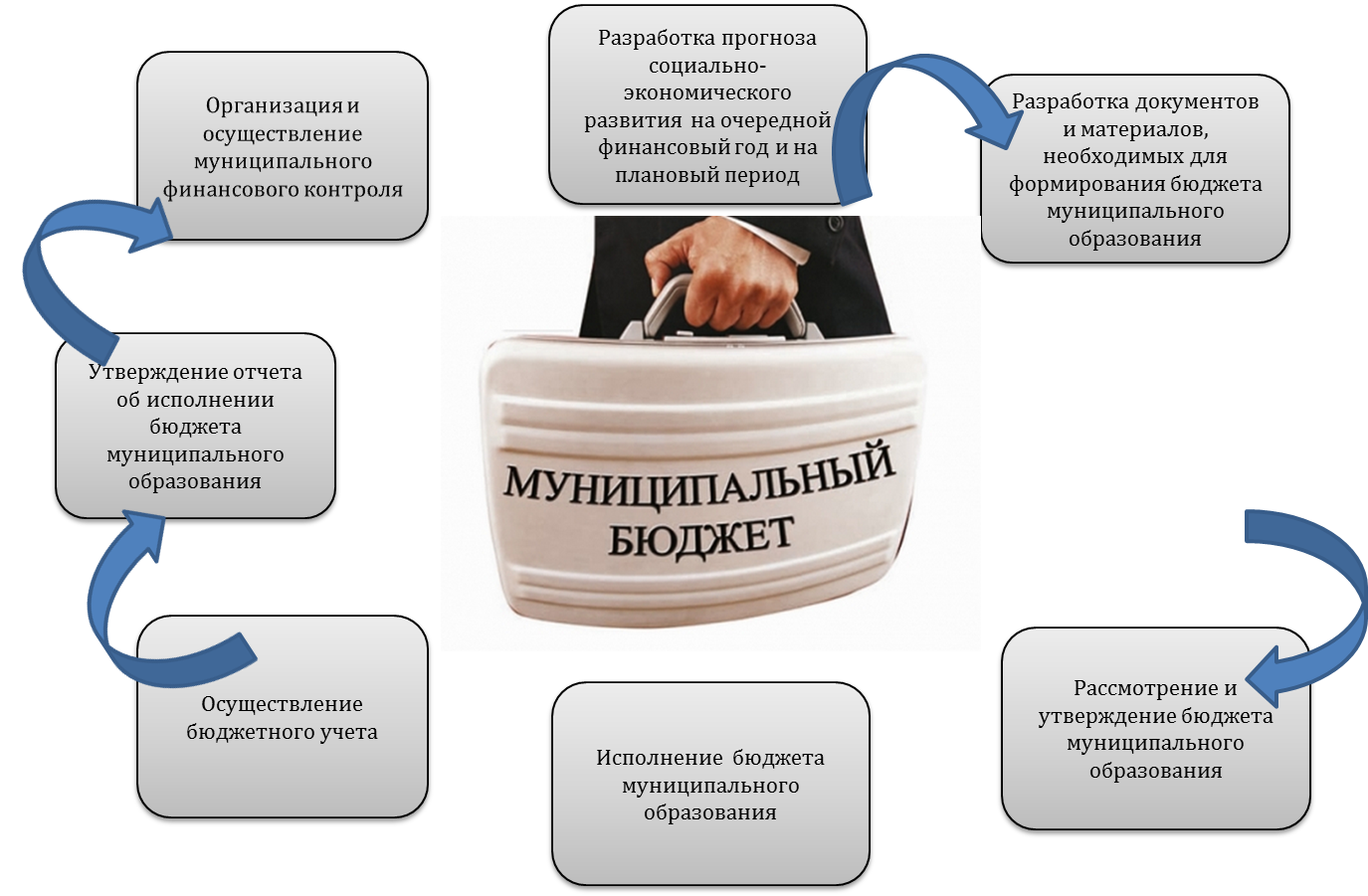 Утверждение отчета об исполнении бюджета муниципального образования
Организация и осуществление муниципального финансового контроля
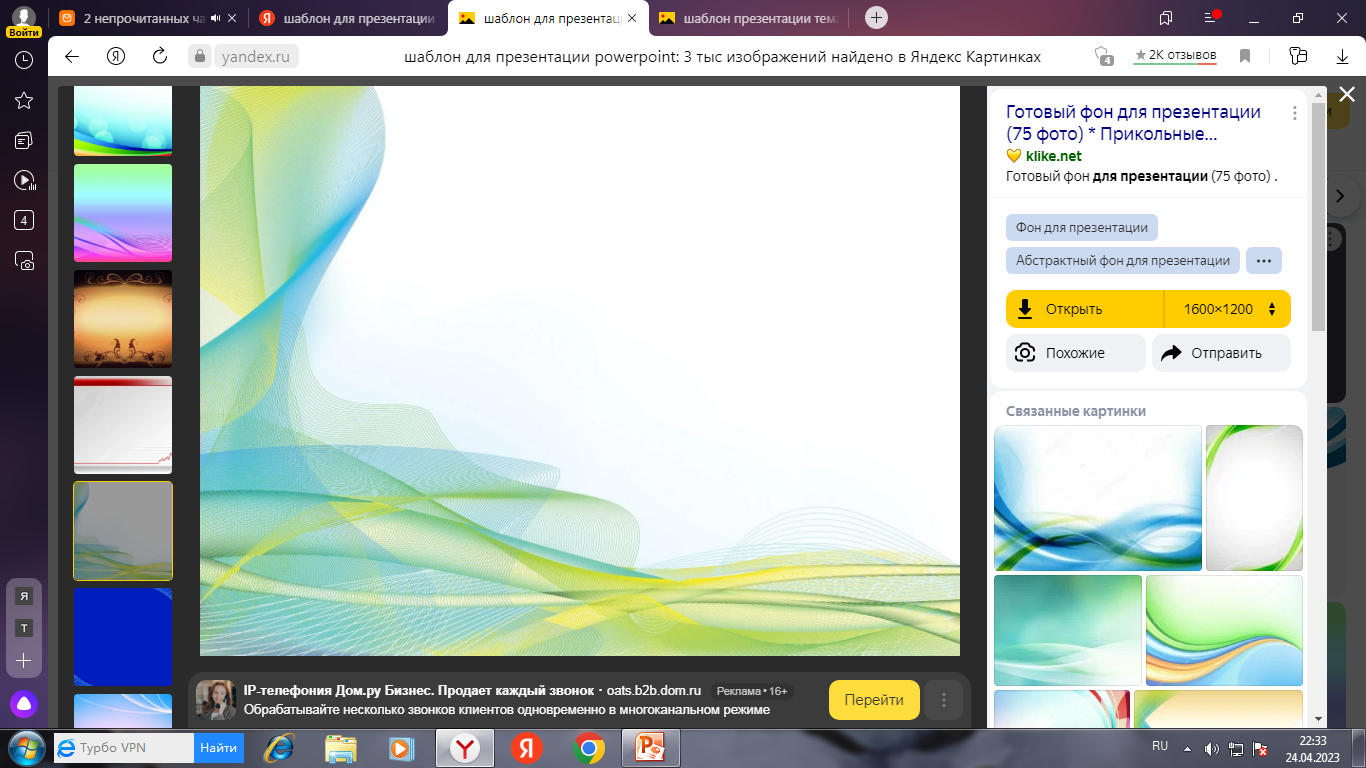 Налоговая политика в муниципальном образовании «Город Майкоп» в 2022 году была направлена на:
1) совершенствование механизмов взаимодействия органов местного самоуправления и исполнительных органов государственной власти Республики Адыгея, а также территориальных органов федеральных органов власти в части качественного администрирования источников доходов бюджета муниципального образования «Город Майкоп» и повышения уровня их собираемости;
2) осуществление мониторинга законодательства Российской Федерации о налогах и сборах с целью приведения в соответствие с ним нормативных правовых актов муниципального образования «Город Майкоп»;
3) ориентирование главных администраторов доходов бюджета муниципального образования «Город Майкоп» на повышение качества прогнозирования администрируемых платежей и выполнение в полном объеме утвержденных годовых бюджетных назначений;
4) создание благоприятных условий для расширения и развития негосударственного сектора экономики, в том числе малого бизнеса;
5) содействие вовлечению граждан в предпринимательскую деятельность и сокращение неформальной занятости;
6) поддержка развития субъектов малого и среднего предпринимательства;
7) улучшение предпринимательского и инвестиционного климата;
8) проведение мероприятий по сокращению задолженности по доходам:
•     от сдачи в аренду земельных участков, находящихся в муниципальной собственности муниципального образования «Город Майкоп»;
от сдачи в аренду земельных участков, муниципальная собственность на которые не разграничена;
от использования имущества, находящегося в собственности муниципального образований «Город Майкоп»;
9) продолжение работы по обеспечению полноценного и достоверного учета имущества, находящегося в муниципальной собственности муниципального образования «Город Майкоп»;
10) усиление муниципального земельного контроля;
11) взаимодействие с налоговыми органами в части повышения уровня собираемости налогов, сокращения недоимки, усиления налоговой дисциплины, улучшения качества администрирования налоговых доходов.
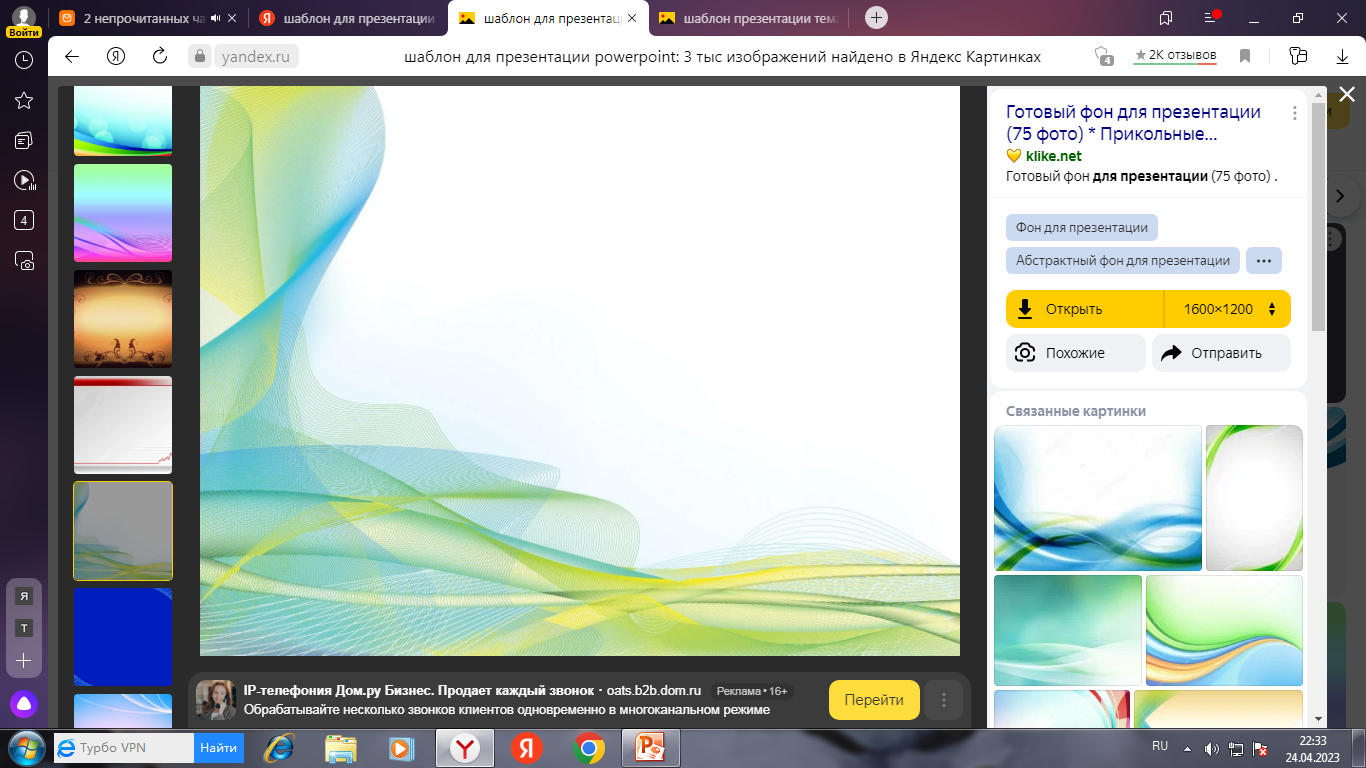 Бюджетная политика в муниципальном образовании «Город Майкоп» в 2022 году была направлена на:
1) проведение ответственной бюджетной политики, способствующей обеспечению сбалансированности и устойчивости бюджетной системы муниципального образования «Город Майкоп» и формированию условий для ускорения темпов экономического роста, укреплению финансовой стабильности в муниципальном образовании «Город Майкоп»;
2) сохранение социальной направленности бюджета муниципального образования «Город Майкоп»;
3) обеспечение достижения целей и решения задач, установленных Указом Президента Российской Федерации от 07.05.2018 № 204 «О национальных целях и стратегических задачах развития Российской Федерации на период до 2024 года», Указом Президента Российской Федерации от 21.07.2020 № 474 «О национальных целях развития Российской Федерации на период до 2030 года», Стратегией социально-экономического развития муниципального образования «Город Майкоп» до 2030 года, утвержденной Решением Совета народных депутатов муниципального образования «Город Майкоп» от 28.01.2021 № 153-рс «Об утверждении Стратегии социально-экономического развития муниципального образования «Город Майкоп» до 2030 года»;
4) достижение целевых показателей, предусмотренных муниципальными программами муниципального образования «Город Майкоп»;
5) принятие новых расходных обязательств исключительно в рамках установленных ограничений расходов в пределах сокращения действующих расходных обязательств;
6) недопущение просроченной кредиторской задолженности по заработной плате и социальным выплатам;
7) определение потенциала долговой емкости бюджета муниципального образования «Город Майкоп», а также экономически безопасного уровня муниципального долга и муниципальных заимствований;
8) недопущение неконтролируемого роста муниципального долга и увеличения рисков неисполнения взятых муниципальным образованием «Город Майкоп» долговых обязательств;
9) поддержание объема муниципального долга на экономически безопасном уровне, что позволит своевременно и в полном объеме выполнять долговые обязательства;
10) оптимизация структуры муниципального долга путем уменьшения доли общего объема долговых обязательств по рыночным заимствованиям, полученным от кредитных организаций, от поступлений доходов бюджета без учета безвозмездных поступлений, и минимизация стоимости обслуживания долговых обязательств;
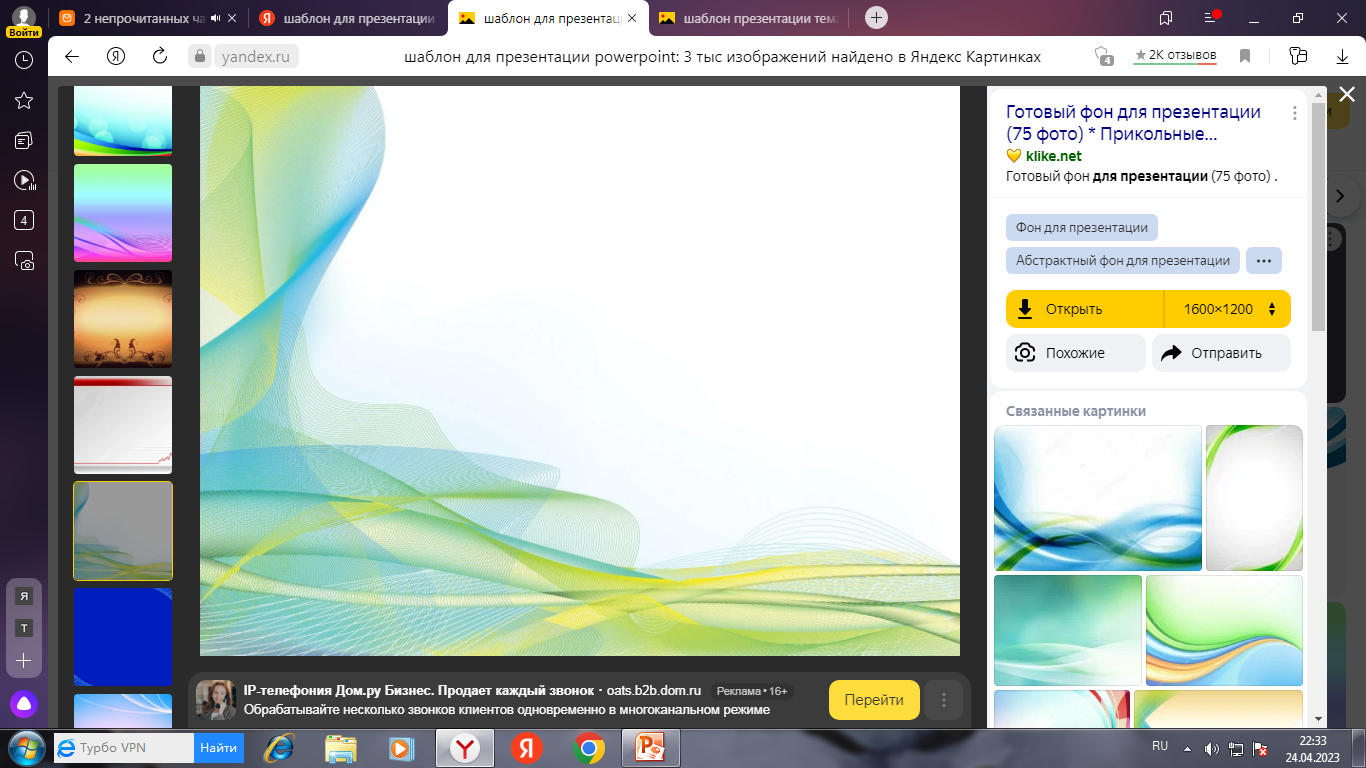 11) своевременное исполнение принятых обязательств по погашению и обслуживанию муниципального долга для поддержания на высоком уровне деловой репутации муниципального образования «Город Майкоп» как заемщика средств, при привлечении кредитных ресурсов;
12) гибкое реагирование на изменяющиеся условия финансовых рынков и использование наиболее благоприятных источников и форм заимствований;
13) мониторинг текущей ситуации по исполнению бюджета муниципального образования «Город Майкоп» с целью определения возможности досрочного погашения долговых обязательств;
14) недопущение снижения показателей оплаты труда работников бюджетной сферы, установленных в соответствии с Указами Президента Российской Федерации от 07.05.2012 № 597 «О мероприятиях по реализации государственной социальной политики», от 01.06.2012 № 761 «О Национальной стратегии действий в интересах детей на 2012 - 2017 годы»;
15) ежегодная индексация заработной платы работников бюджетной сферы, не указанных в подпункте 14 основных направлений бюджетной политики муниципального образования «Город Майкоп»;
16) дальнейшее проведение работы по оптимизации расходов на содержание бюджетной сети;
17) обеспечение повышения открытости бюджетного процесса и информированности жителей муниципального образования «Город Майкоп» о состоянии финансово-бюджетной сферы;
18) продолжение внедрения принципов инициативного бюджетирования, предполагающих участие граждан в определении и выборе предметов расходования бюджетных средств;
19) совершенствование системы планирования бюджетных инвестиций в объекты капитального строительства, путем введения механизма обоснования инвестиций;
20) повышение доступности и качества предоставления муниципальных услуг, расширение перечня получаемых муниципальных услуг в электронной форме;
21) обеспечение контроля в сфере закупок товаров, работ, услуг для обеспечения муниципальных нужд;
22) установление муниципальных заданий на оказание муниципальных услуг и выполнение работ исключительно на услуги и работы, предусмотренные общероссийским базовым перечнем государственных и муниципальных услуг и региональным перечнем государственных (муниципальных) услуг и работ;
23) повышение ответственности руководителей муниципальных учреждений муниципального образования «Город Майкоп» за невыполнение муниципального задания.
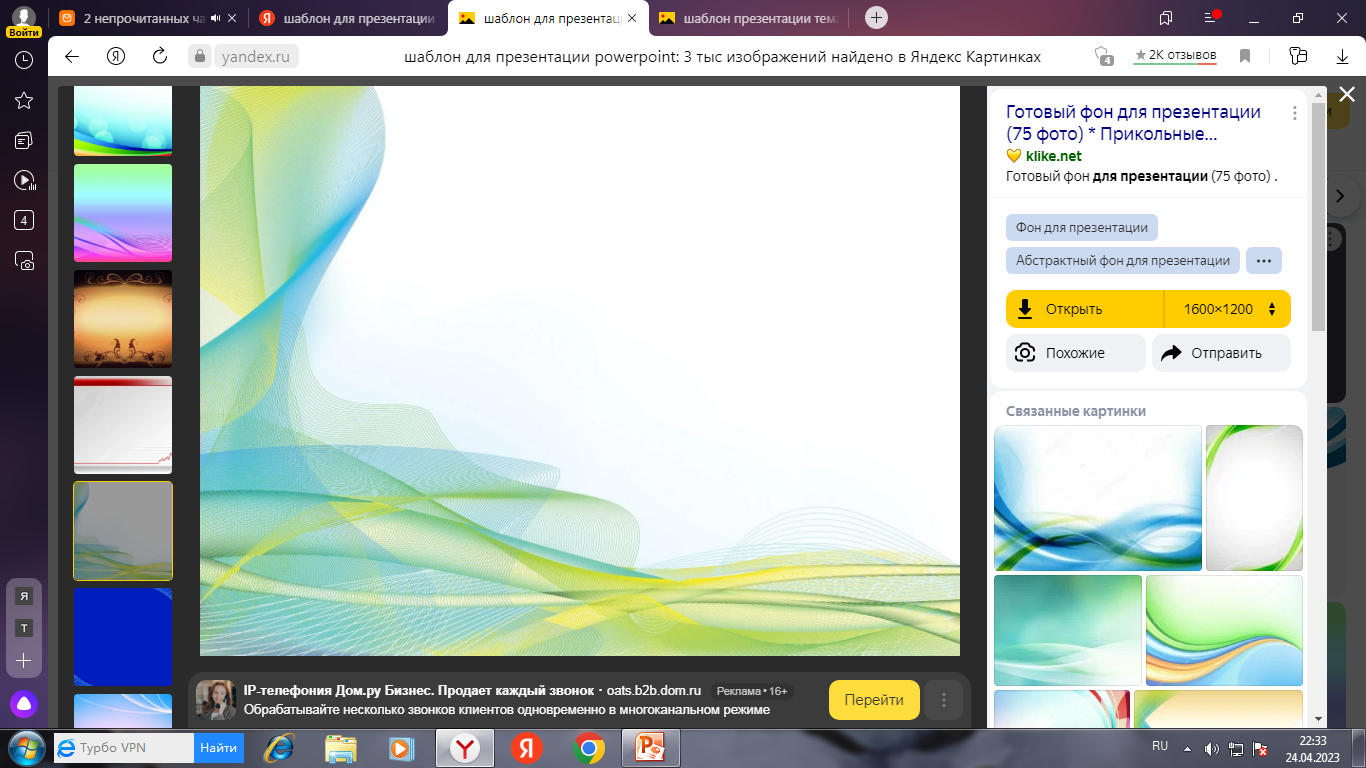 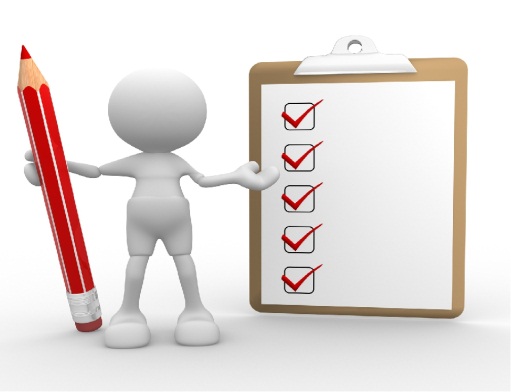 Исполнение основных параметров бюджета муниципального образования «Город Майкоп»за 2022 год
тыс. руб.
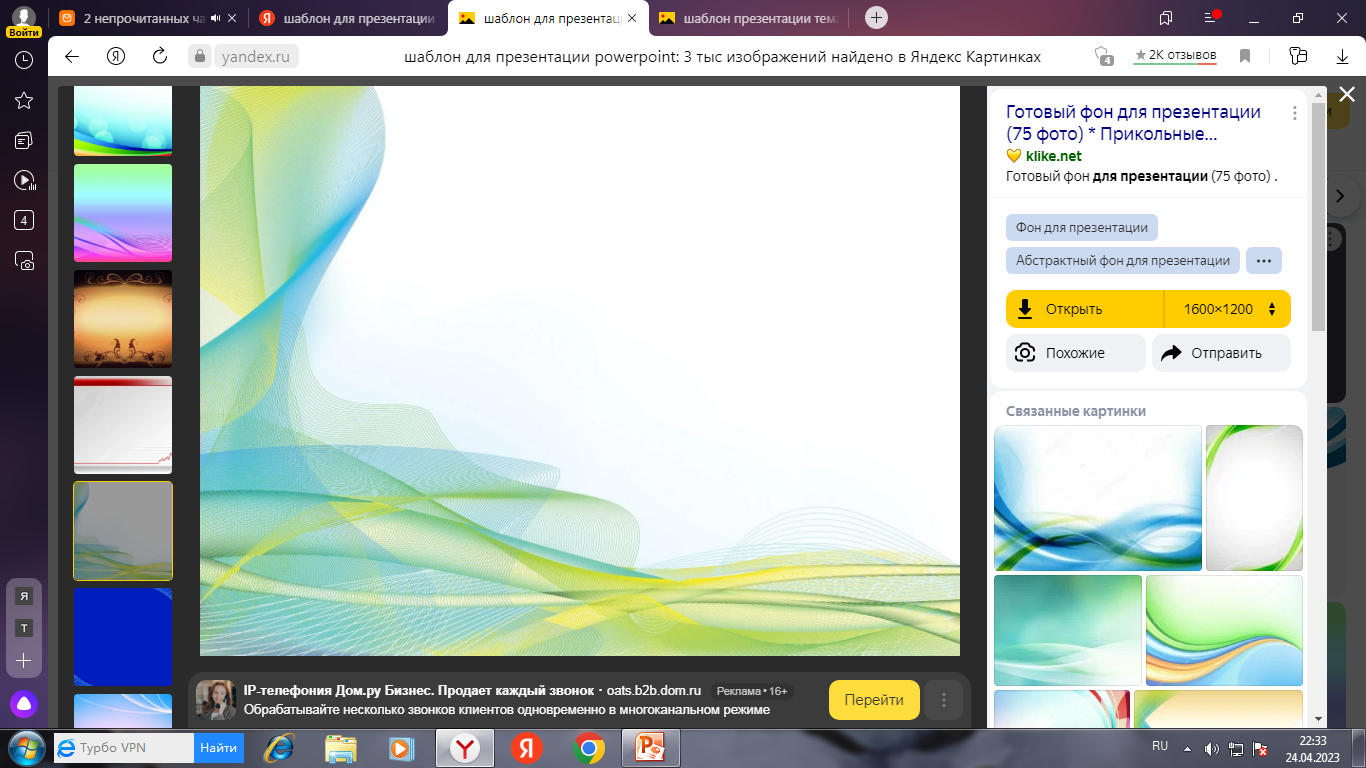 тыс. руб.
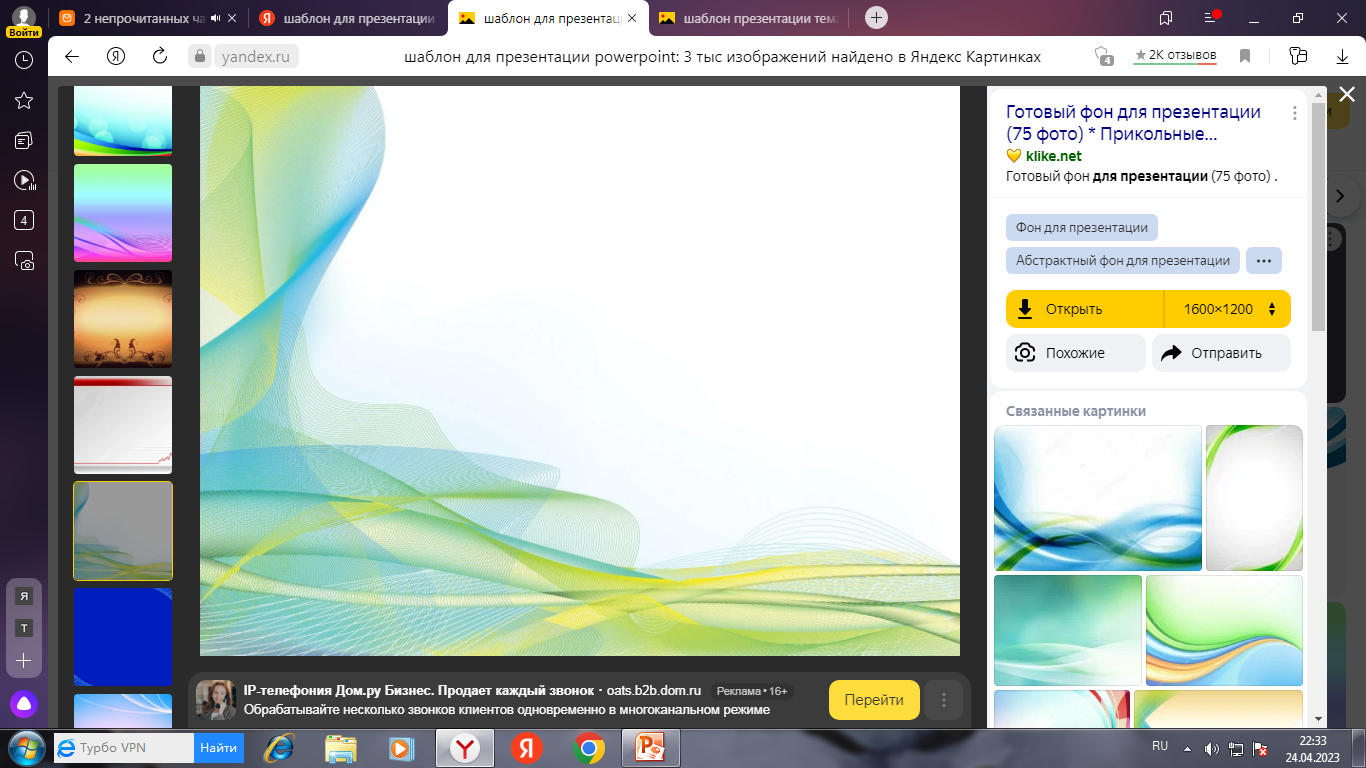 Бюджетообразующие организации муниципального образования
 «Город Майкоп»
* ЗАО «Молкомбинат «Адыгейский» 
* ООО ТД «Виктория» 
* ООО «Питейный дом» 
* ООО МПК «Пивоваренный завод «Майкопский»
* ЗАО Шпагатная фабрика «Майкопская» 
* ООО «Полиграф-Юг» 
* ООО «Зарем П» 
* ООО «Майкопский машиностроительный завод» 
* ПАО «Зарем»
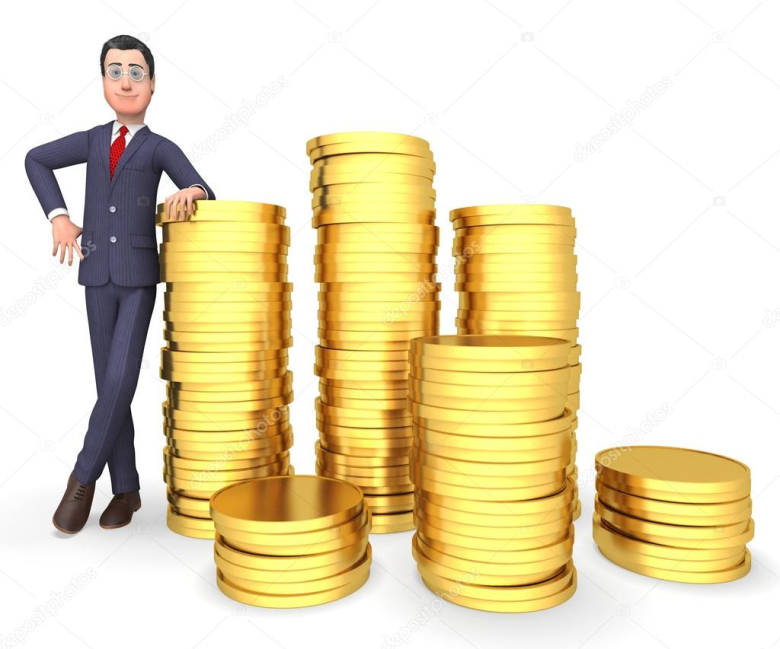 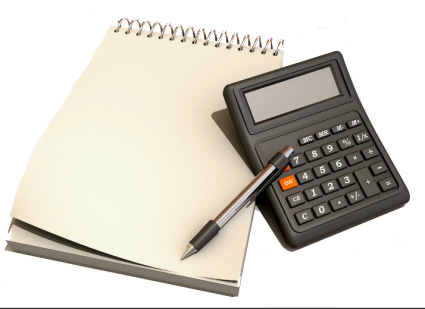 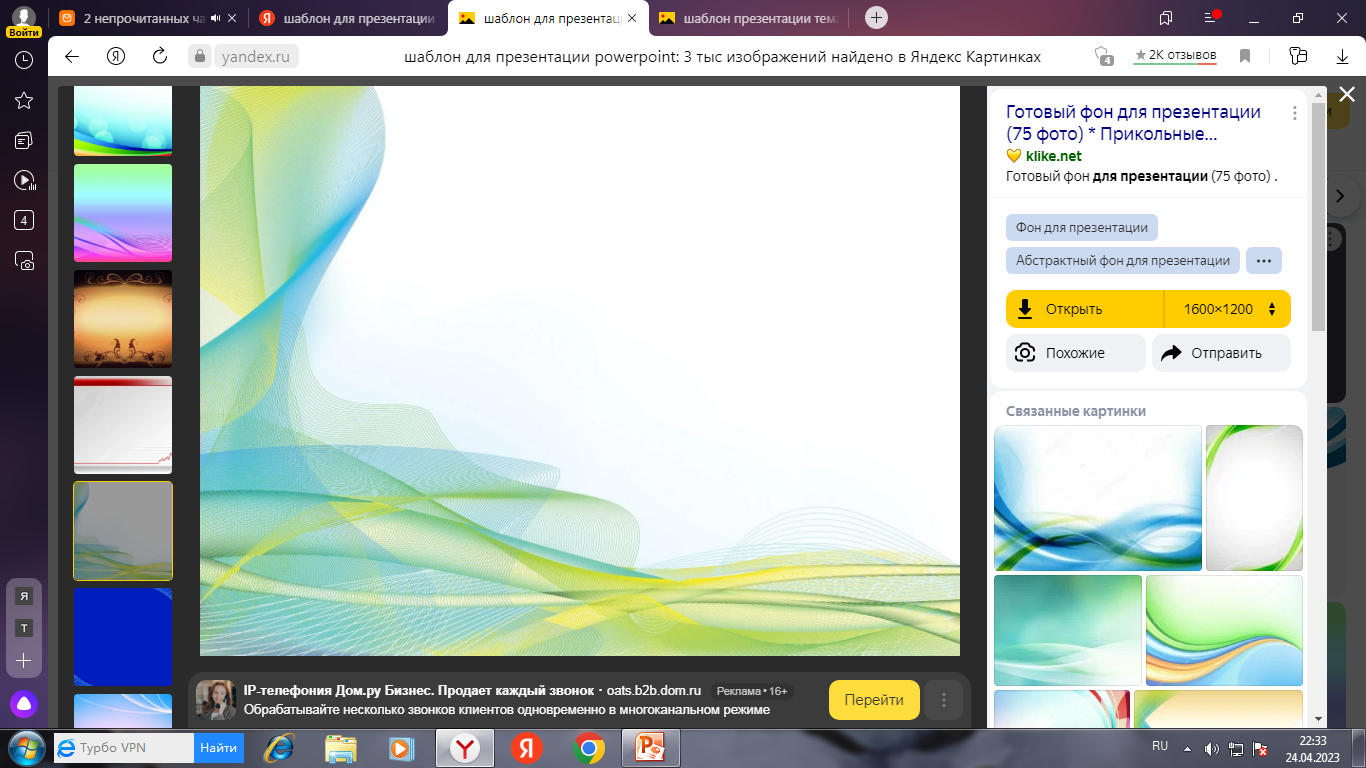 Оценка потерь бюджета муниципального образования 
«Город Майкоп» от предоставления льгот, установленных местными нормативными правовыми актами по состоянию на 01.01.2023 
(по данным УФНС по РА)
тыс. руб.
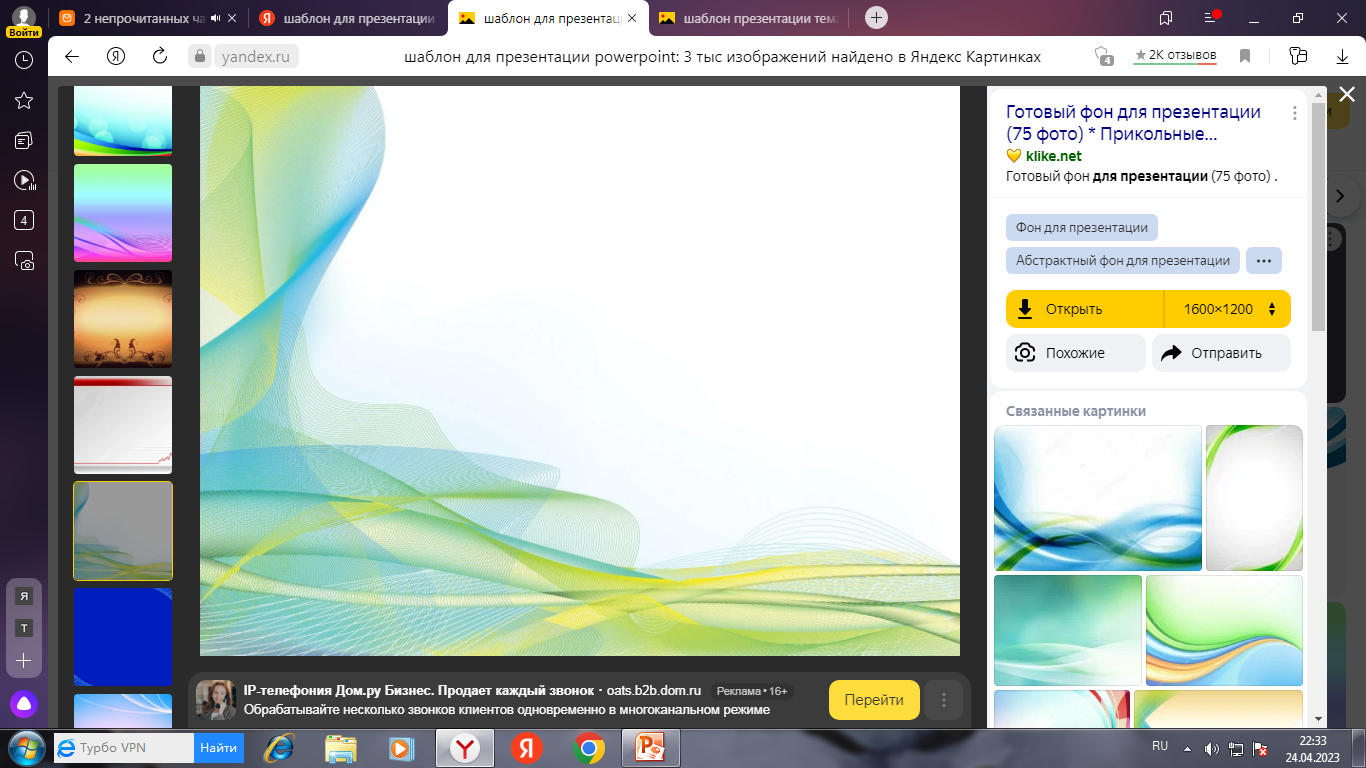 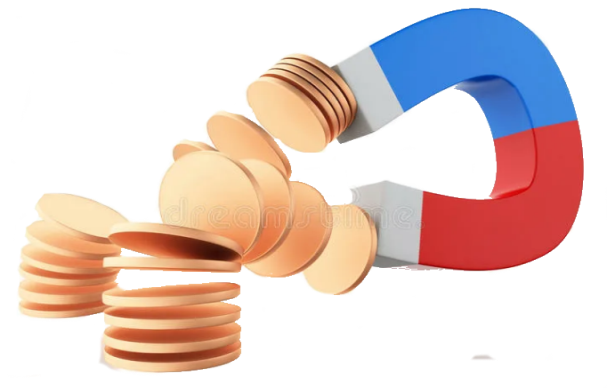 Динамика поступлений налоговых доходов в бюджет муниципального образования 
«Город Майкоп» в 2020-2022 гг.
тыс. руб.
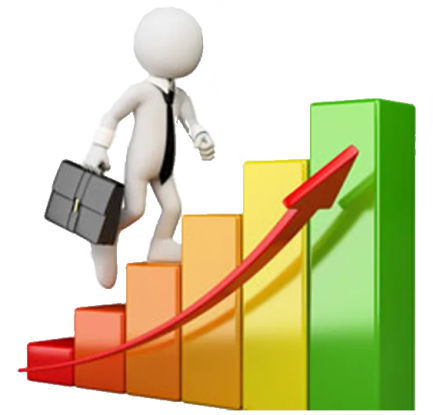 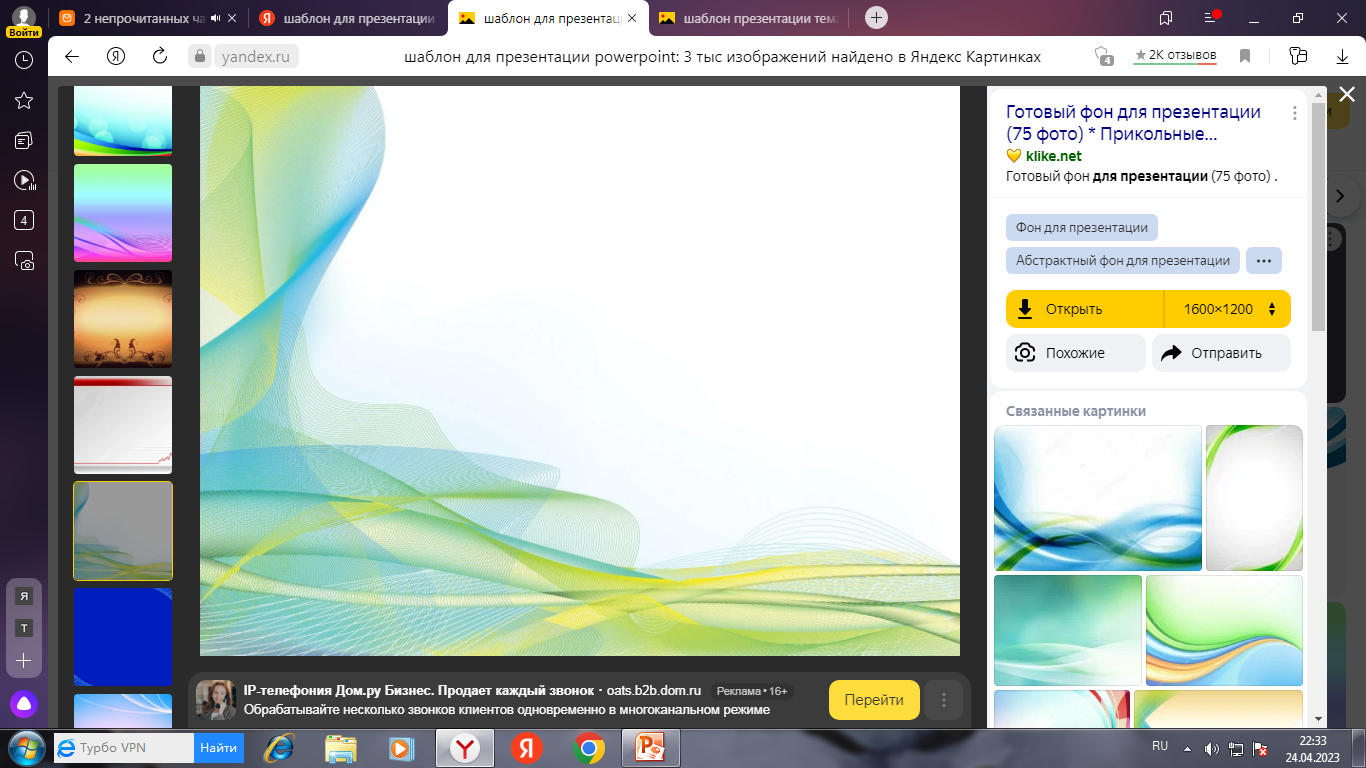 Динамика поступлений неналоговых доходов в бюджет муниципального образования 
«Город Майкоп» в 2020-2022 гг.
тыс. руб.
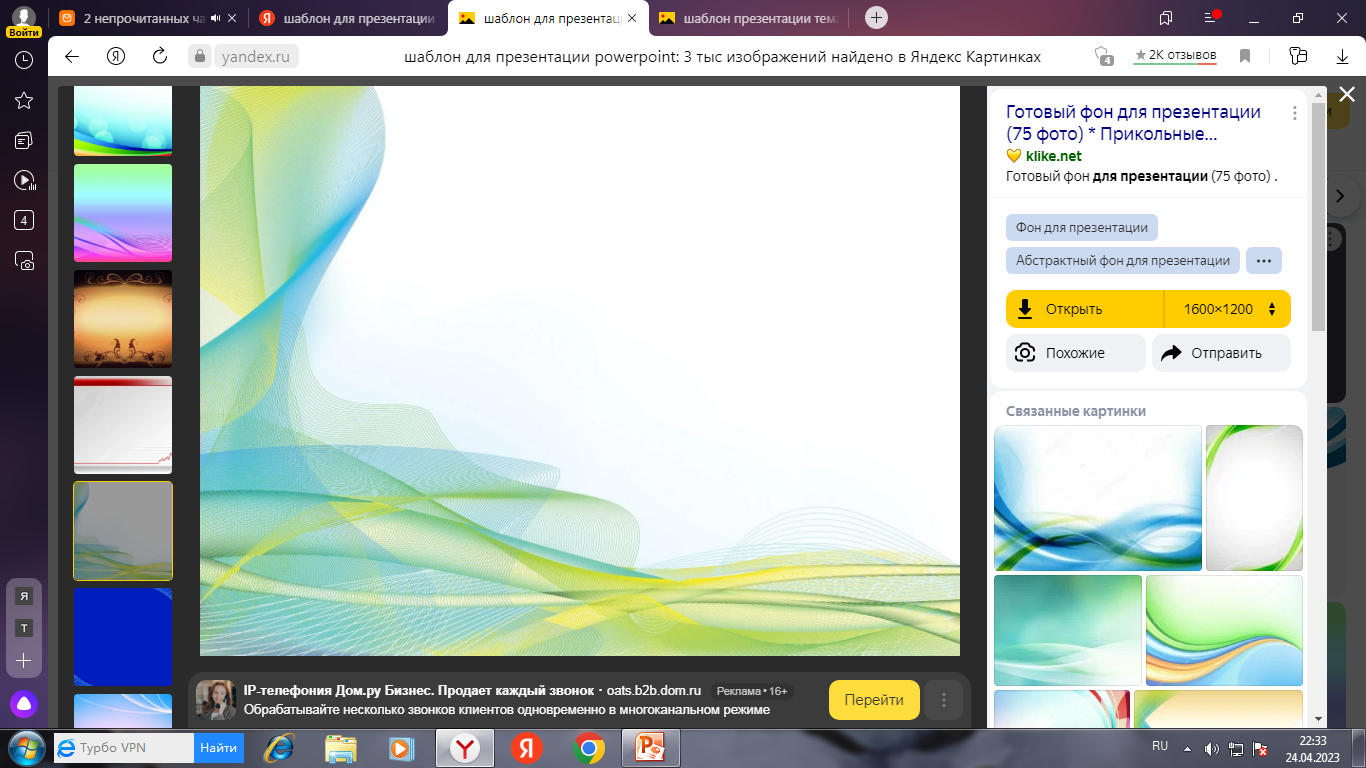 Динамика поступления налоговых и неналоговых доходов
тыс. руб.
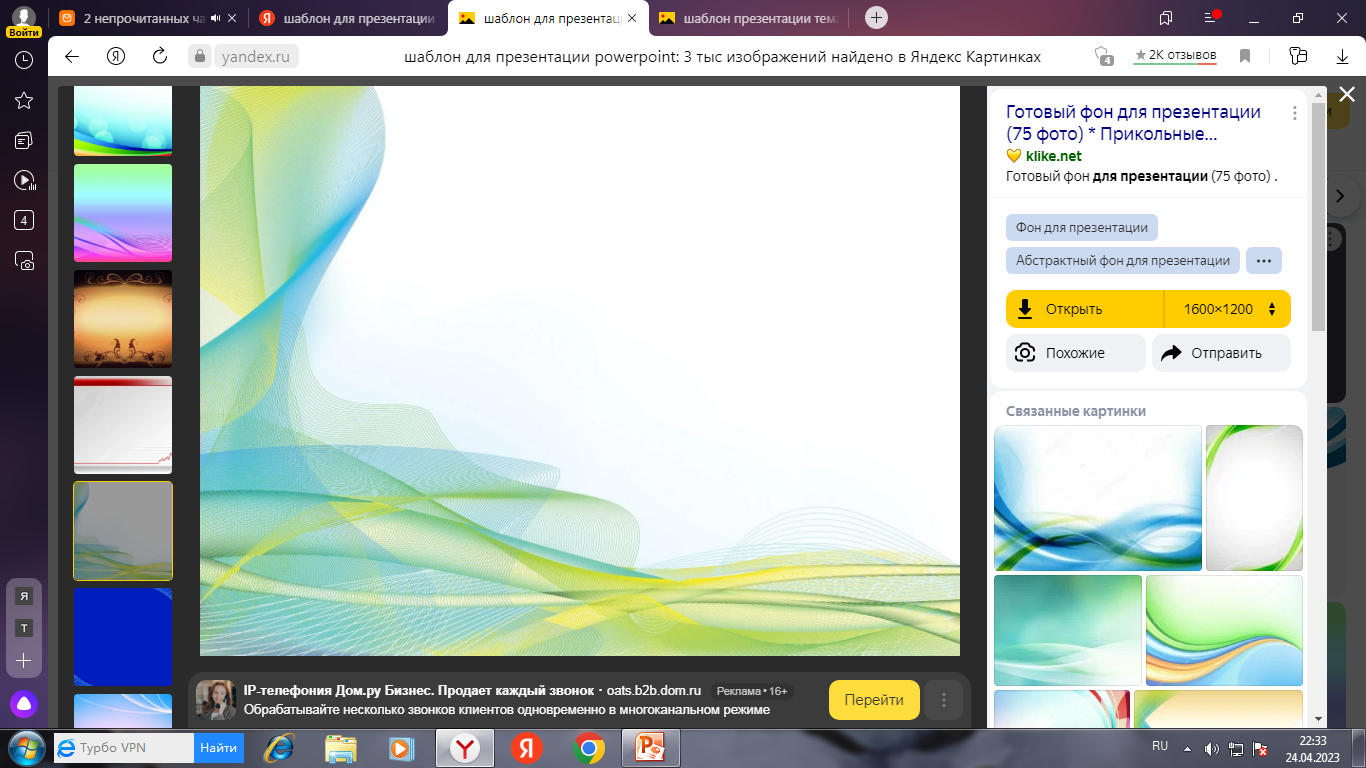 Объем поступлений по основным доходным источникам
+10%
(+83 724,1)
тыс. руб.
+19,9%
(+86 692,5)
-10,1%
(-25 686,0)
+71,5%
(+62 745,2)
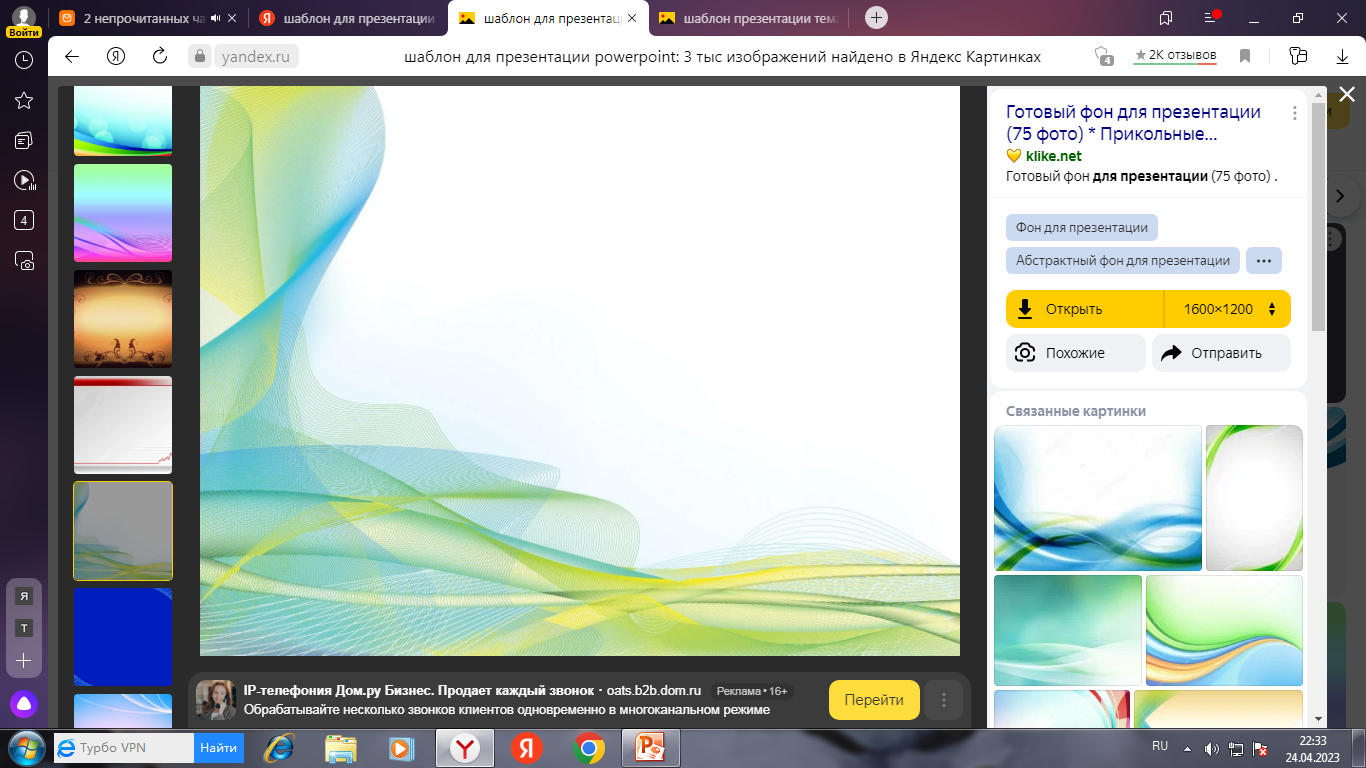 Структура поступлений налоговых и неналоговых доходов в бюджет по видам       за 2022 год
Налоговые доходы
Неналоговые доходы
252 130,1 тыс. руб.
1 754 194,7 тыс. руб.
ВСЕГО:
2 003 324,8 тыс. руб.
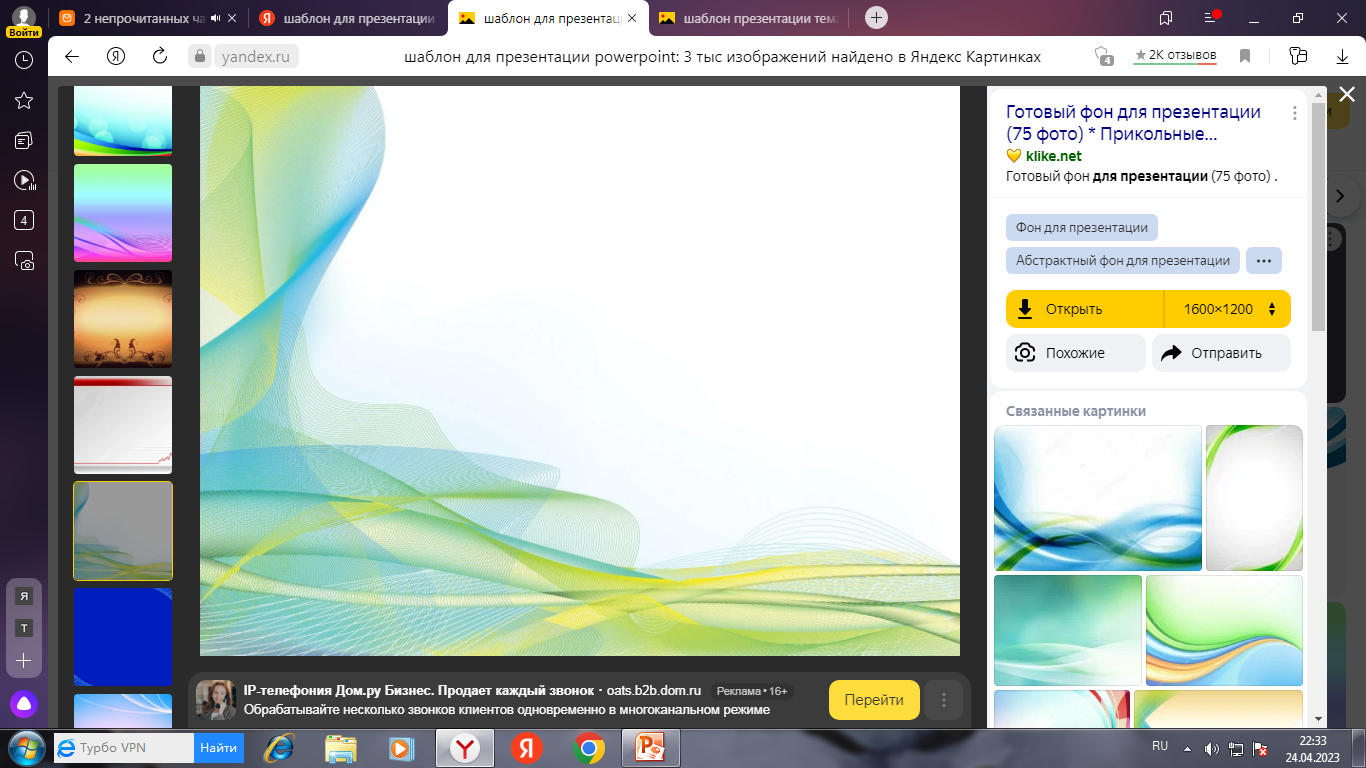 Структура администрирования налоговых и неналоговых доходов за 2022 год
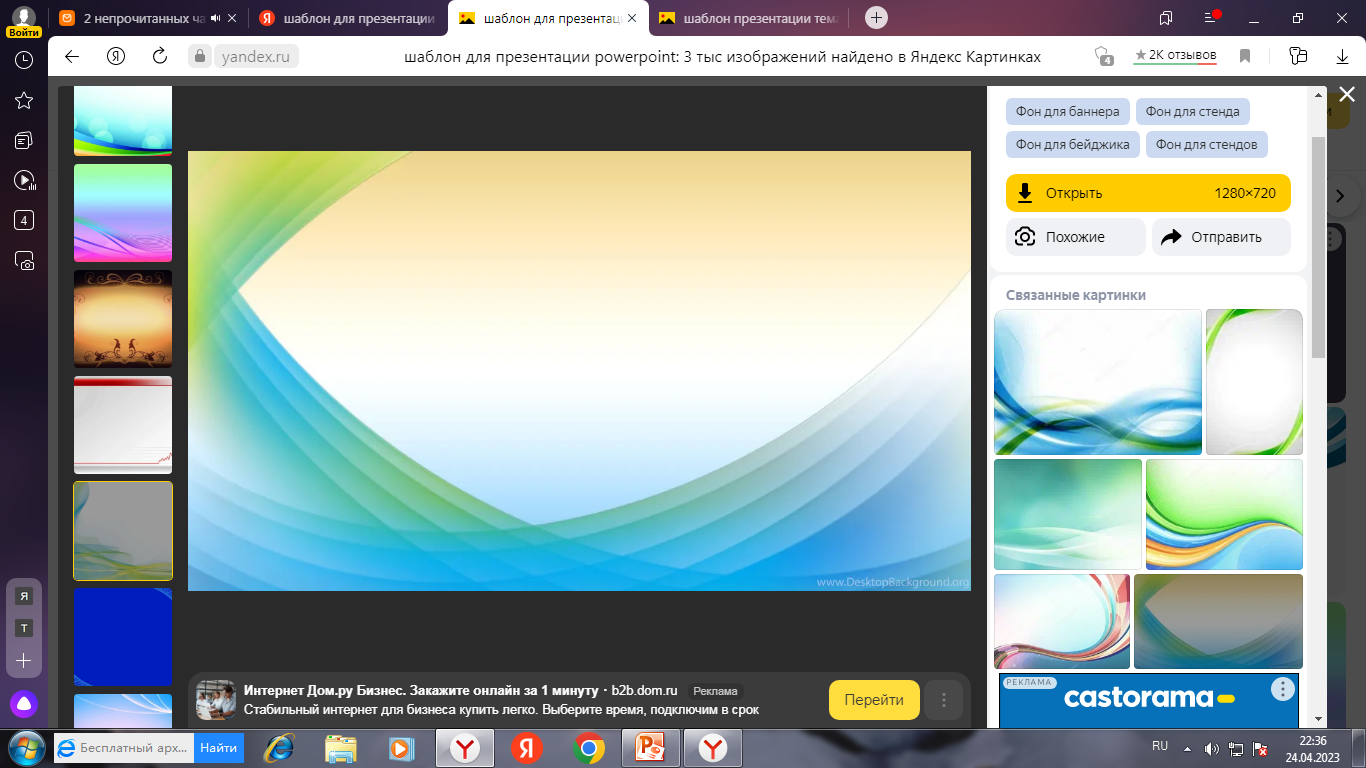 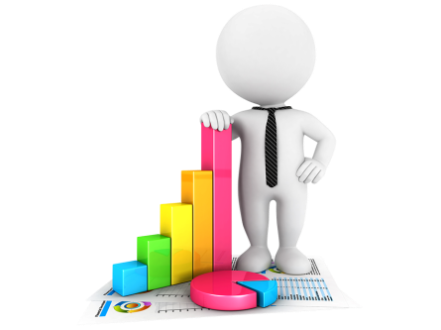 тыс. руб.
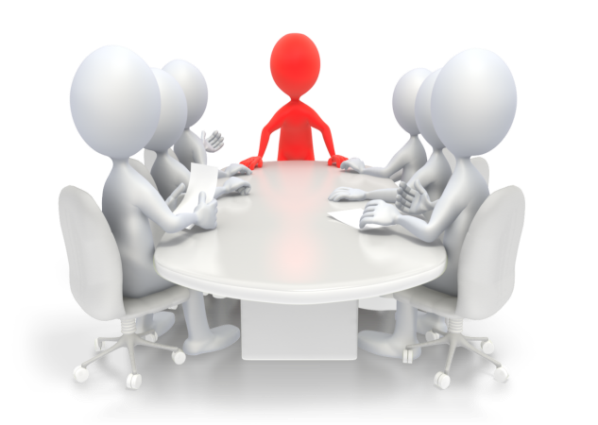 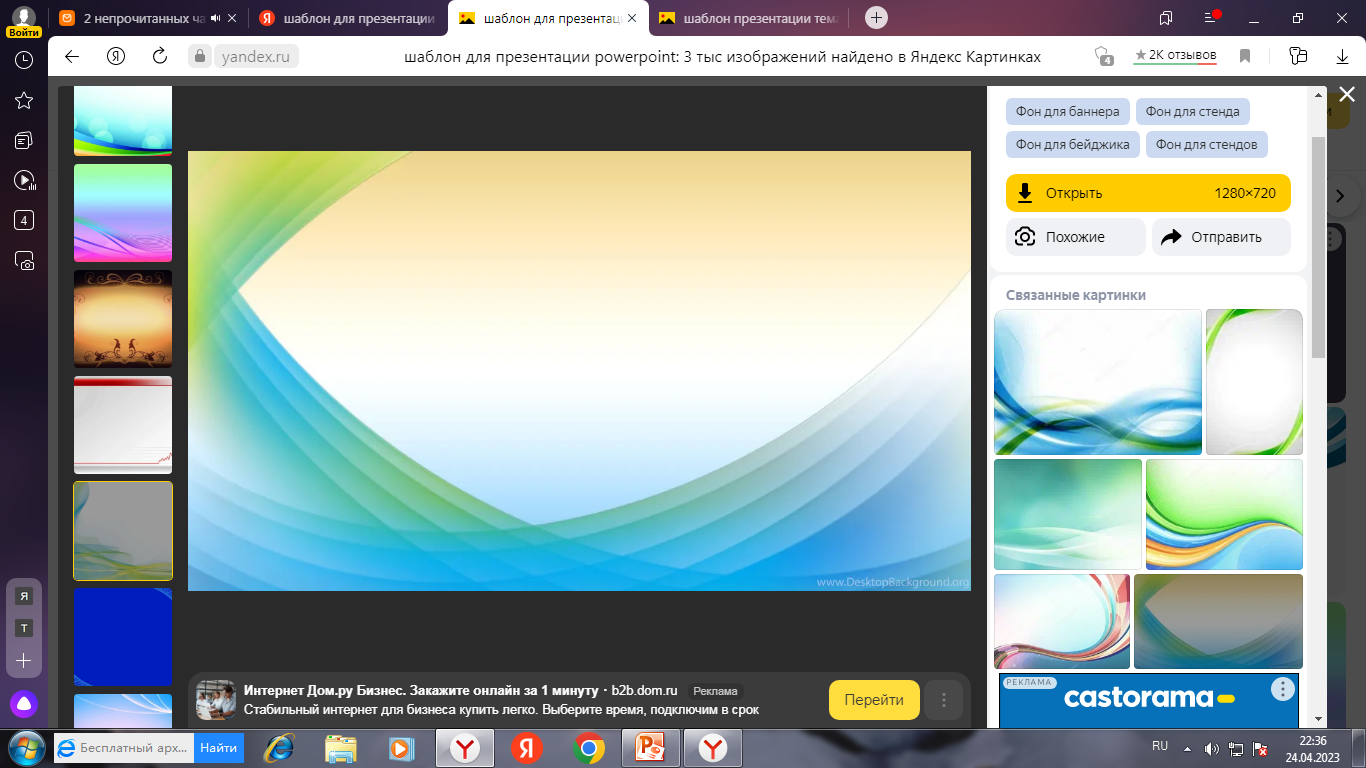 Расходы по разделу «Общегосударственные вопросы» в 2022 году составили 256 642,3 тыс. руб.
тыс. руб.
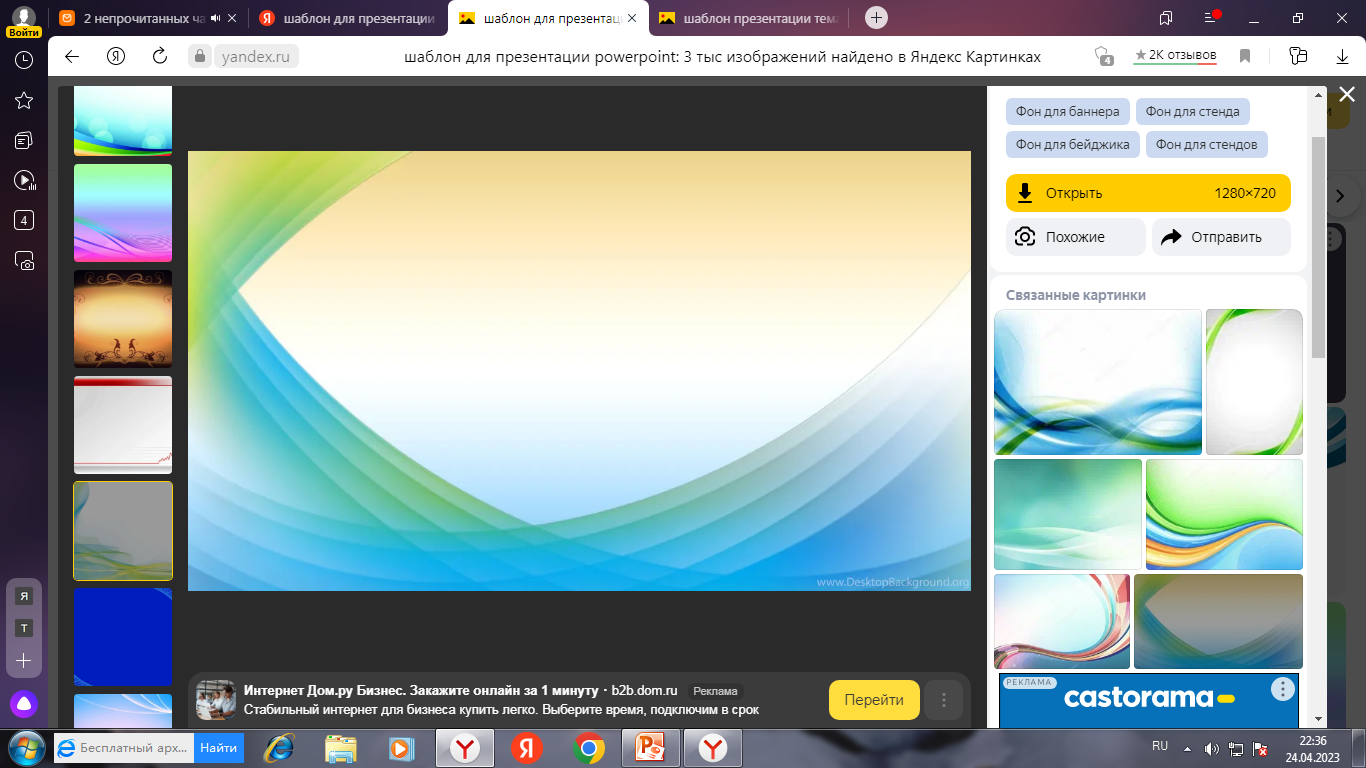 Система органов местного самоуправления муниципального образования «Город Майкоп» в 2022 году
Глава Муниципального 
образования «Город Майкоп»
Администрация муниципального образования «Город Майкоп»
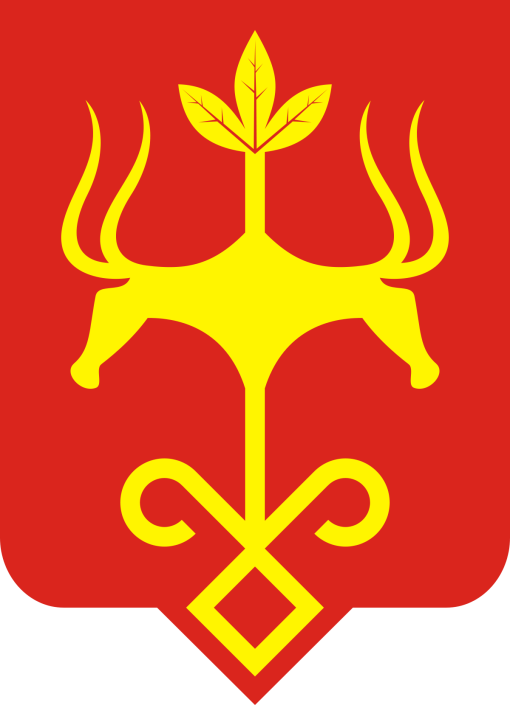 Контрольно-счетная палата
Совет народных депутатов
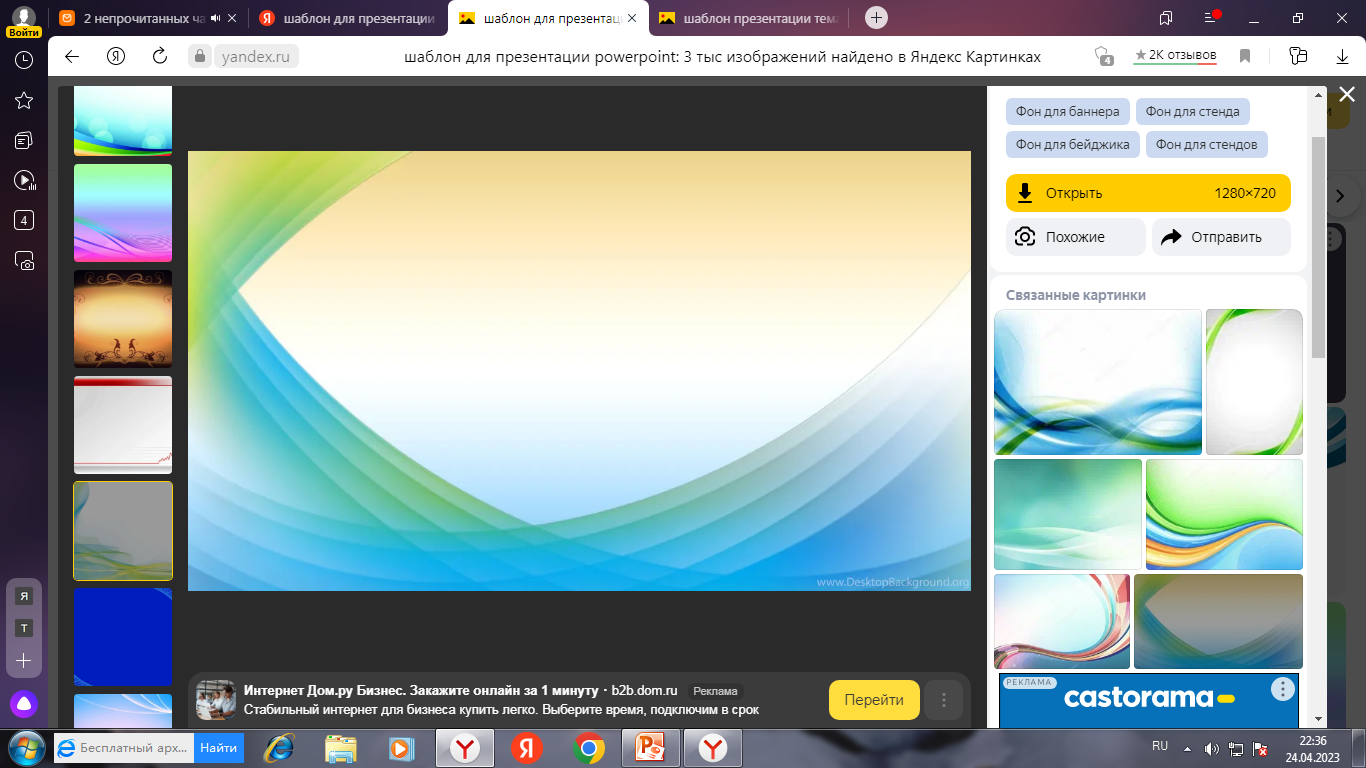 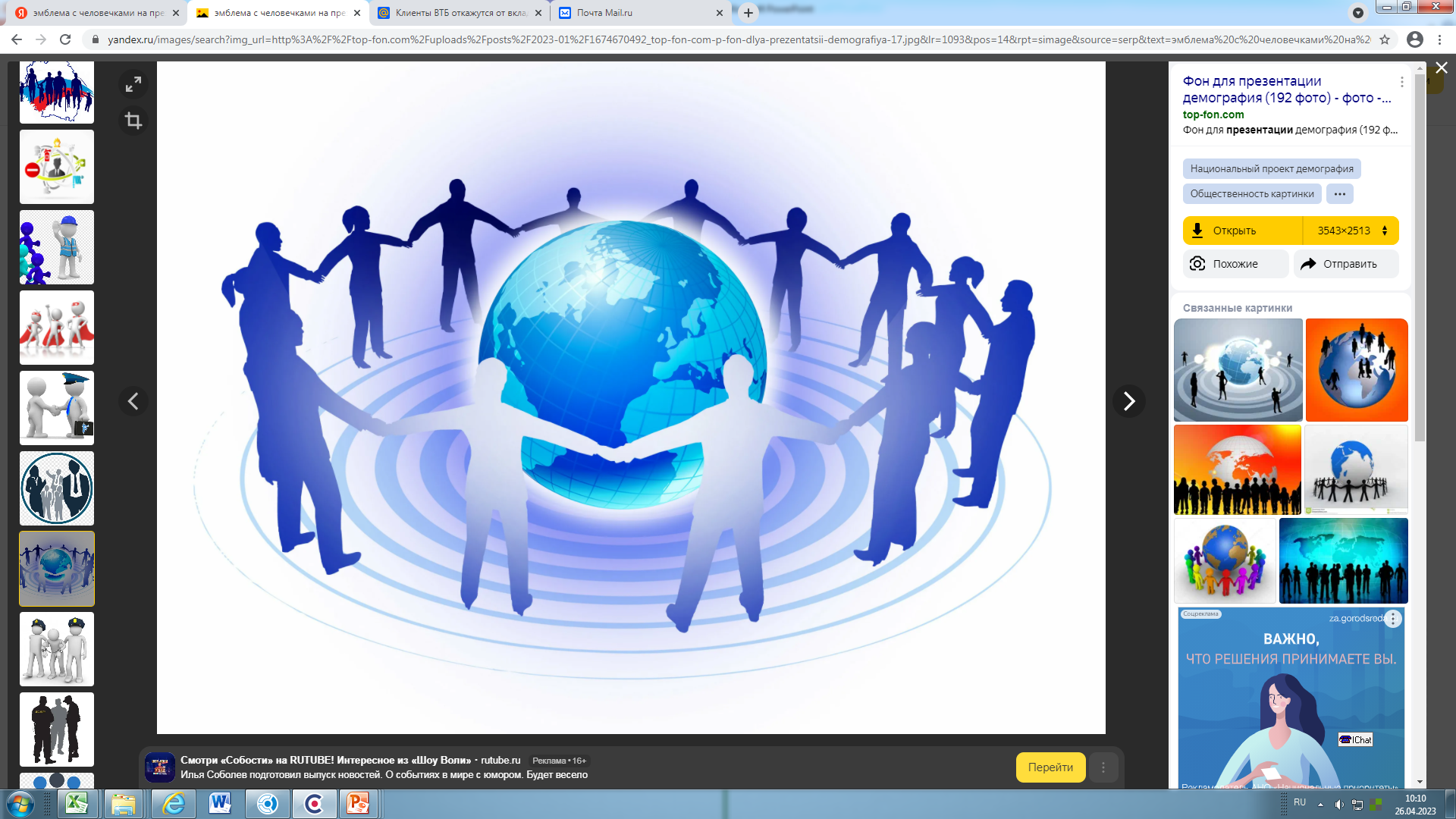 Расходы по разделу «Национальная безопасность и правоохранительная деятельность» в 2022 году составили 50 553,4 тыс. руб.
тыс. руб.
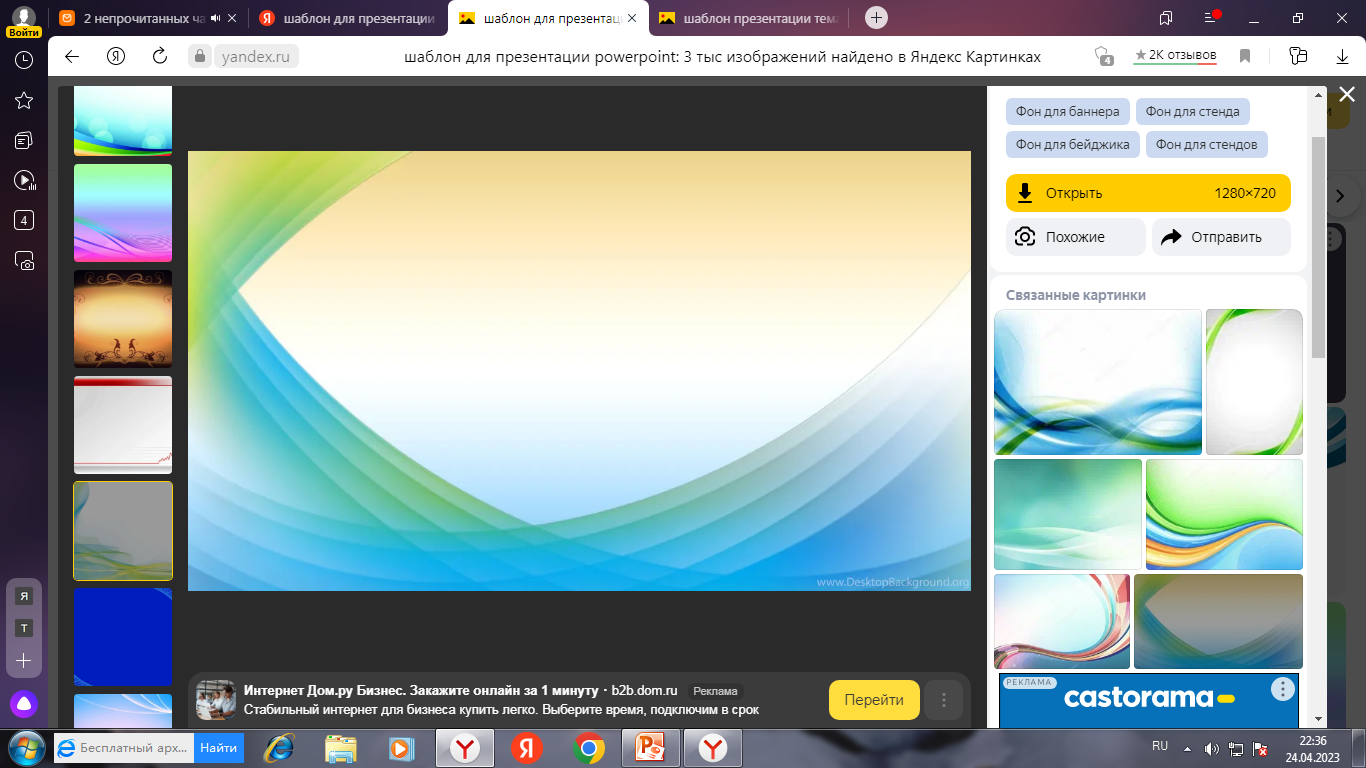 Расходы по разделу «Национальная экономика» в 2022 году составили 728 068,3 тыс. руб.
тыс. руб.
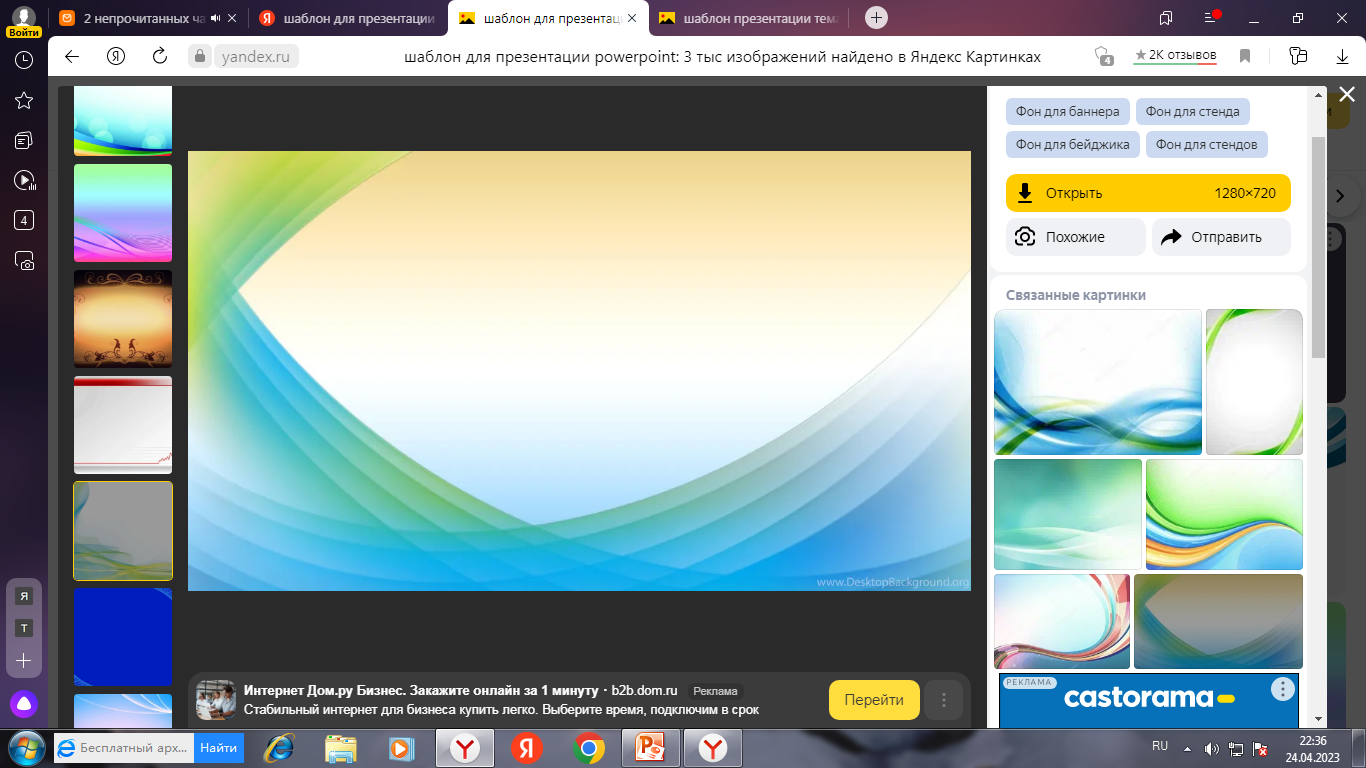 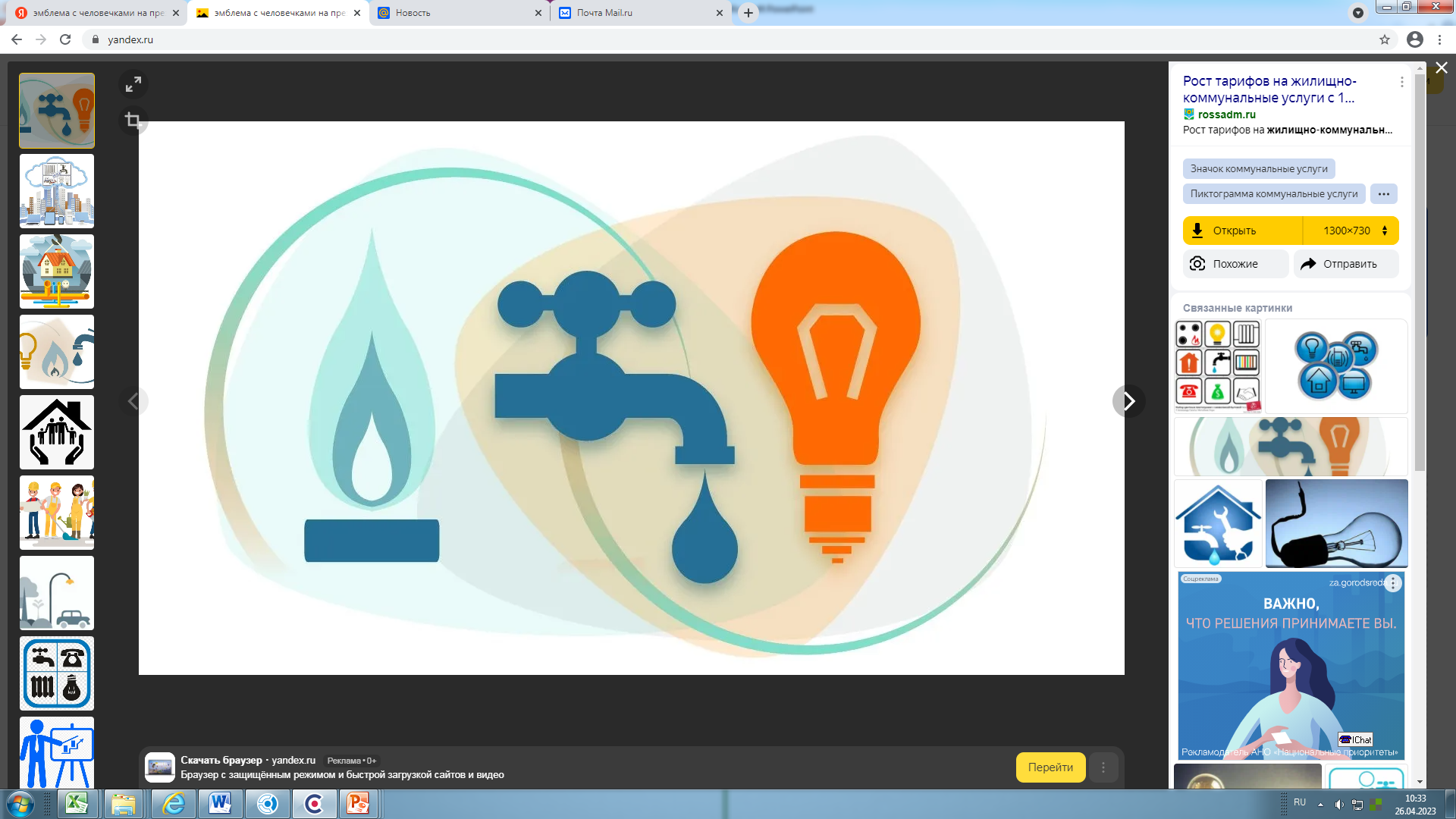 Расходы по разделу «Жилищно-коммунальное хозяйство» в 2022 году
составили 1 005 436,9 тыс. руб.
тыс. руб.
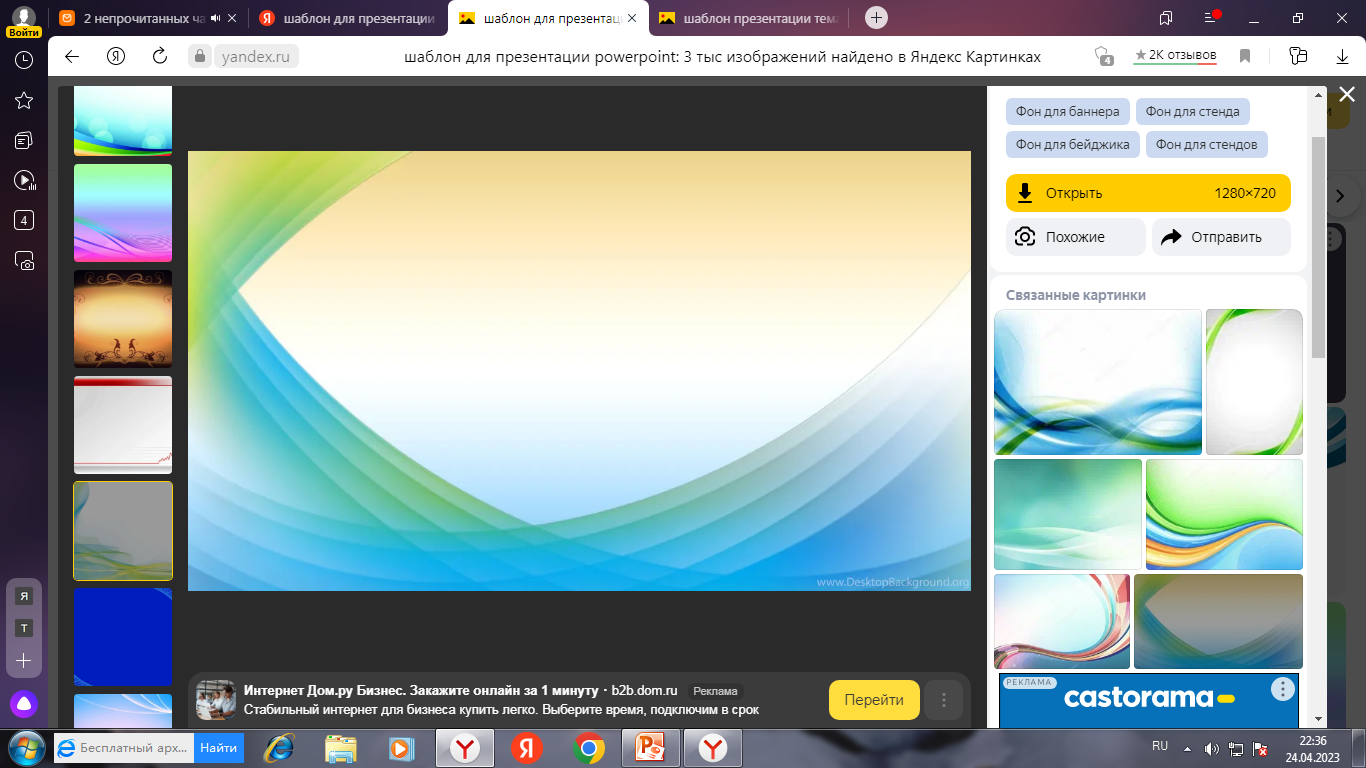 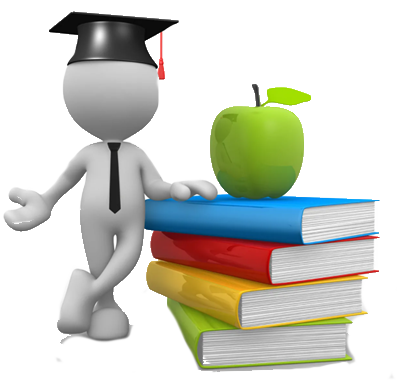 Расходы по разделу «Образование» в 
2022 году составили  2 657 089,4 тыс. руб.
тыс. руб.
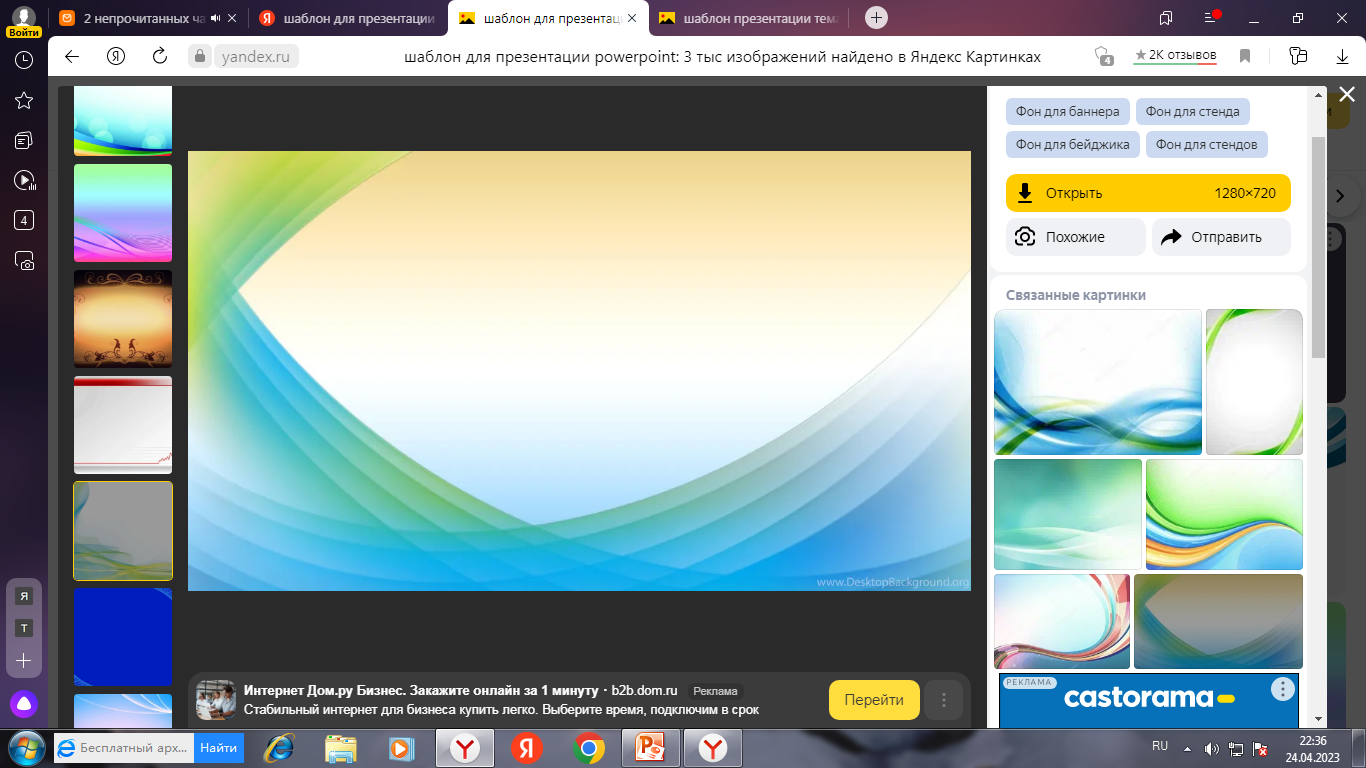 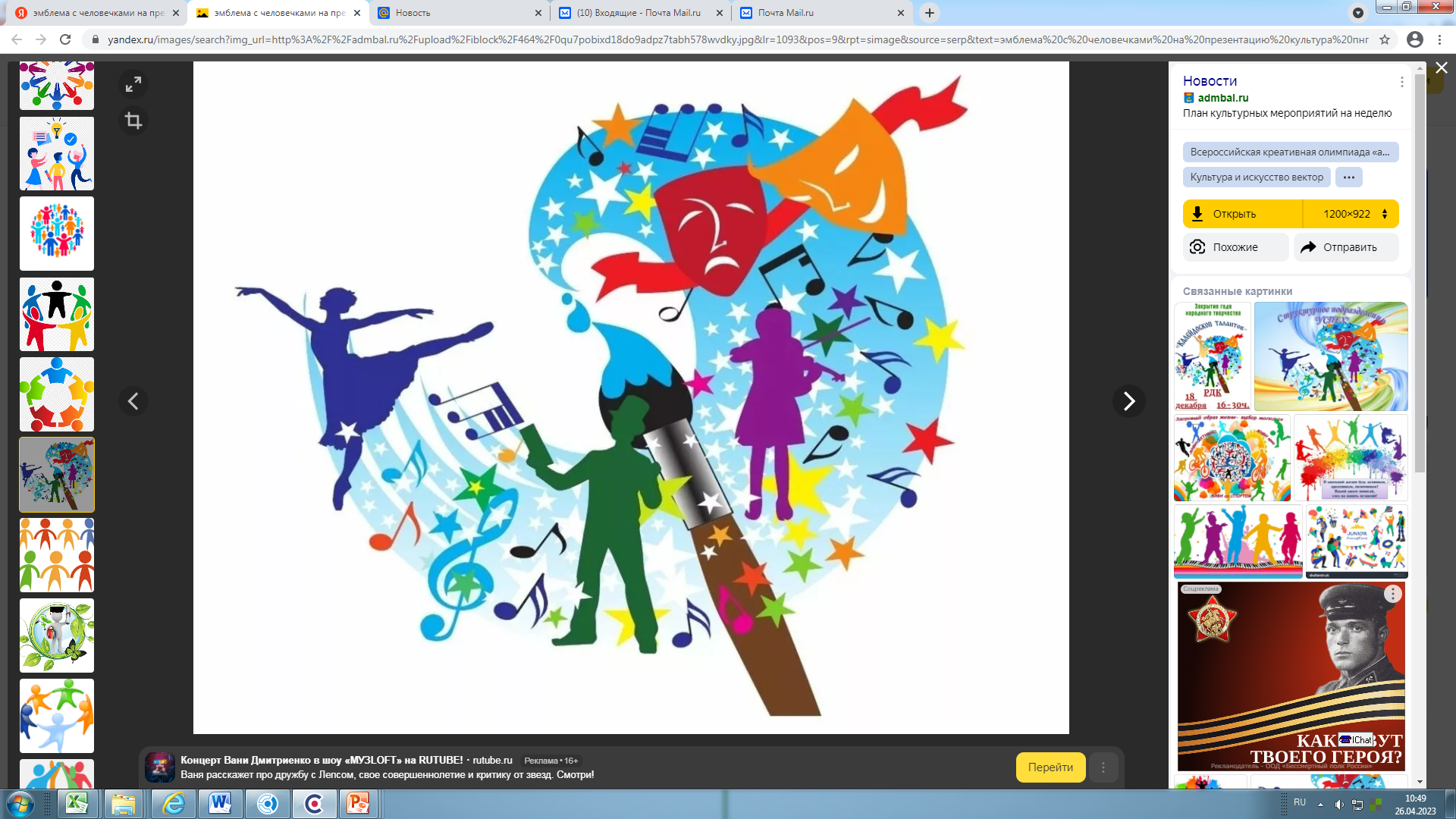 Расходы по разделу «Культура, кинематография» в 2022 году 
составили 185 931,6 тыс. руб.
тыс. руб.
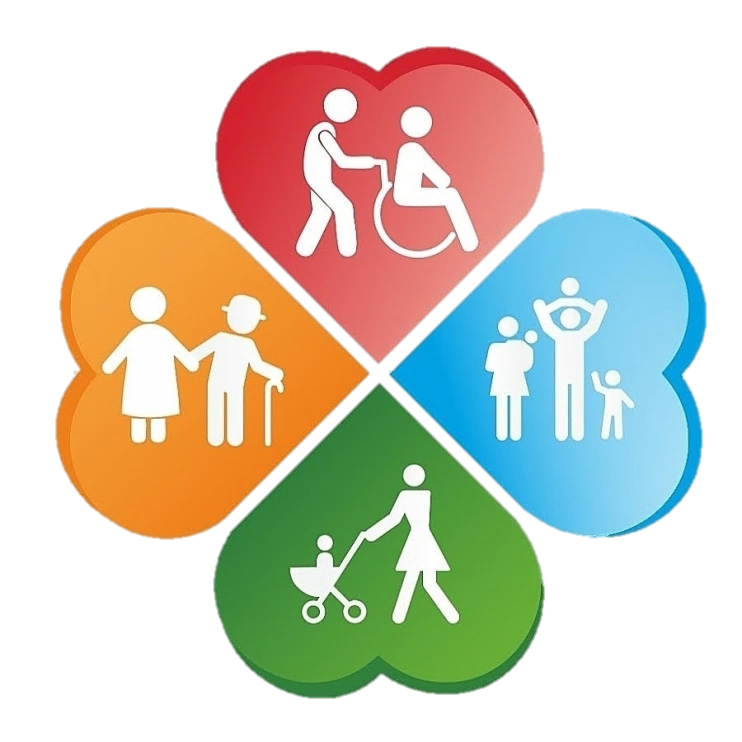 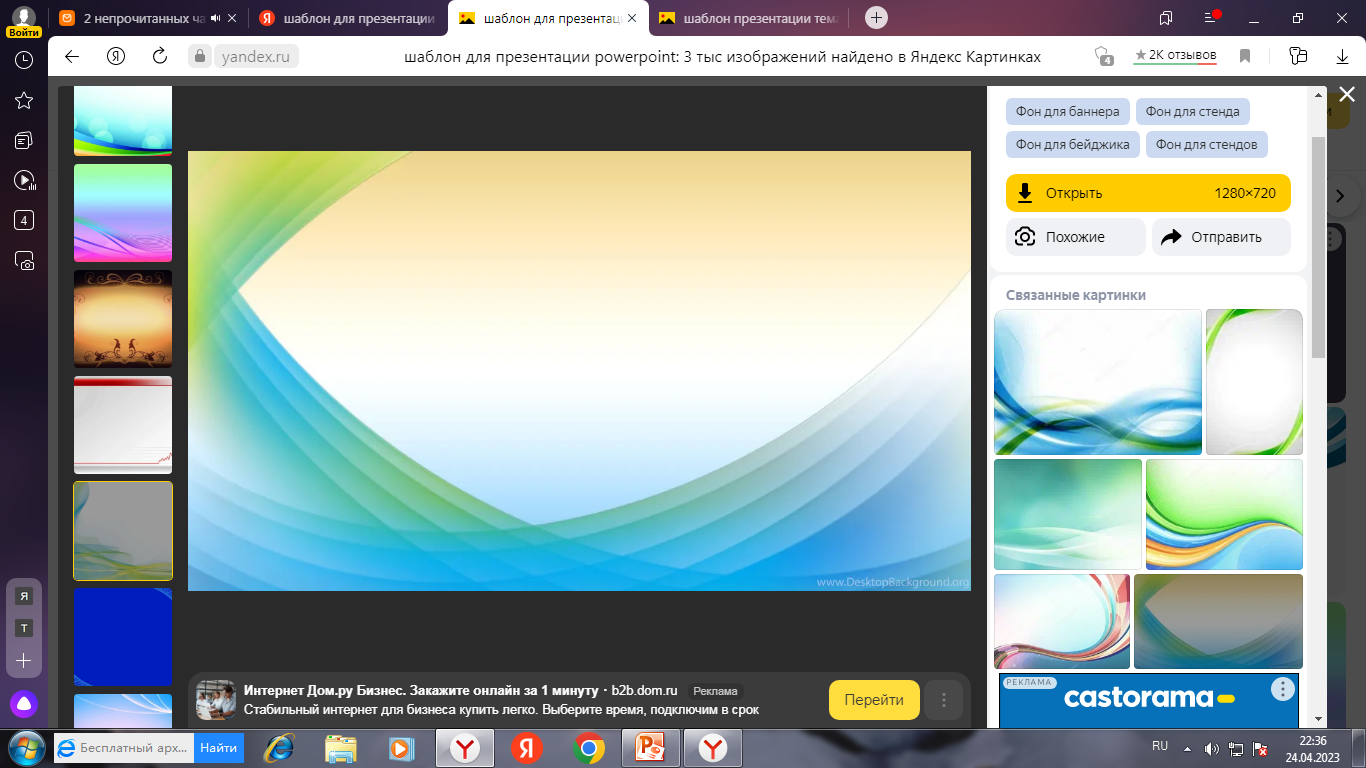 Расходы по разделу «Социальная политика» в 2022 году составили 210 477,7 тыс. руб.
тыс. руб.
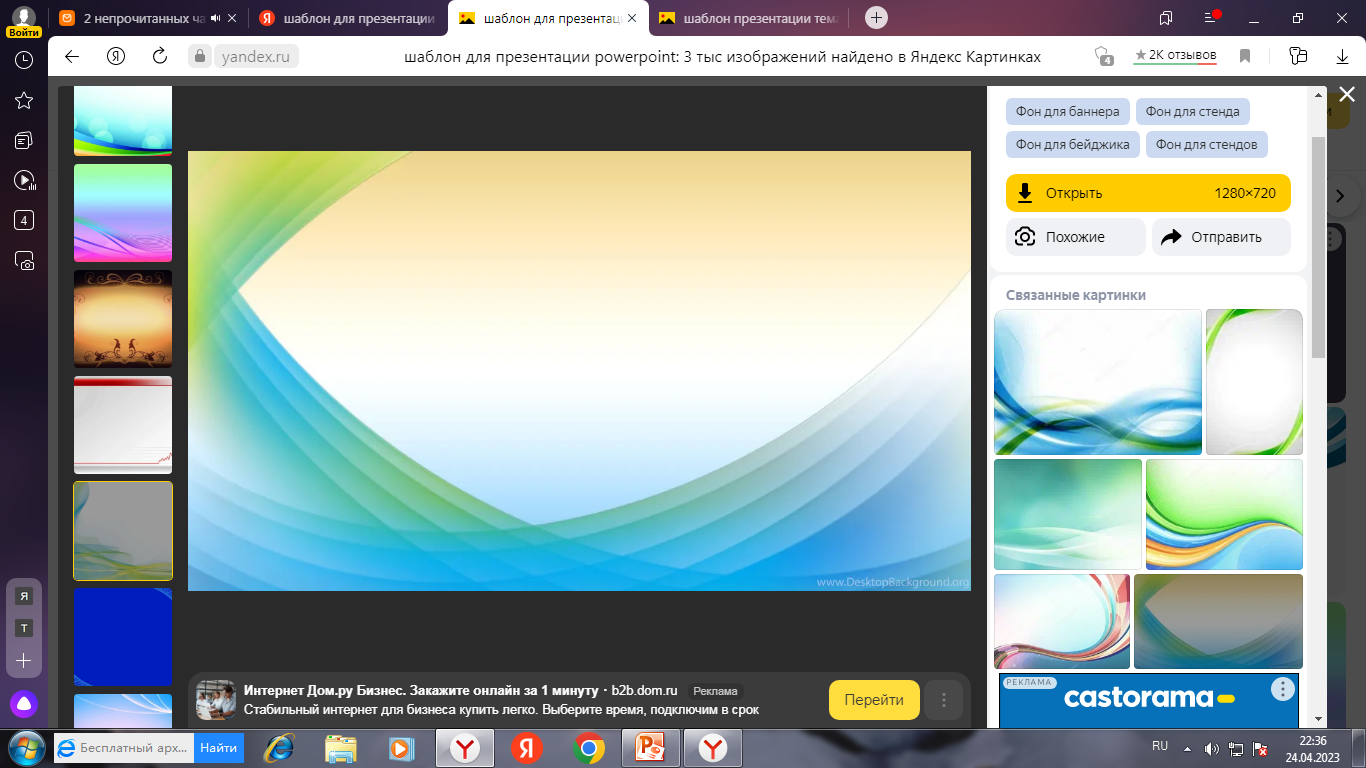 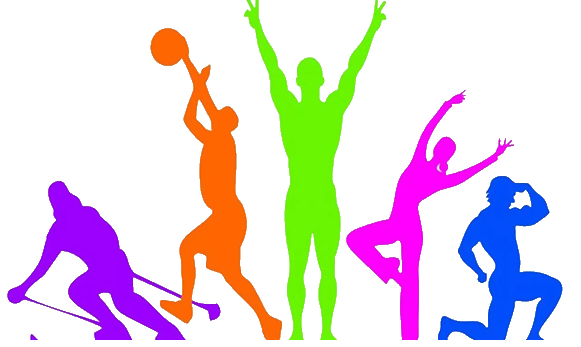 Расходы по разделу «Физическая культура и спорт» в 2022 году
составили 97 490,7 тыс. руб.
тыс. руб.
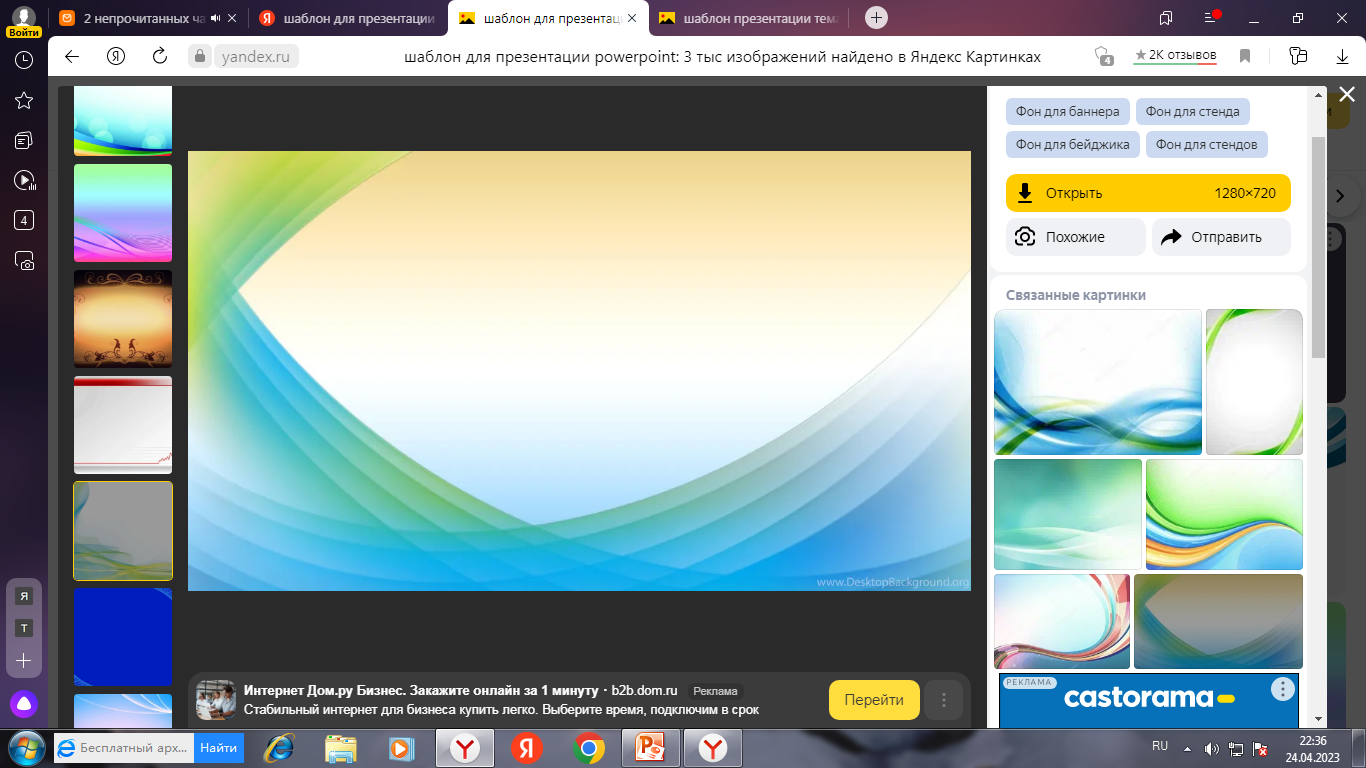 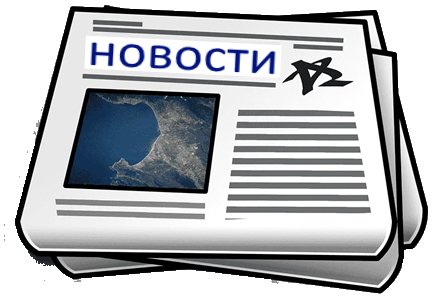 Расходы по разделу «Средства массовой информации» в 2022 году 
составили 28 475,9 тыс. руб.
тыс. руб.
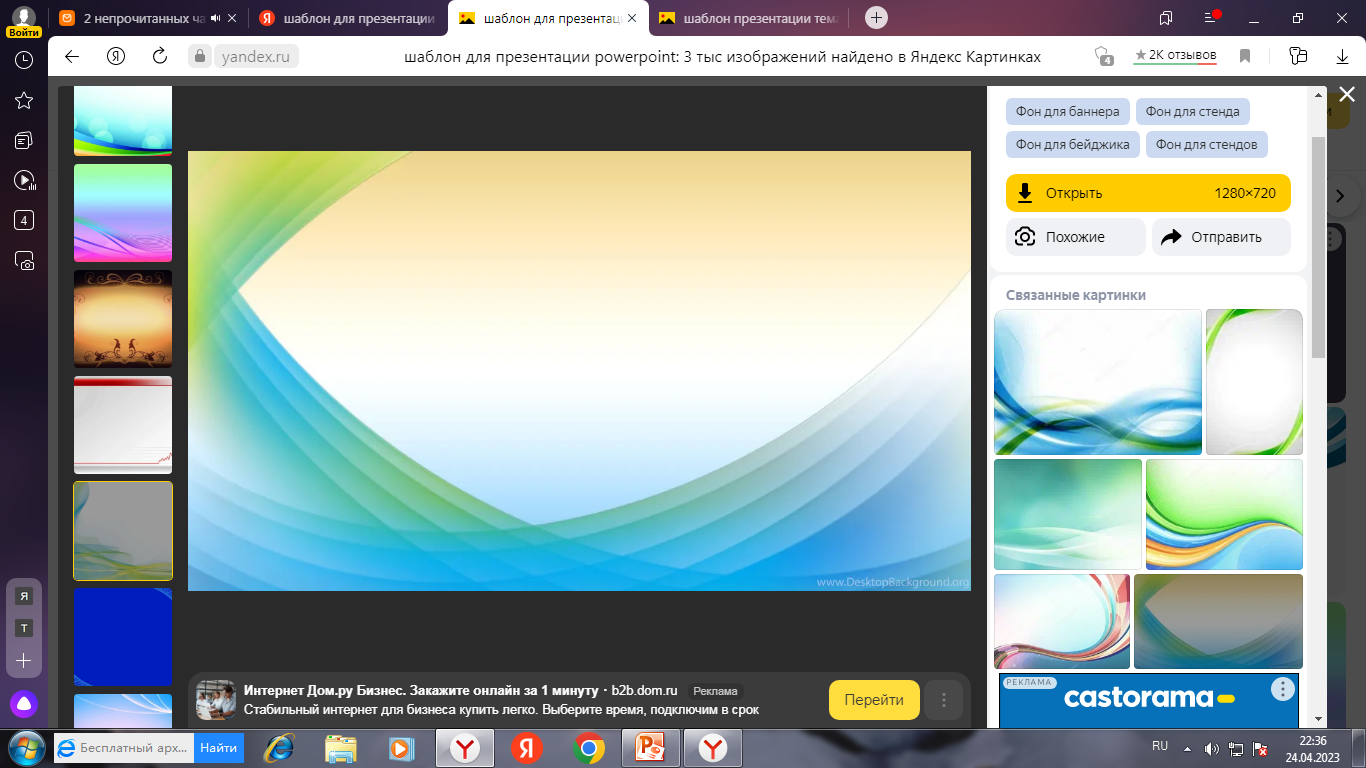 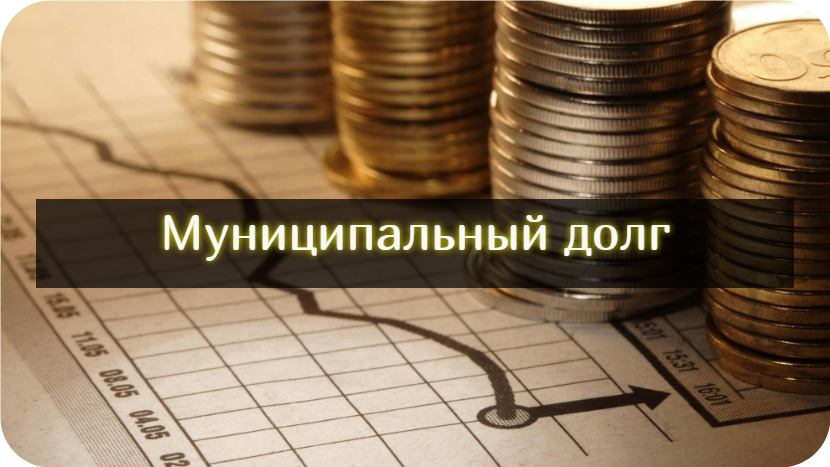 Расходы по разделу «Обслуживание государственного и  муниципального долга» в 2022 году
составили 16 031,8 тыс. руб.
тыс. руб.
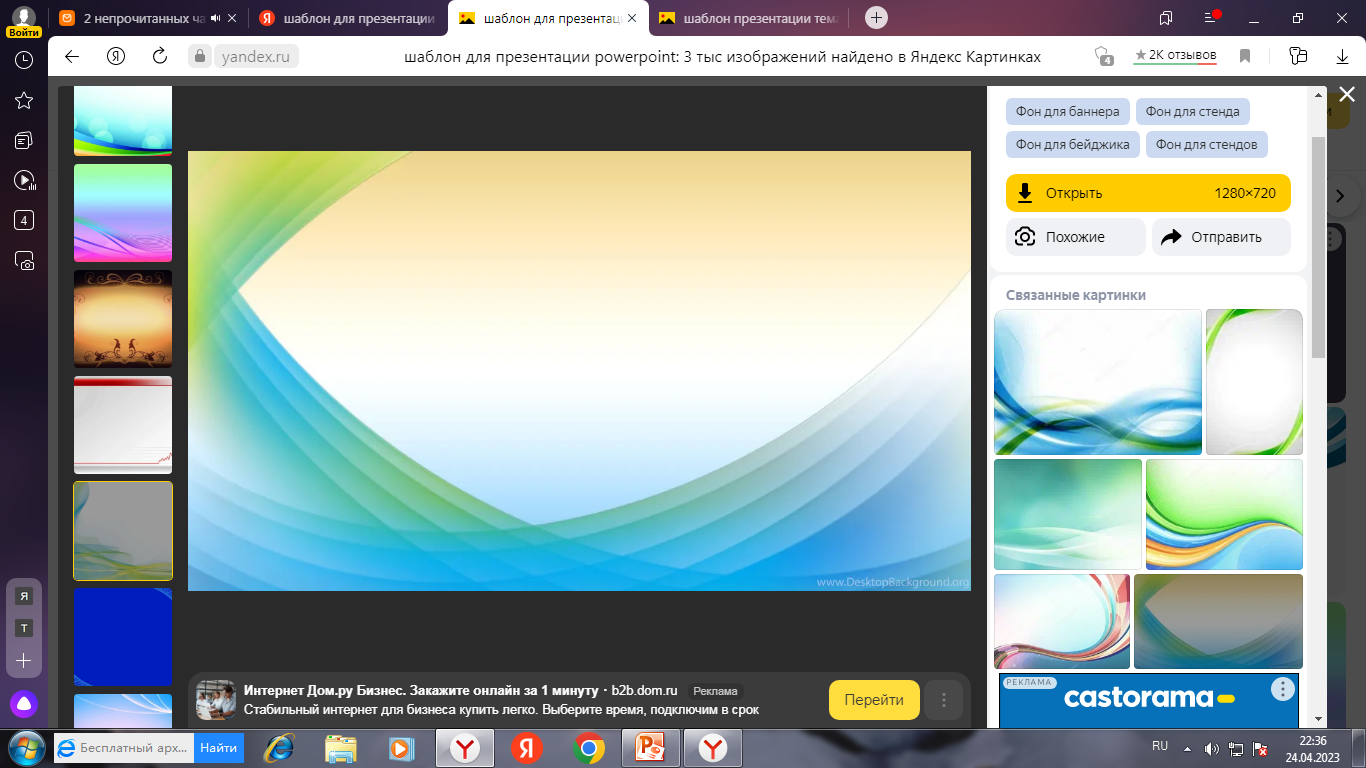 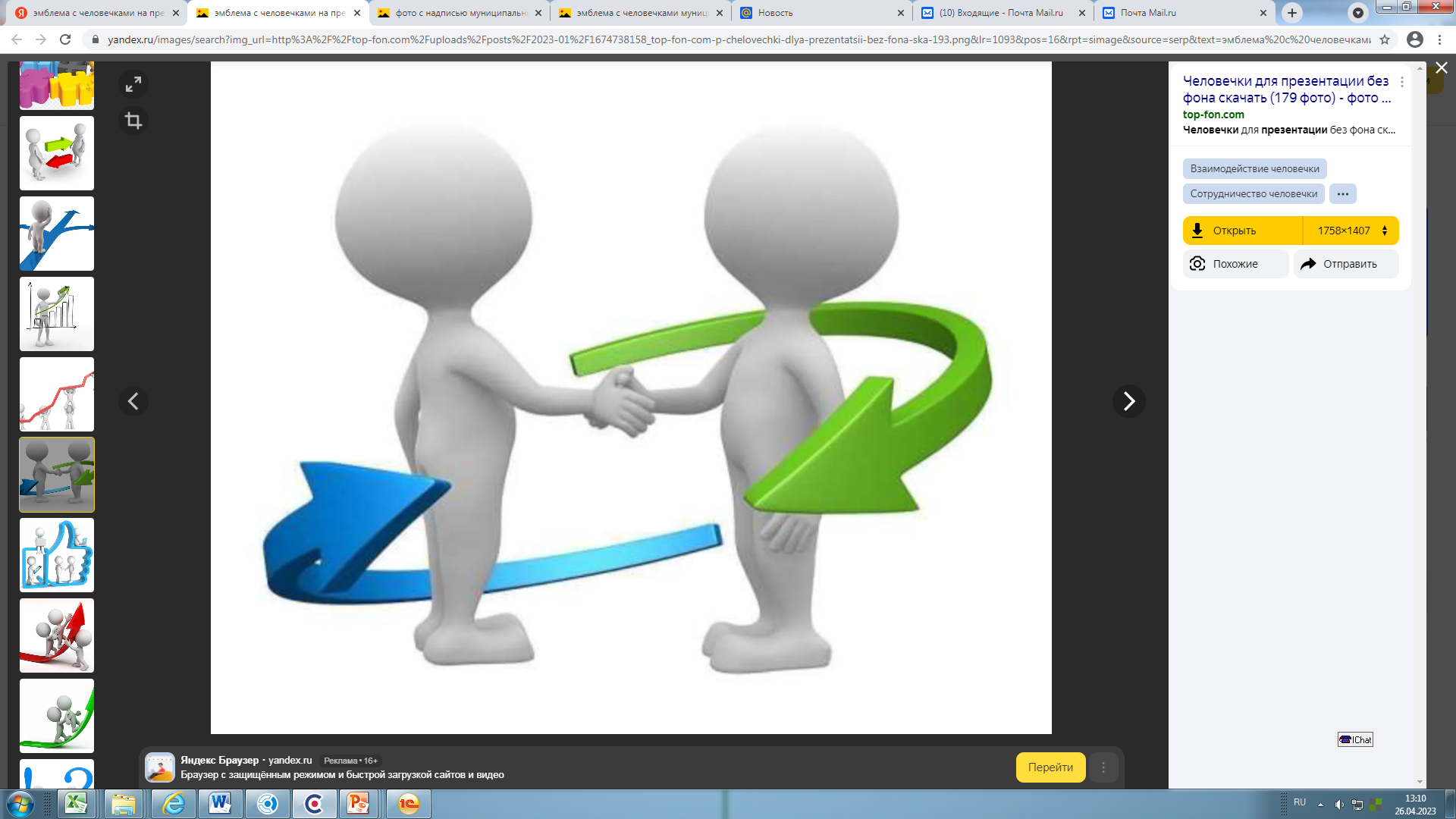 Расходы по разделу «Межбюджетные трансферты общего характера бюджетам бюджетной системы Российской Федерации»  в 2022 году
составили 55,4 тыс. руб.
тыс. руб.
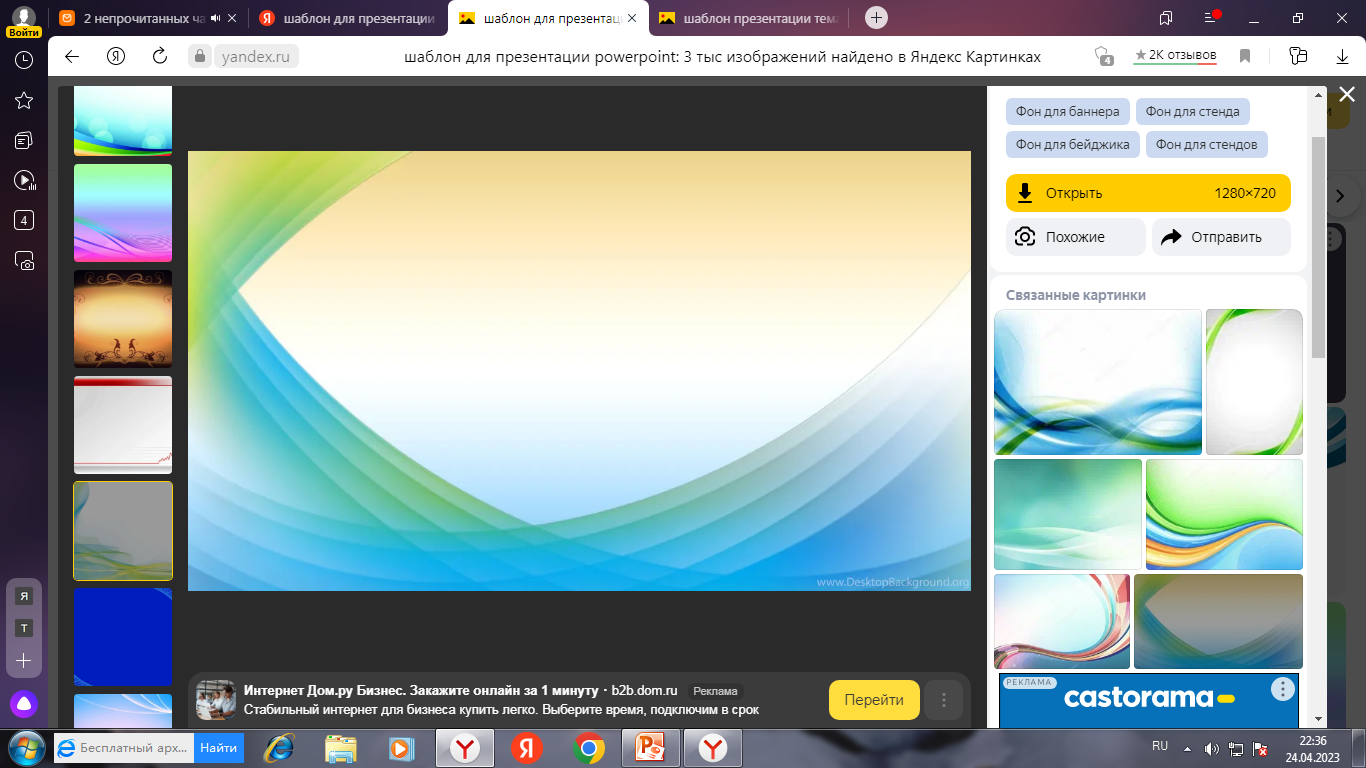 Программно-целевые расходы муниципального бюджета 
муниципального образования «Город Майкоп»
Интегрированные в бюджетный процесс муниципальные программы муниципального образования «Город Майкоп» учитывают все направления социально-экономического развития муниципального образования и позволяют более четко определить приоритеты использования бюджетных средств и, следовательно, создают условия для повышения качества бюджетного планирования, эффективности, гибкости и результативности использования бюджетных средств.
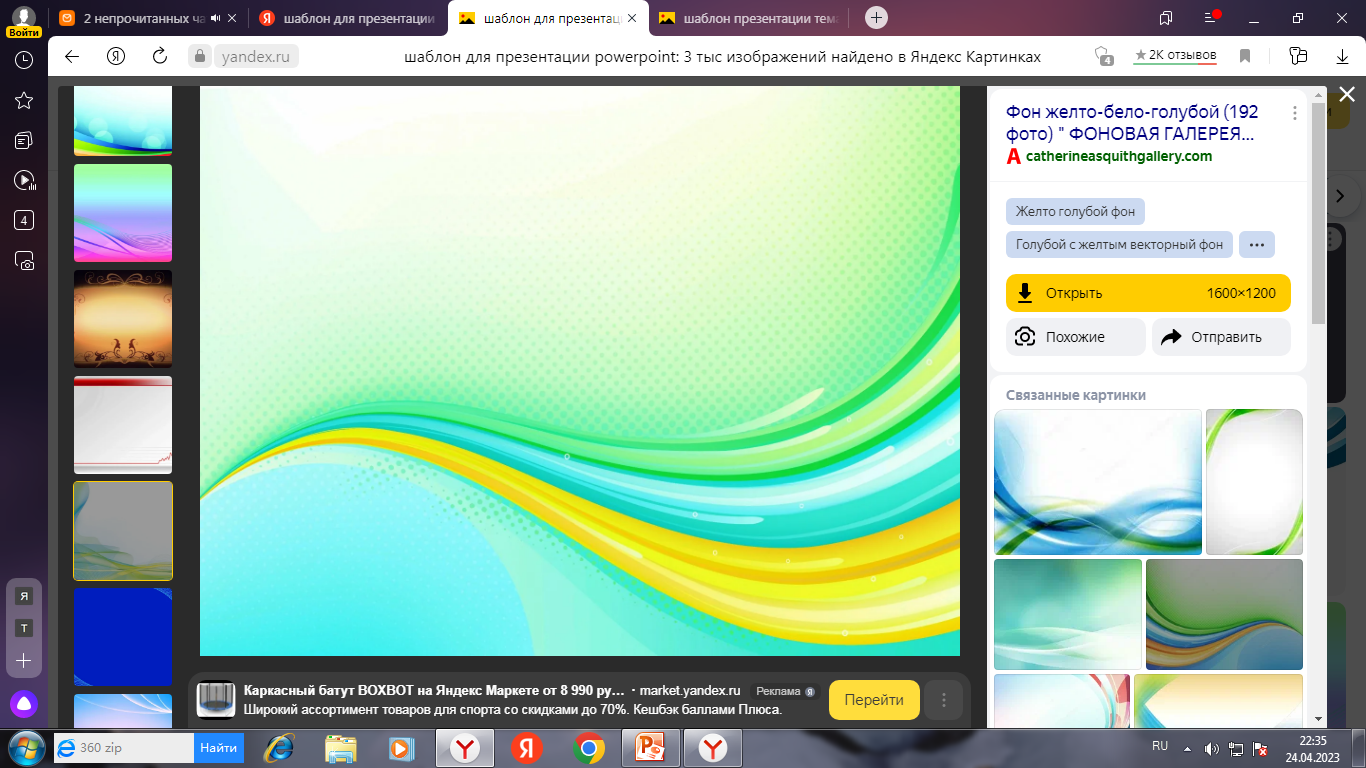 Расходы бюджета муниципального образования «Город Майкоп» на реализацию программных и внепрограммных мероприятий
тыс. руб.
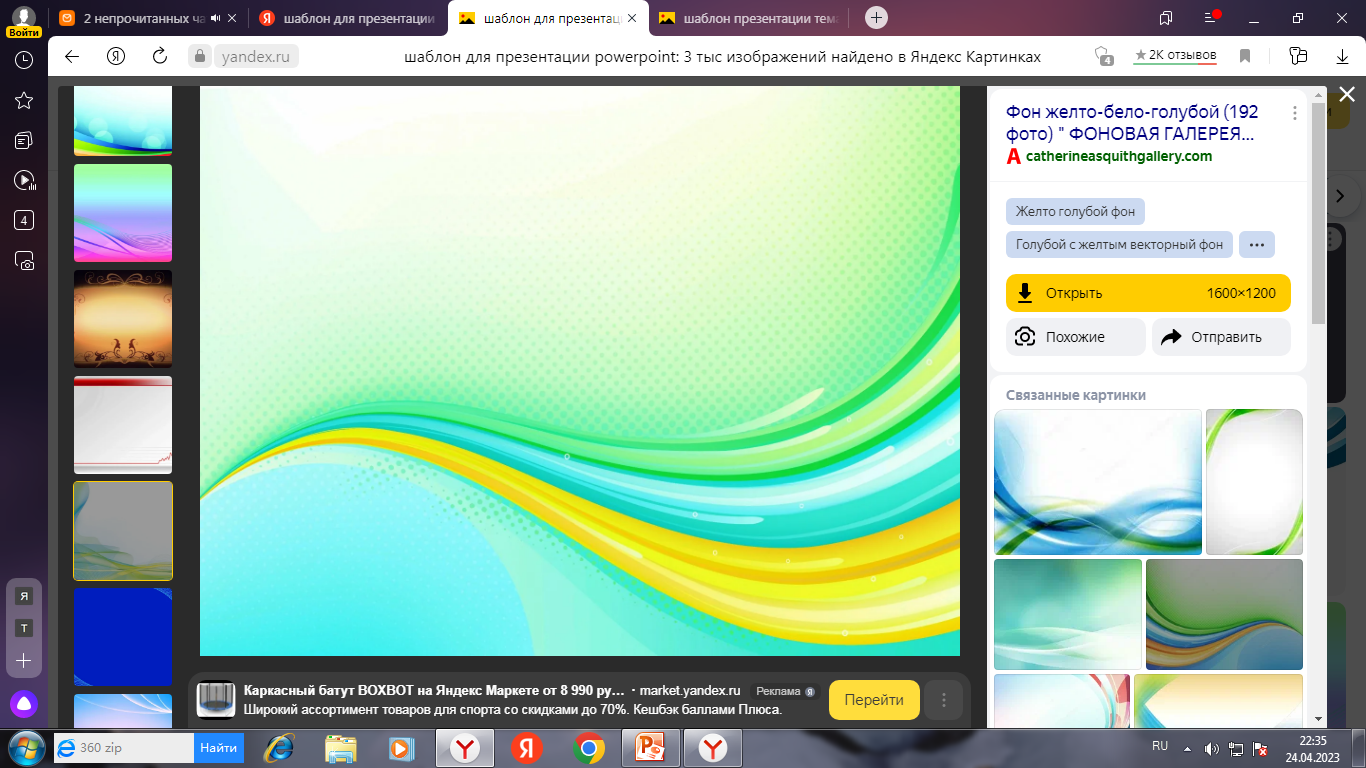 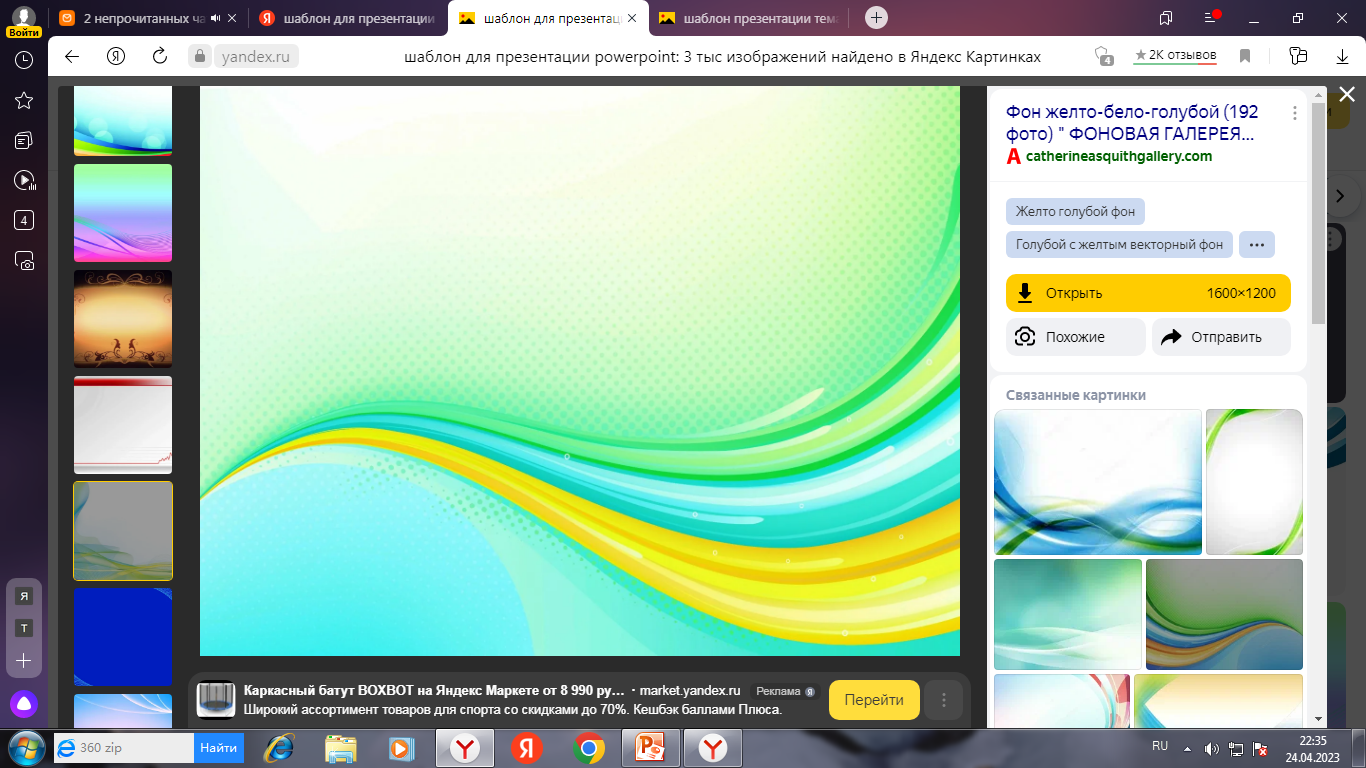 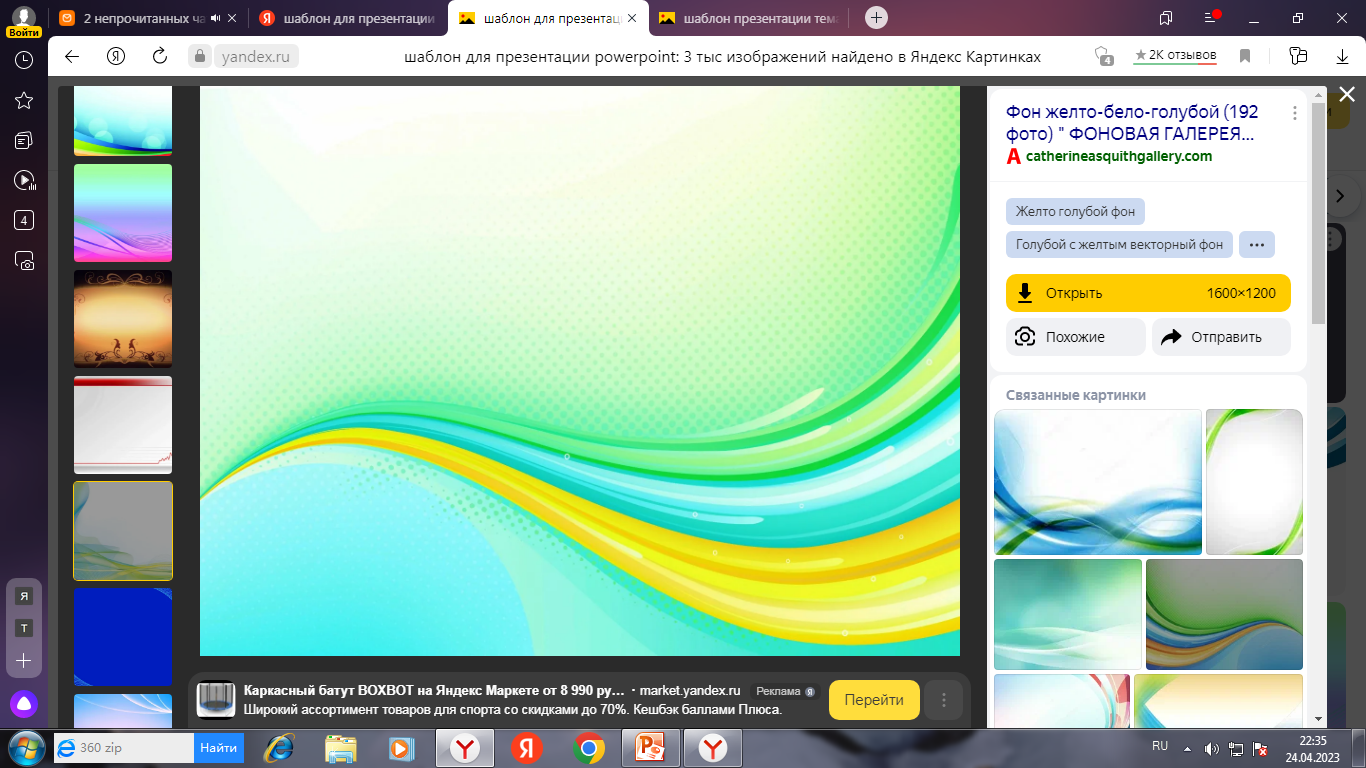 Муниципальная программа «Развитие сельского хозяйства и регулирование рынков  сельскохозяйственной продукции, сырья и продовольствия» в муниципальном образовании «Город Майкоп»

Срок реализации: 2022 - 2026 годы
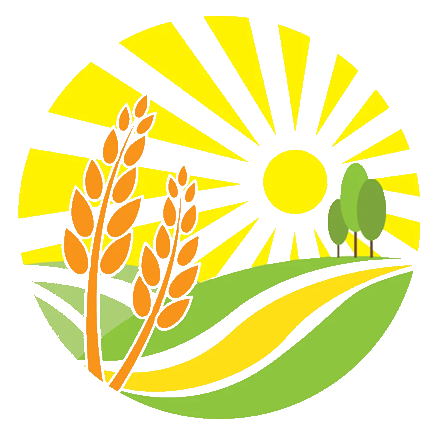 Цели:
Обеспечение устойчивого роста объема сельскохозяйственной продукции, производимой на территории муниципального образования «Город Майкоп», а также повышение конкурентоспособности данной продукции.
Задачи:
Популяризация сельскохозяйственного производства и развитие малых форм хозяйствования на селе;
Создание условий для развития сельскохозяйственного производства.
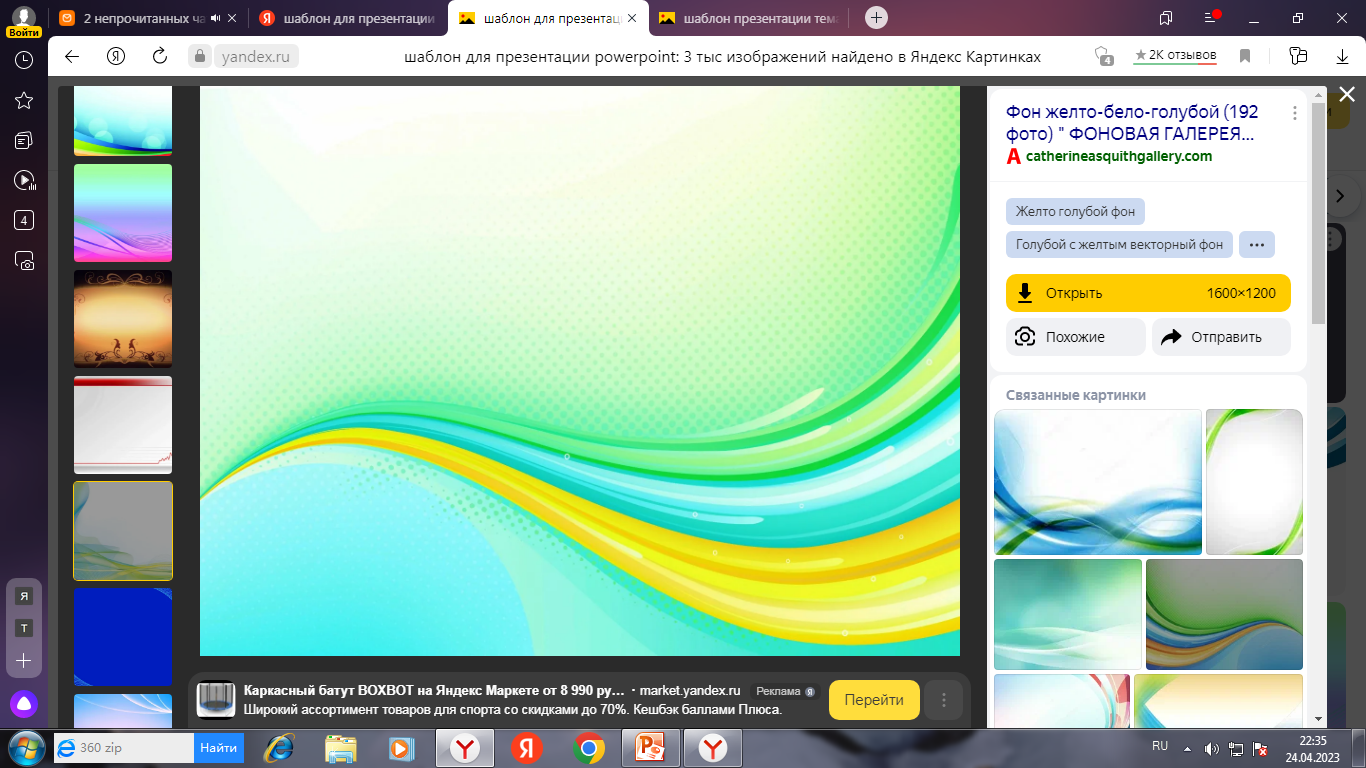 Муниципальная программа «Развитие общественного транспорта в муниципальном образовании «Город Майкоп» 

Срок реализации: 2022-2026 годы
Цель:
Развитие устойчиво функционирующей, экономически эффективной, привлекательной и доступной для всех слоев населения системы городского пассажирского транспорта на территории муниципального образования «Город Майкоп».
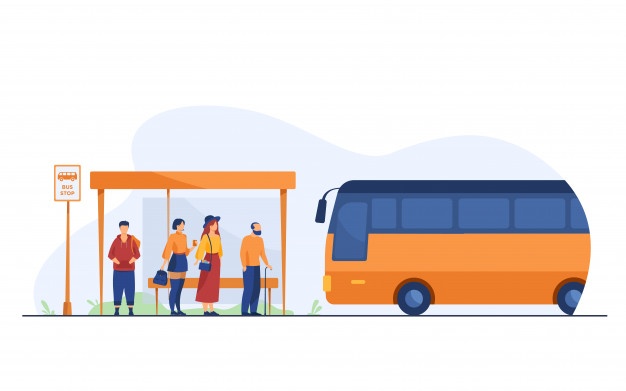 Задачи:
1. Совершенствование маршрутной сети городского общественного транспорта.
2. Модернизация и обновление парка городского общественного транспорта.
3. Повышение комфорта и безопасности городского общественного транспорта.
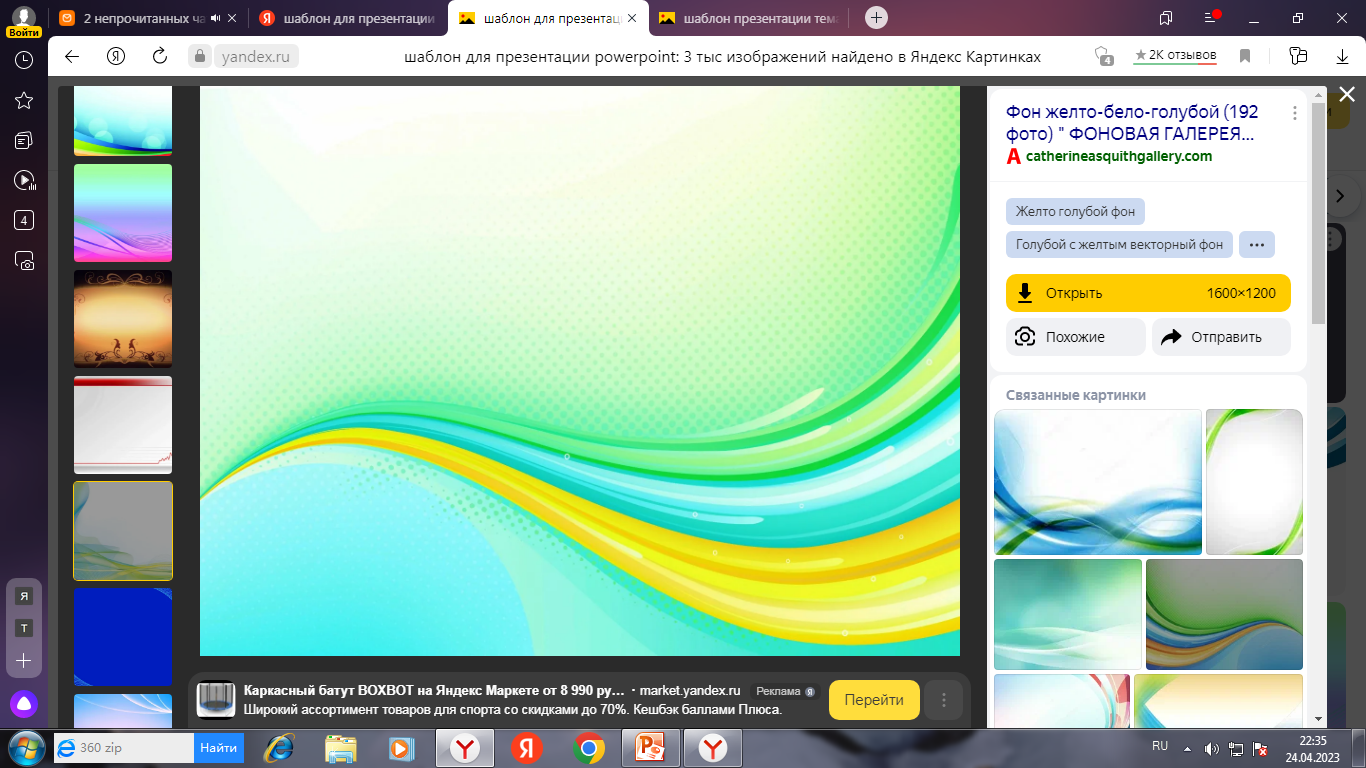 Муниципальная программа «Информатизация Администрации муниципального образования 
«Город Майкоп»

Срок реализации: 2022-2026 годы
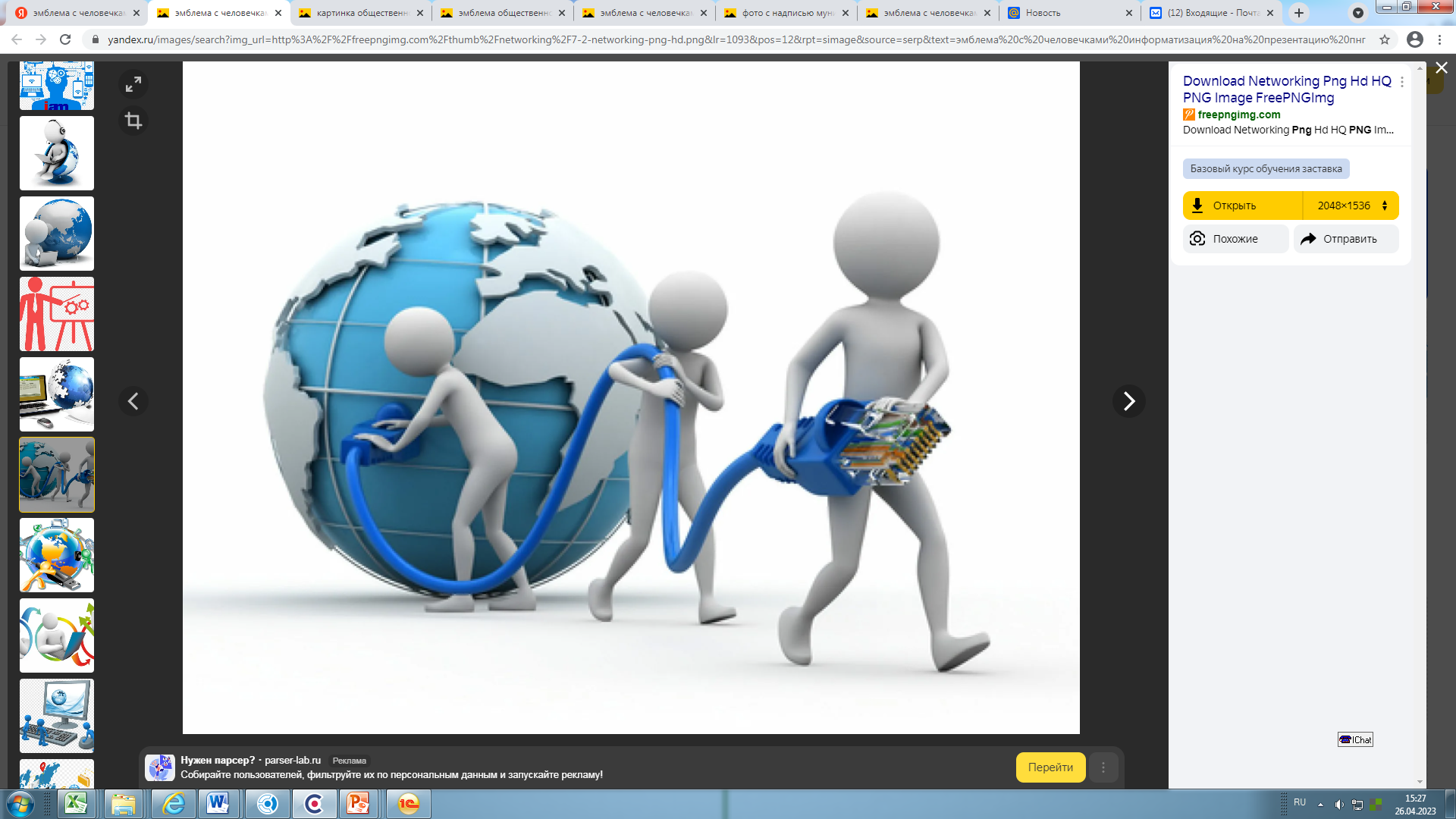 Цель:
Совершенствование организационных, технических и технологических условий организации деятельности  Администрации  муниципального образования «Город Майкоп» для повышения качества и эффективности реализации ее системной инфраструктуры.
Задачи:
Формирование современной информационно-технологической инфраструктуры Администрации муниципального образования «Город Майкоп» и обеспечение ее надежного функционирования.
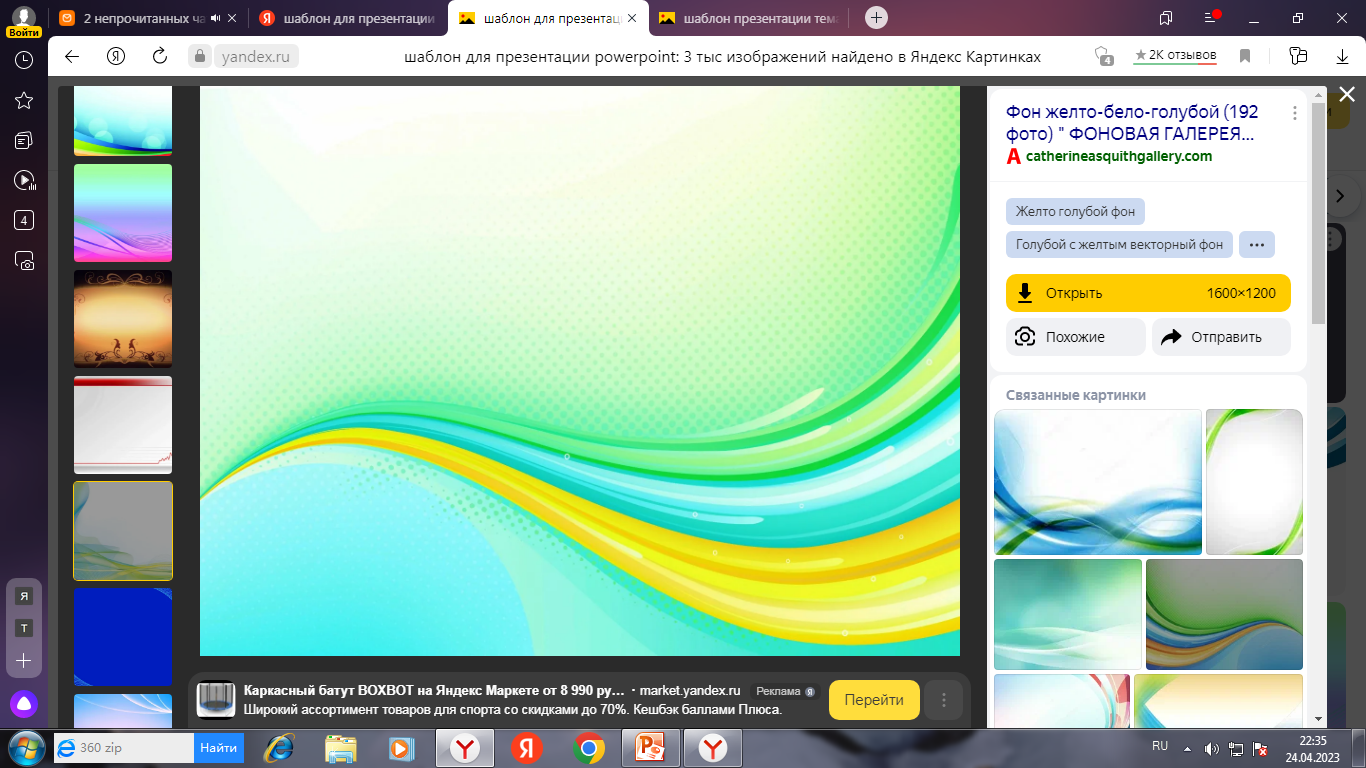 Муниципальная программа «Развитие системы  образования муниципального образования «Город Майкоп»

Срок реализации: 2022 – 2026  годы
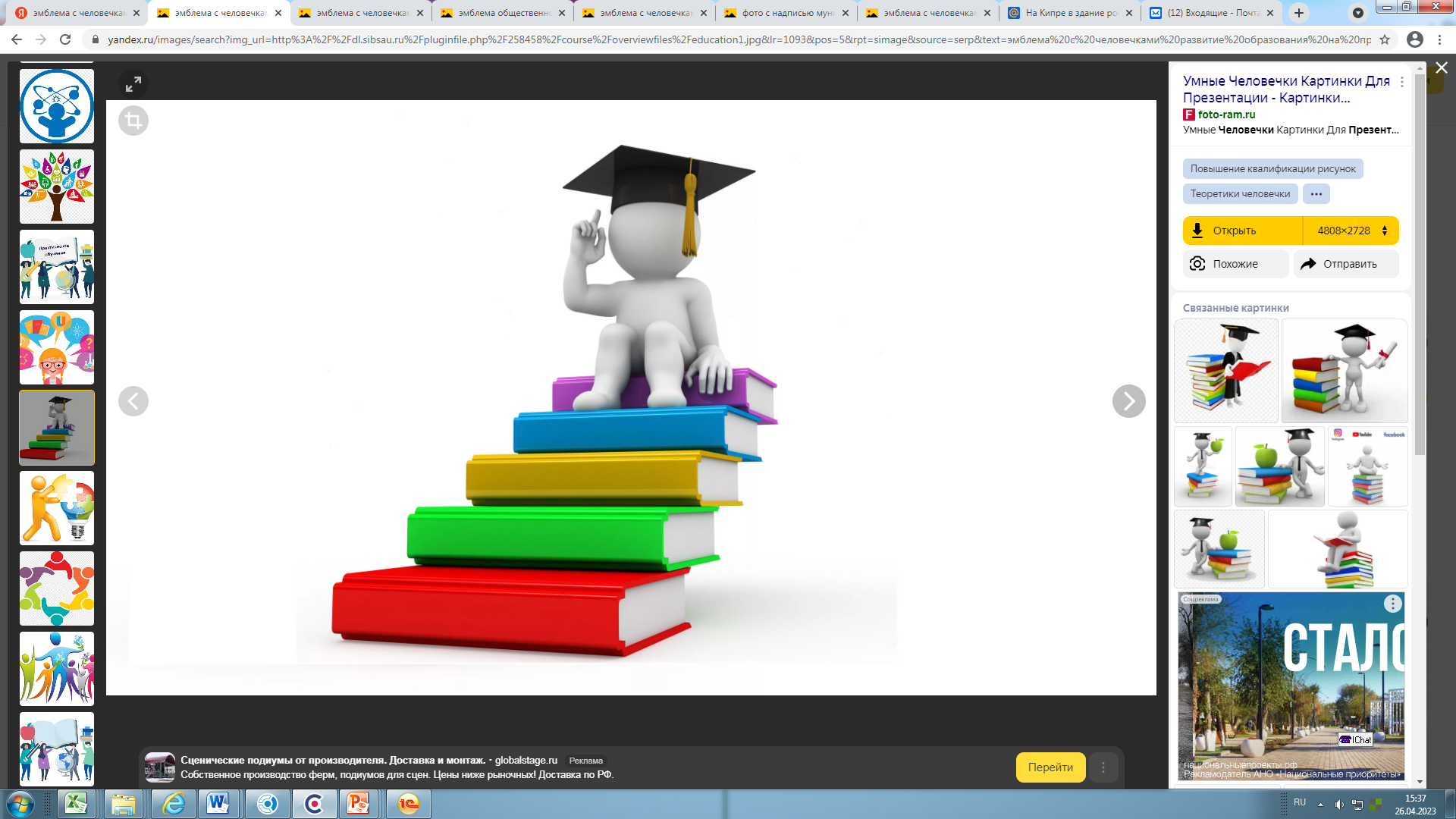 Цель:
Повышение эффективности и качества оказания услуг в сфере образования муниципального образовании «Город Майкоп».
Задачи:
1. Создание в системе дошкольного образования равных условий для современного качественного образования, в том числе привлечение негосударственных организаций в сферу дошкольного образования.
2. Создание условий по предоставлению образовательных услуг в системе начального, общего, основного общего и среднего общего образования в соответствии с требованиями федеральных государственных образовательных стандартов на основе внедрения современных образовательных технологий.
3. Развитие творческих способностей детей, удовлетворение их индивидуальных потребностей в интеллектуальном и нравственном совершенствовании, а также организация их свободного времени.
4. Обеспечение условий для эффективного управления сферой образования, обеспечение высокого качества управления процессами развития образования на муниципальном уровне.
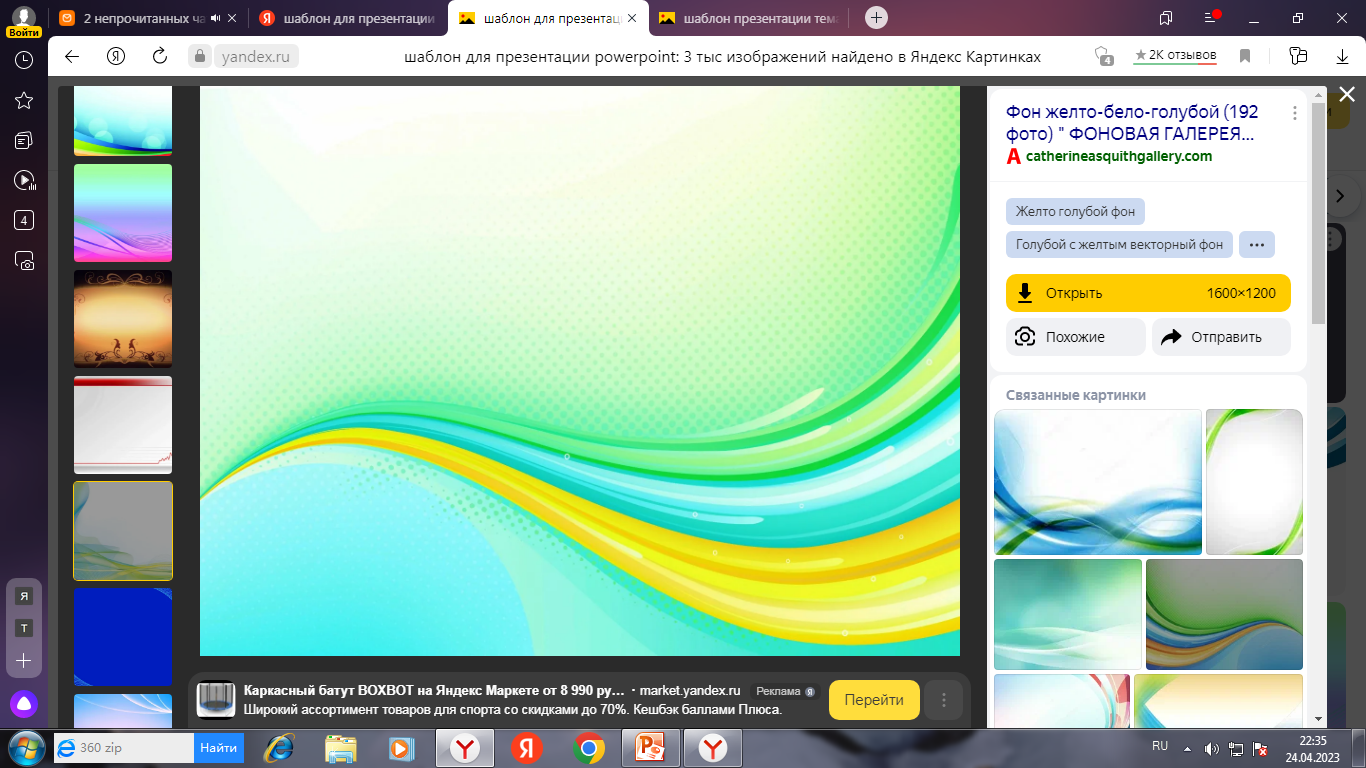 Муниципальная программа «Развитие территориального общественного самоуправления  в муниципальном образовании «Город Майкоп» 

Срок реализации: 2022 – 2026 годы
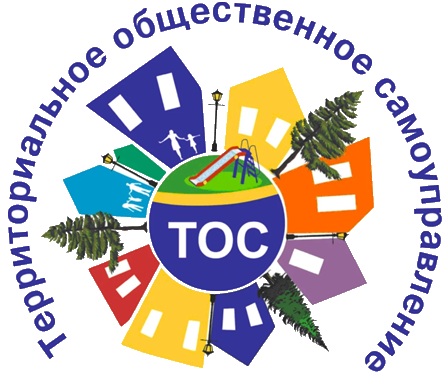 Цель:
Повышение качества и уровня взаимодействия органов местного самоуправления с населением муниципального образования «Город Майкоп» через органы ТОС.
Задачи:
Развитие и совершенствование системы ТОС в муниципальном образовании «Город Майкоп» как формы организации граждан по месту жительства для самостоятельного осуществления собственных инициатив по вопросам местного значения и эффективного взаимодействия с органами местного самоуправления.
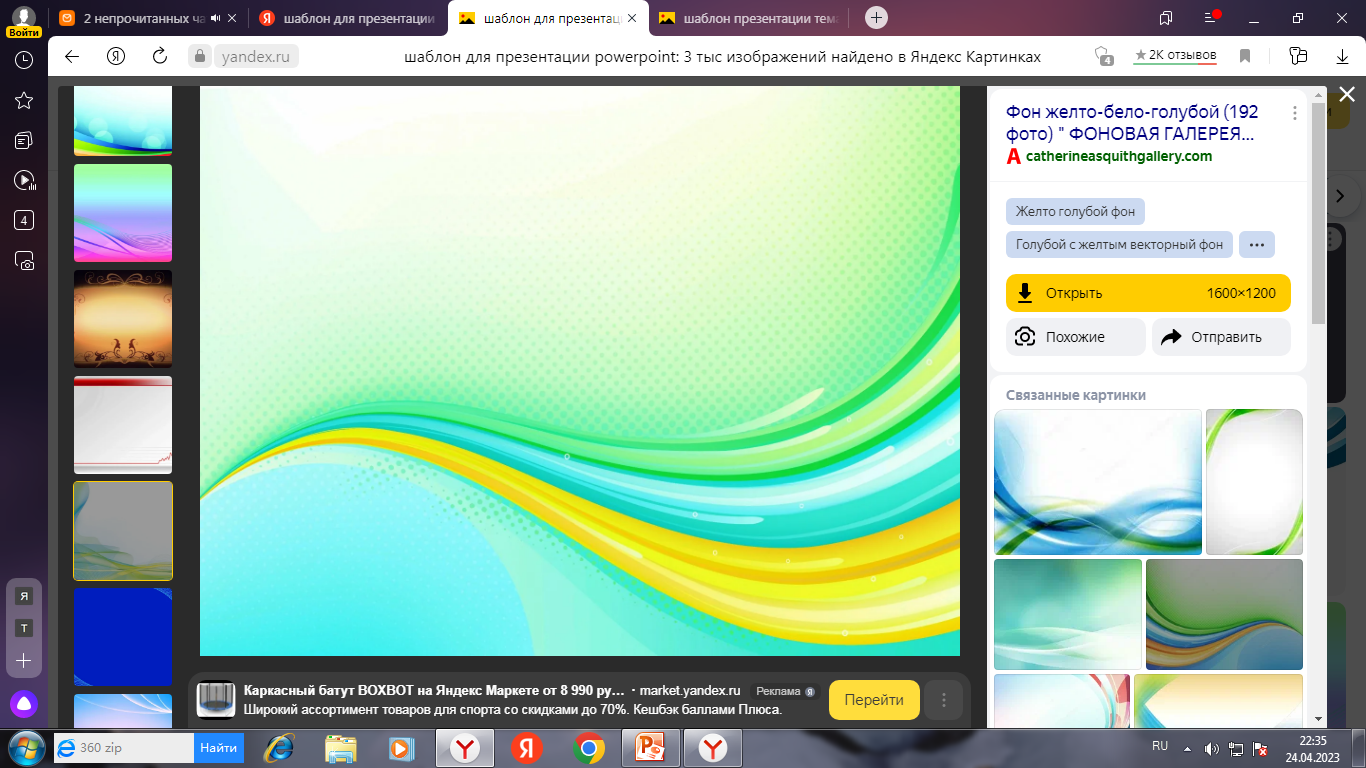 Муниципальная программа  «Развитие культуры
 муниципального образования «Город Майкоп»

Срок реализации: 2022-2026 годы
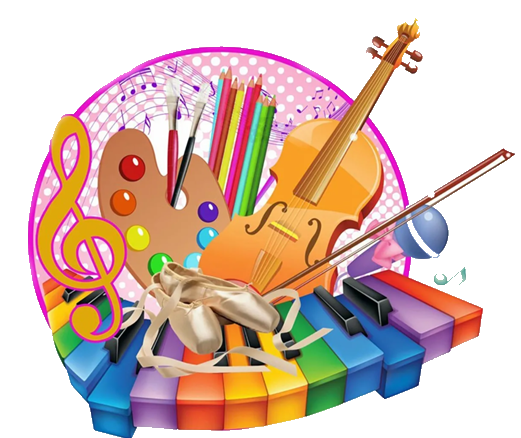 Цель:
Реализация стратегической роли культуры как духовно-нравственного основания развития личности и государства, а также развитие туризма для приобщения граждан к культурному наследию.
Задачи:
1. Создание благоприятных условий для устойчивого развития сферы культуры.
3. Создание единого, удобного и информативного культурно-туристического ресурса.
4. Обеспечение реализации муниципальной политики в сфере культуры и туризма и эффективного управления отрасли культуры.
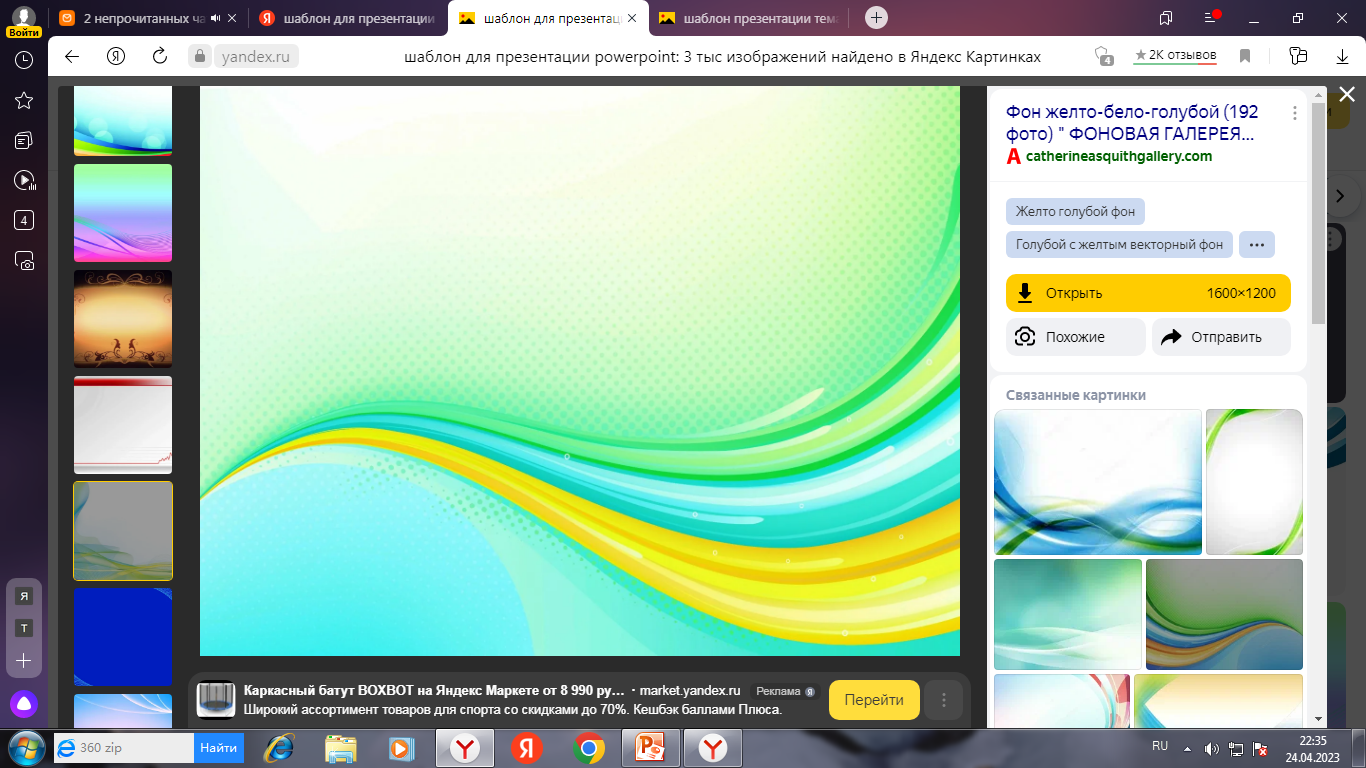 Муниципальная программа  «Молодежь столицы Адыгеи»

Срок реализации: 2022-2026 годы
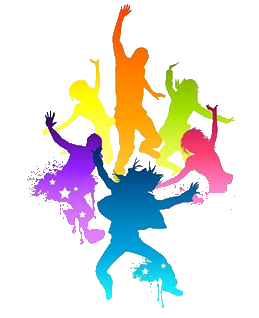 Цель:
Организация и осуществление мероприятий по работе с молодежью.
Задачи:
1.  Вовлечение молодежи в социальную практику путем формирования целостной системы поддержки гражданских инициатив.
2. Организация мероприятий с детьми и молодежью МКУ «МКЦ».
3. Формирование у молодежи российской идентичности и профилактика асоциального поведения, этнического и религиозно-политического экстремизма в молодежной среде.
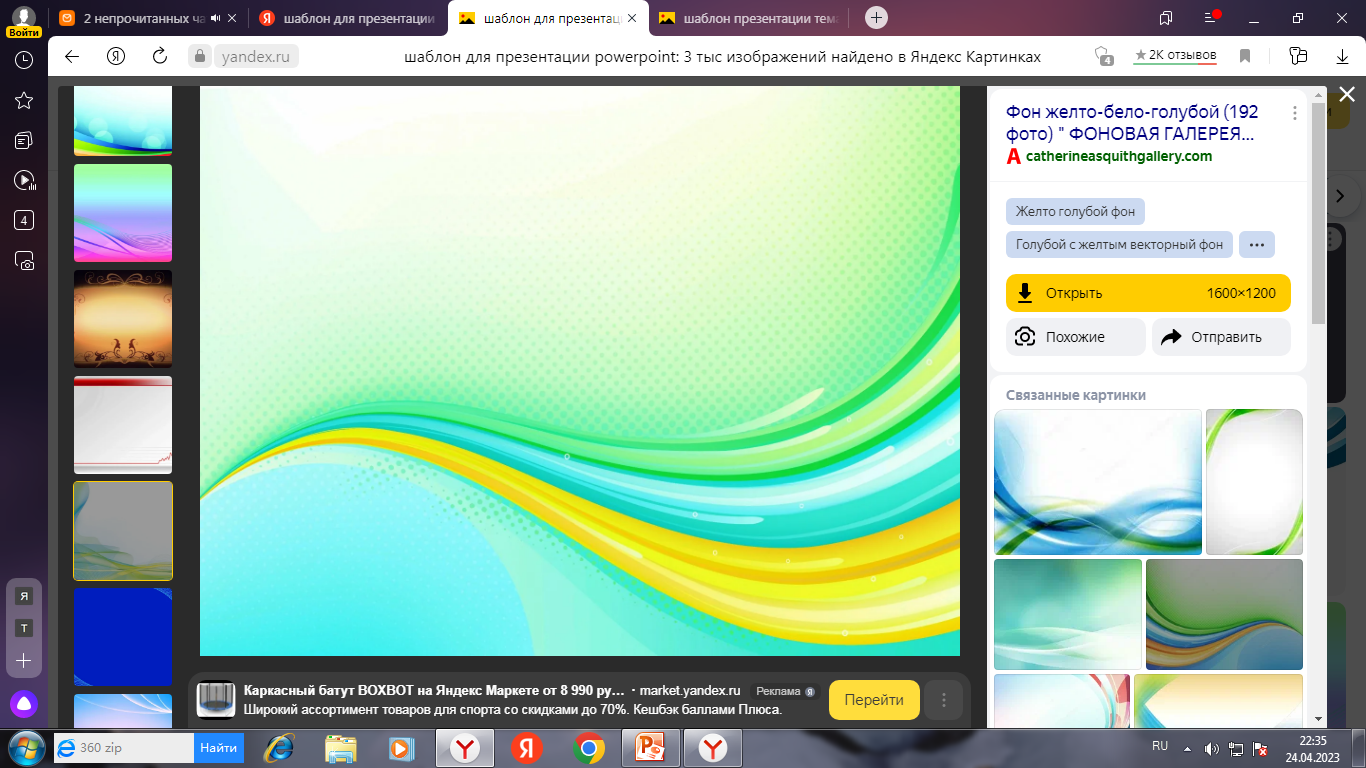 Муниципальная программа  «О противодействии коррупции в муниципальном образовании «Город Майкоп»

Срок реализации: 2022 - 2026 годы
Цель:
Повышение эффективности системы противодействия коррупции на территории муниципального образования «Город Майкоп».
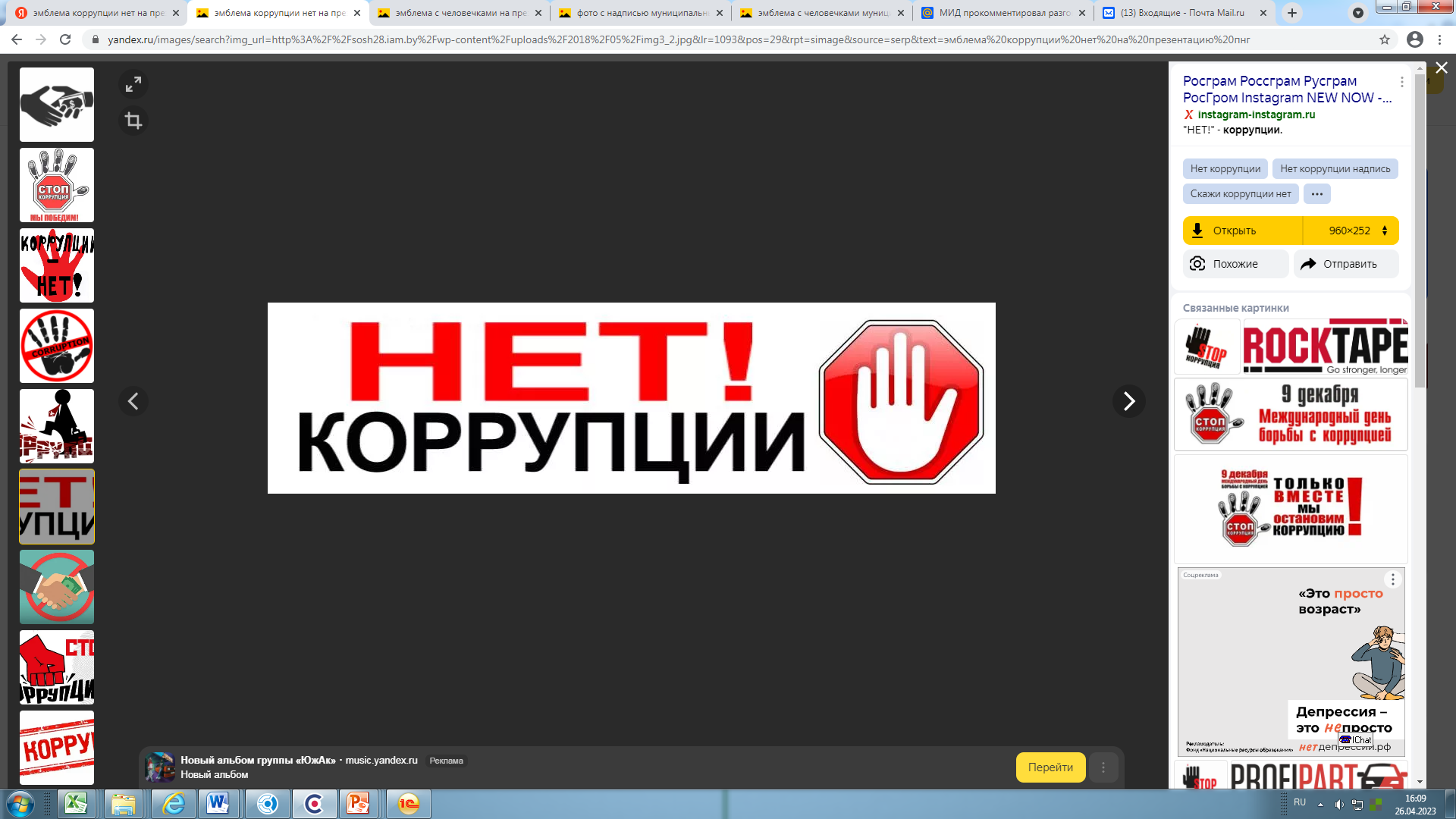 Задачи:

1. Повышение профессионального уровня муниципальных служащих в вопросах противодействия коррупции, профилактика коррупционных правонарушений со стороны муниципальных служащих при осуществлении ими должностных полномочий.
2. Повышение уровня доверия общества к деятельности органов местного самоуправления.
* Перечень должностей муниципальной службы Администрации муниципального образования "Город Майкоп", при назначении на которые граждане и при замещении которых муниципальные служащие обязаны предоставлять сведения о своих доходах, об имуществе и обязательствах имущественного характера, а также сведения о доходах, об имуществе и обязательствах имущественного характера своих супруги (супруга) и несовершеннолетних детей.
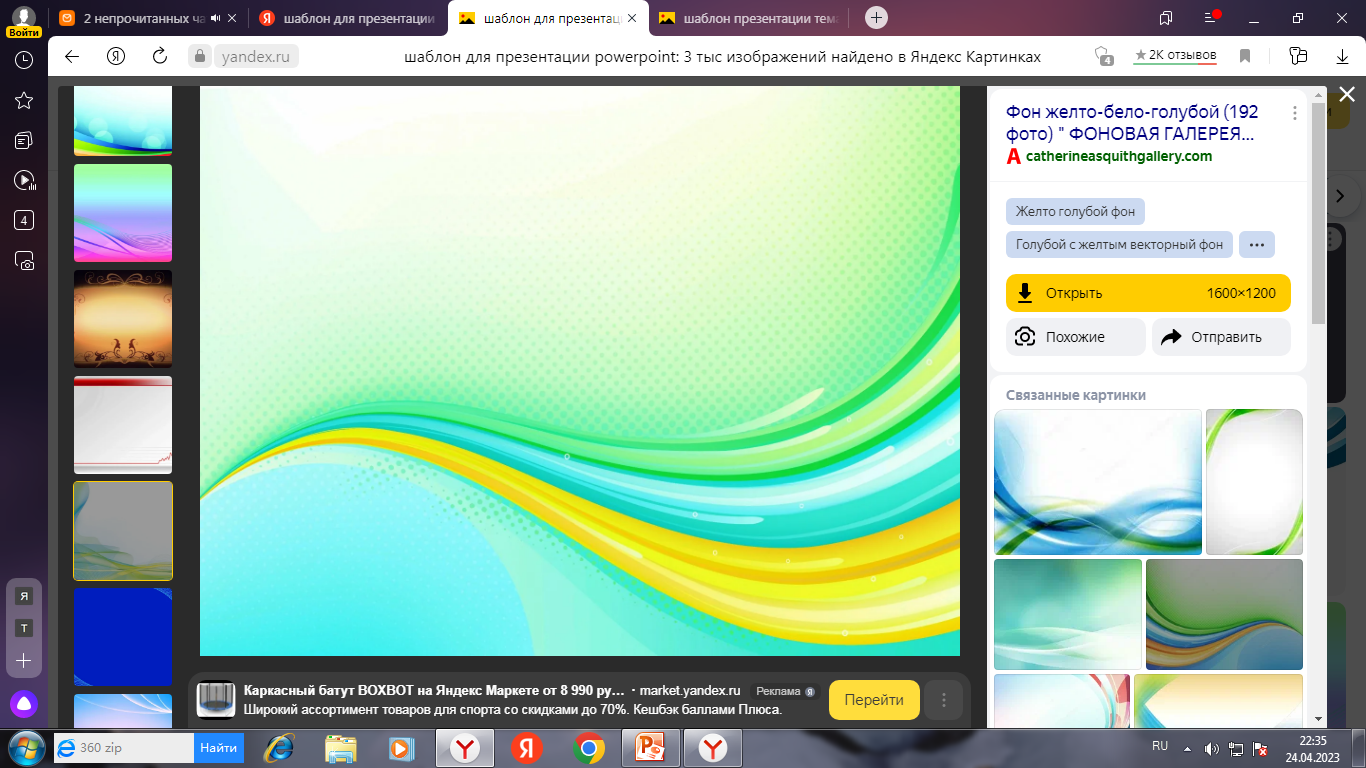 Муниципальная программа «Управление 
муниципальными финансами»

Срок реализации: 2022 - 2026 годы
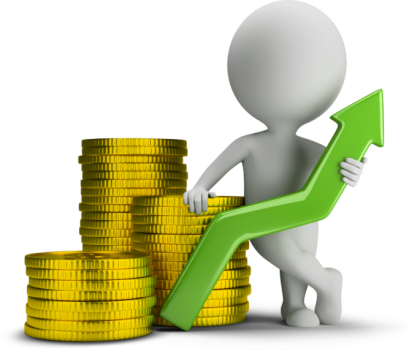 Цель:
Повышение качества управления финансами муниципального образования «Город Майкоп».
Задачи:
1.Проведение взвешенной бюджетной, налоговой и долговой политики в муниципальном образовании «Город Майкоп».
2.Формирование условий, способствующих повышению уровня долговой устойчивости муниципального образования «Город Майкоп».
3. Создание условий для повышения качества организации и осуществления бюджетного процесса в муниципальном образовании «Город Майкоп».
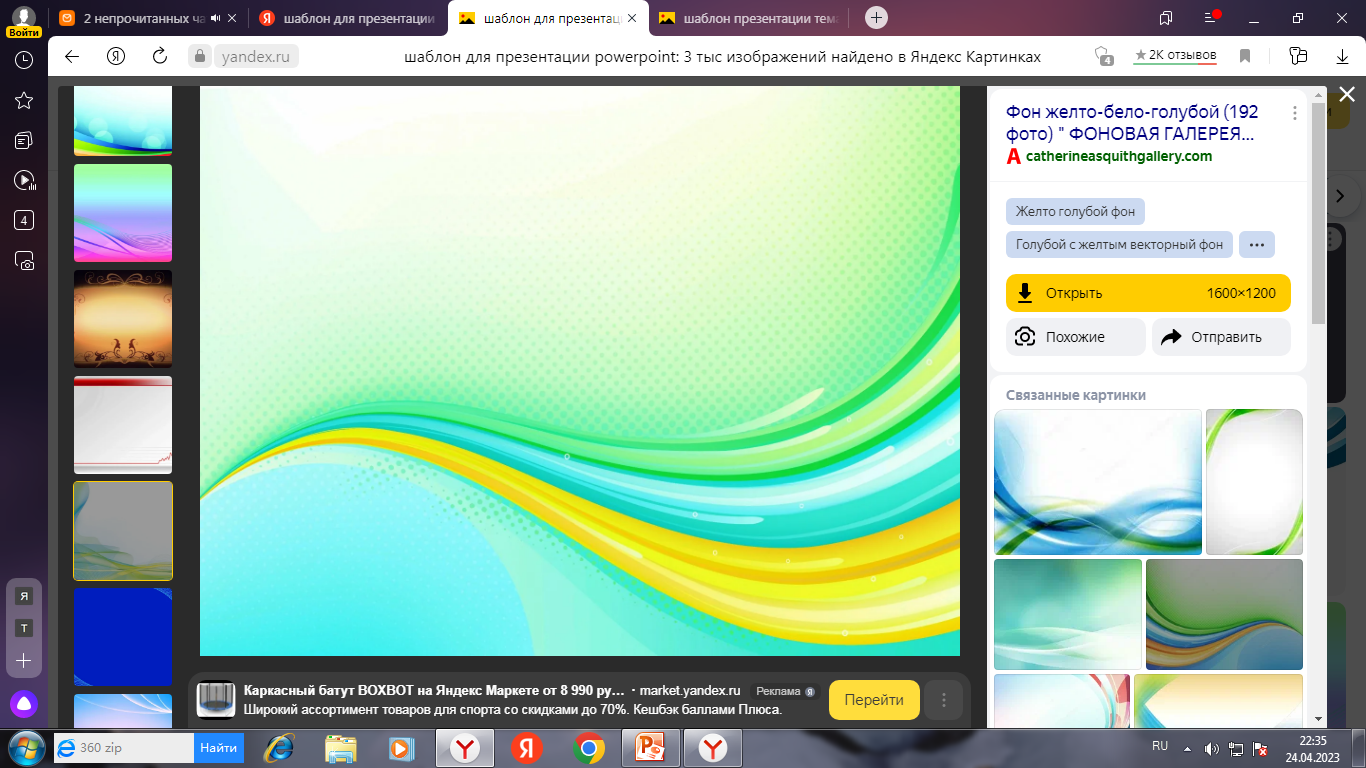 Муниципальная программа «Развитие средств массовой информации в муниципальном образовании
 «Город Майкоп»

Срок реализации: 2022-2026 годы
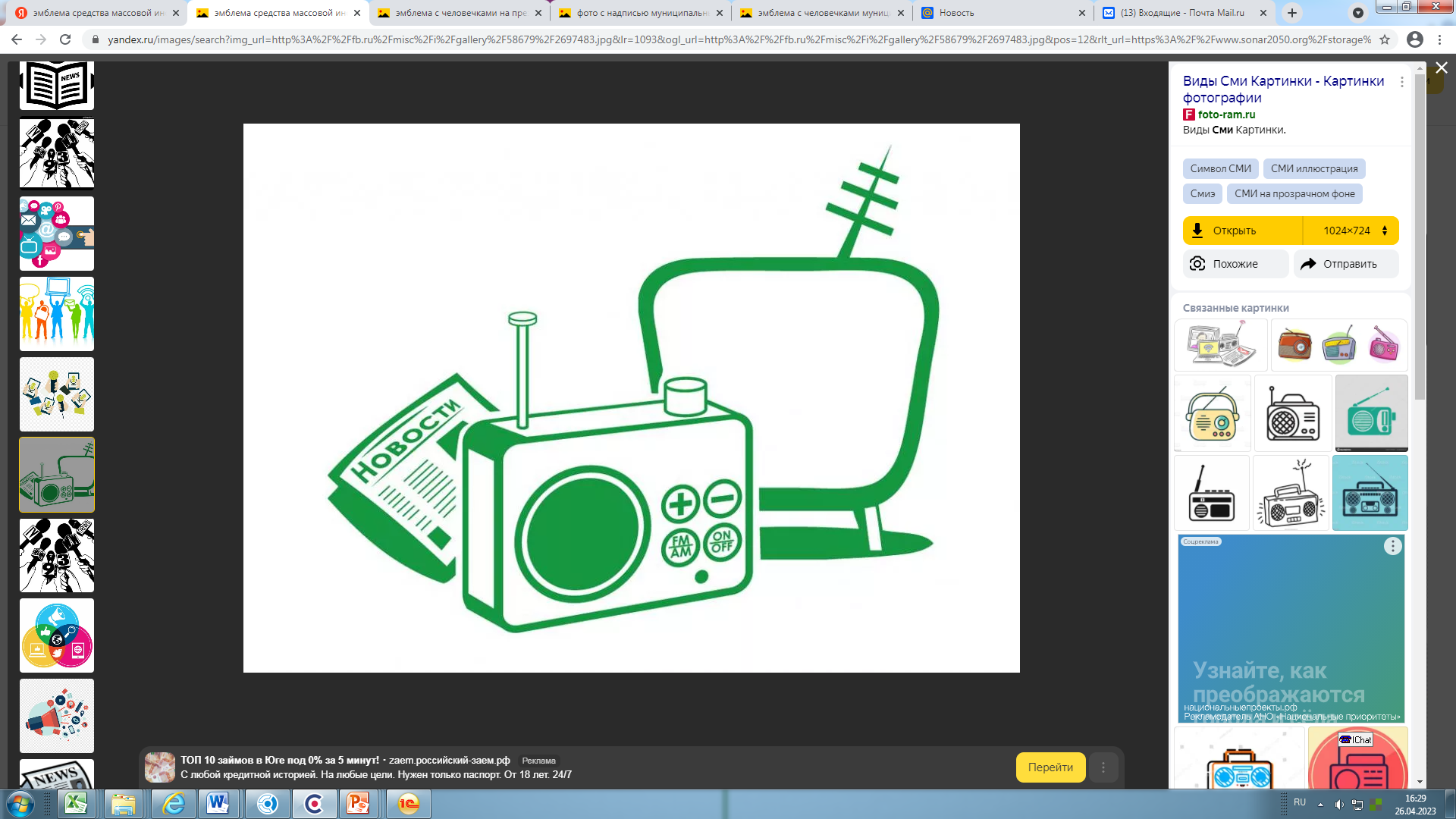 Цель:
Формирование современной информационной и телекоммуникационной инфраструктур, предоставление на их основе качественных муниципальных услуг и обеспечение высокого уровня доступности для населения информации о деятельности органов местного самоуправления муниципального образования «Город Майкоп».
Задачи:
1. Всестороннее информирование граждан о процессах, происходящих в политической, социально-экономической и культурной жизни муниципального образования «Город Майкоп» и Республики Адыгея через публикации в газете «Майкопские новости».
2. Всестороннее информирование граждан о процессах, происходящих в политической, социально-экономической и культурной жизни муниципального образования «Город Майкоп» и Республики Адыгея, освещаемых в телевизионных передачах в эфире Майкопского телевидения.
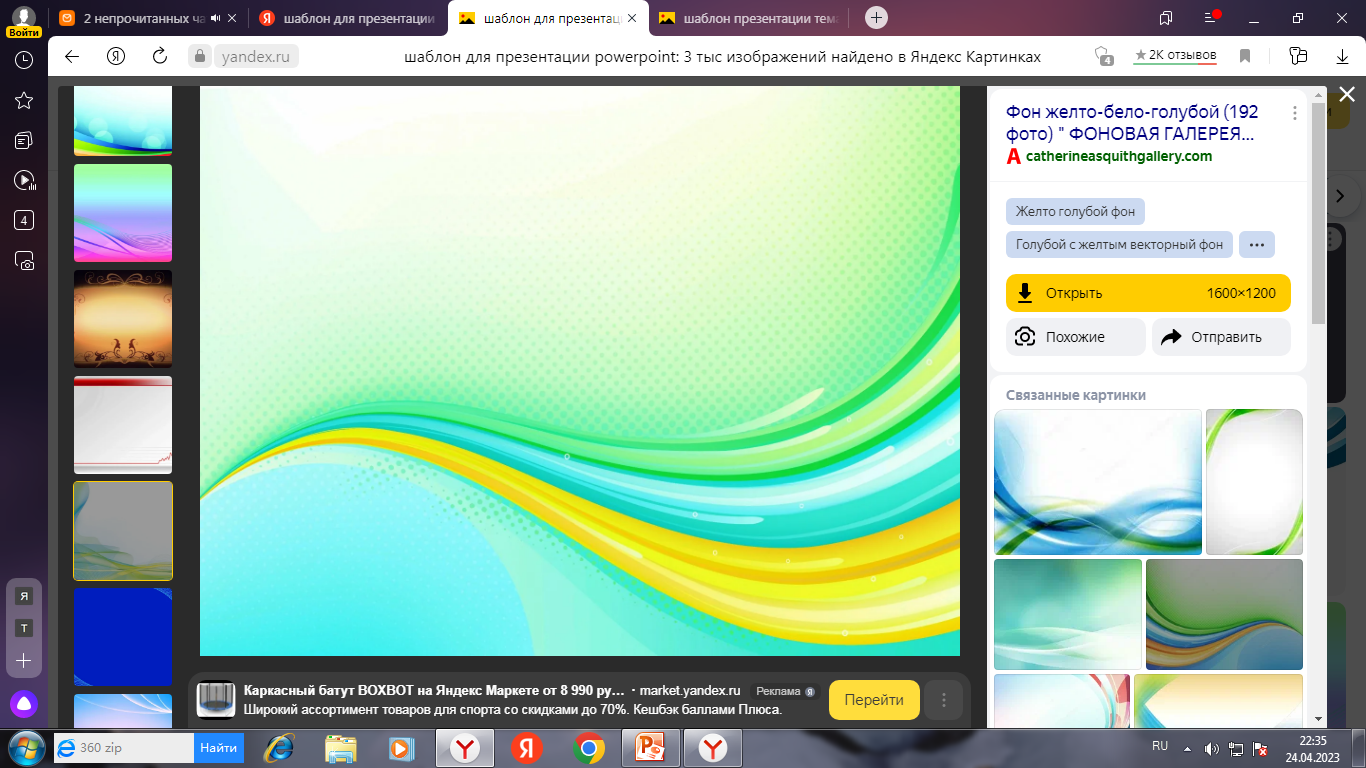 Муниципальная программа «Развитие жилищно-коммунального, дорожного  хозяйства и благоустройства в муниципальном образовании «Город Майкоп»
 
Срок реализации: 2022 - 2026 годы
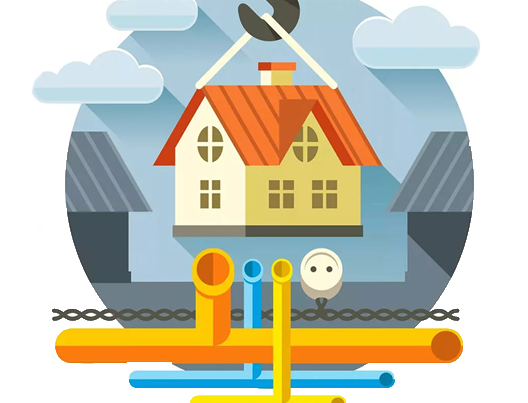 Цель:
Развитие жилищно-коммунального, дорожного хозяйства и благоустройства муниципального образования «Город Майкоп» для создания комфортных условий проживания граждан.
Задачи:
 Поддержание надлежащего технического состояния, обеспечение сохранности автомобильных дорог и комплексное развитие транспортной инфраструктуры.
 Улучшение экологической, санитарно-эпидемиологической обстановки и благоустройство города.
 Устойчивое и надежное функционирование жилищно-коммунального хозяйства.
 Формирование эффективной системы управления в сфере жилищно-коммунального хозяйства, дорожного хозяйства и благоустройства.
 Эффективное использование системы ресурсоснабжения и энергосбережения.
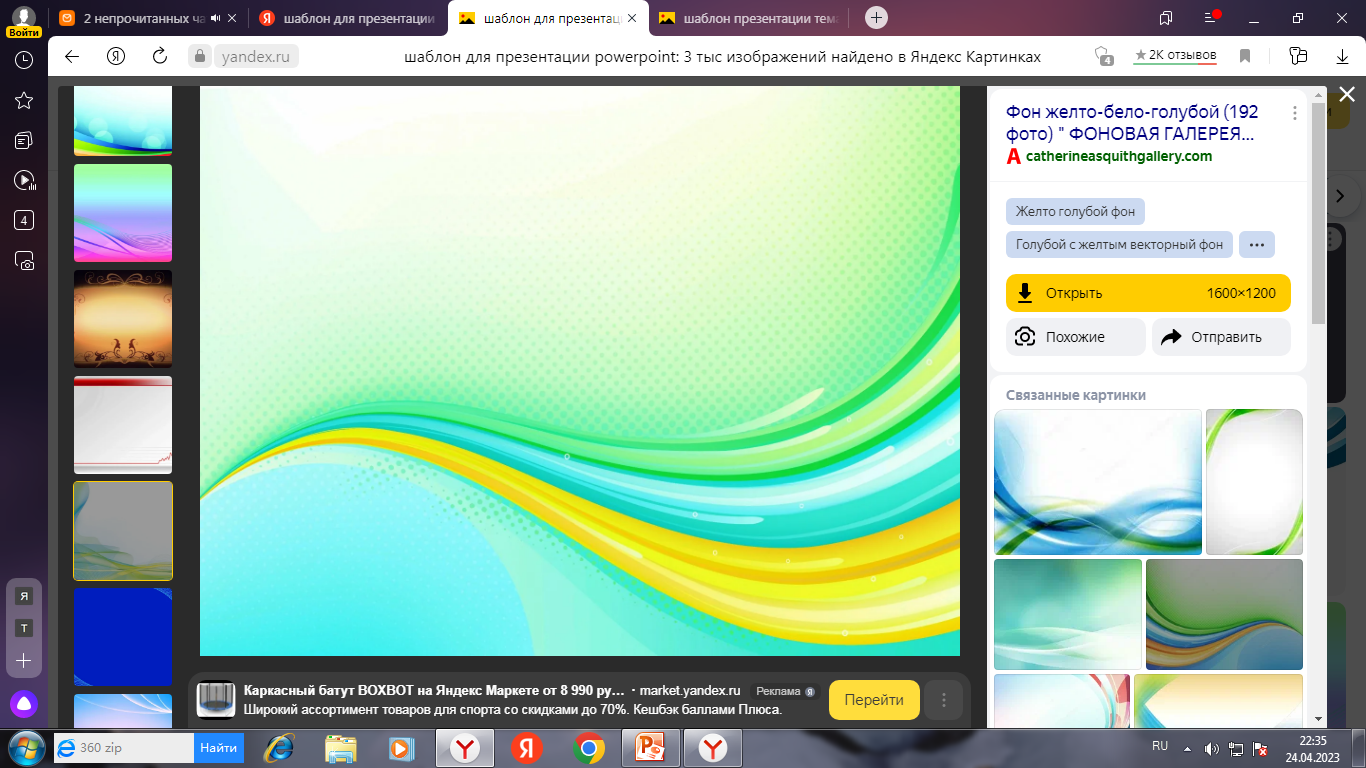 Муниципальная программа «Обеспечение деятельности и реализации полномочий Комитета по управлению имуществом муниципального образования «Город Майкоп»
 
Срок реализации: 2022 - 2026 годы
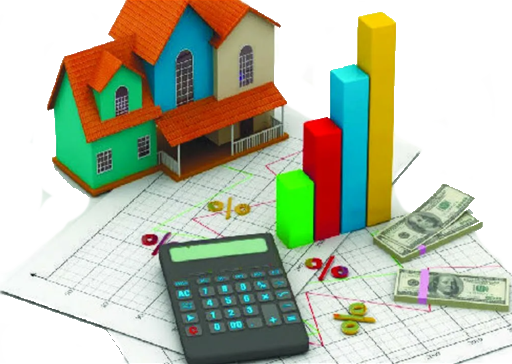 Цель:
Повышение эффективности управления и распоряжения муниципальным имуществом.
Задачи:
 Обеспечение эффективного управления и распоряжение муниципальным имуществом и земельными участками.
 Организация и обеспечение эффективного исполнения функций и полномочий.
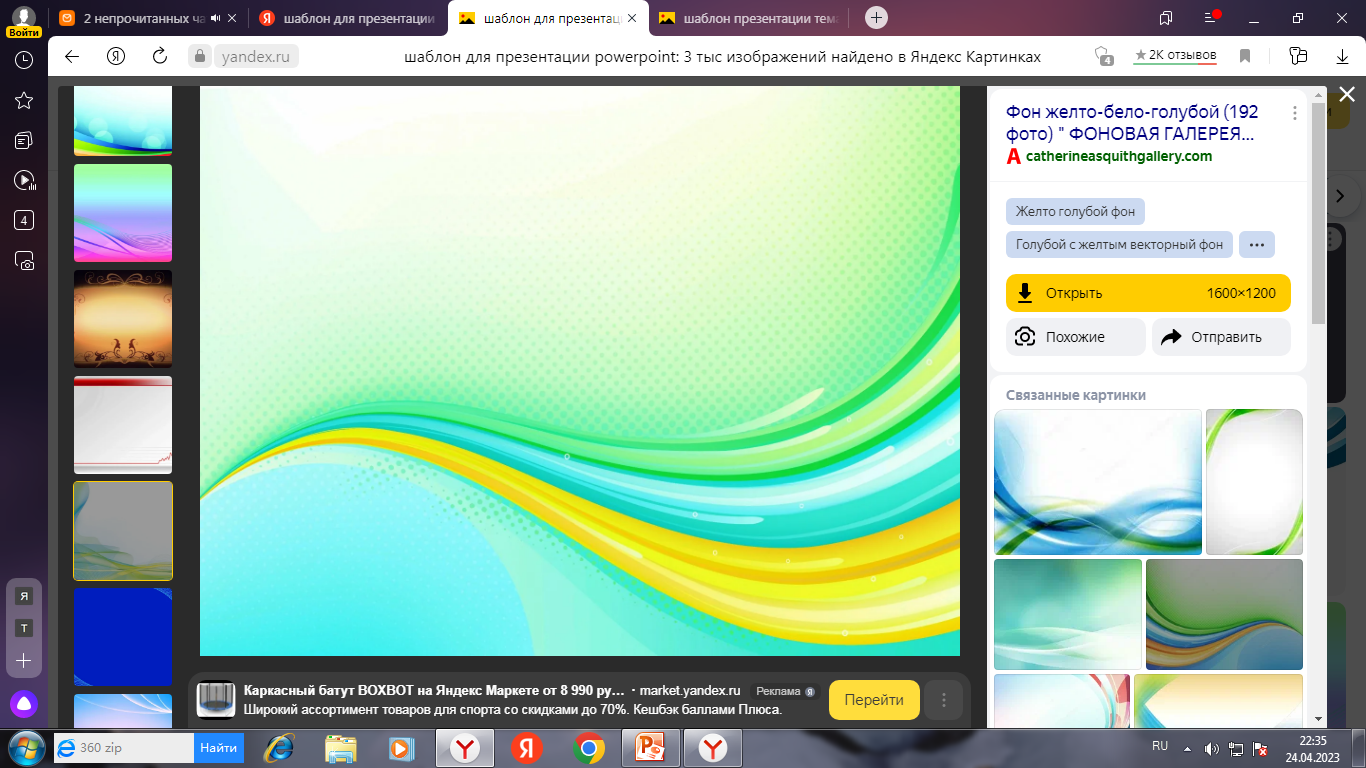 Муниципальная программа «Формирование современной городской среды в муниципальном образовании 
«Город Майкоп» 

Срок реализации: 2022 - 2026 годы
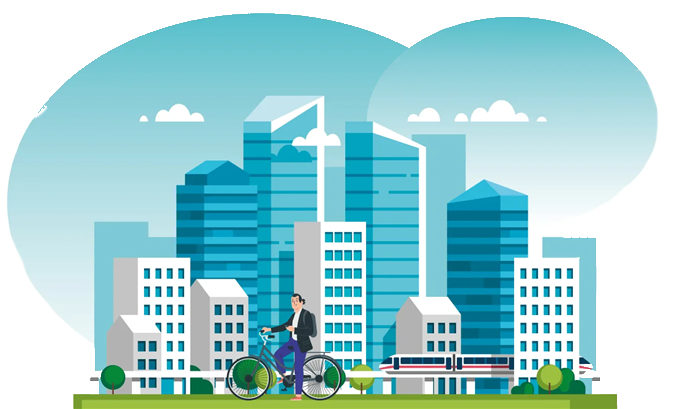 Цель:
Повышение качества и комфорта городской среды на территории муниципального образования «Город Майкоп».
Задачи:
Обеспечить комплексное развитие современной городской инфраструктуры на основе единых подходов.
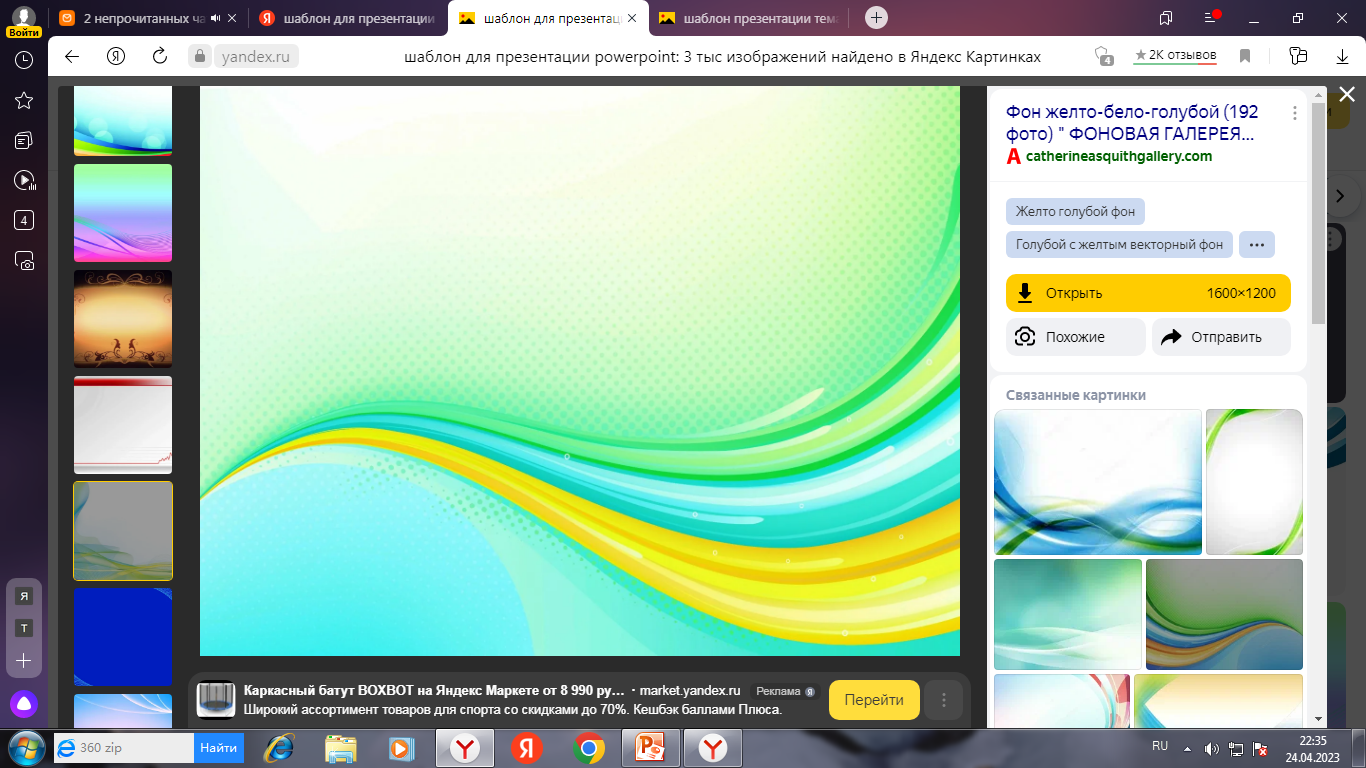 Муниципальная программа «Экономическое развитие и формирование инвестиционной привлекательности муниципального образования «Город Майкоп»

Срок реализации: 2022 - 2026 годы
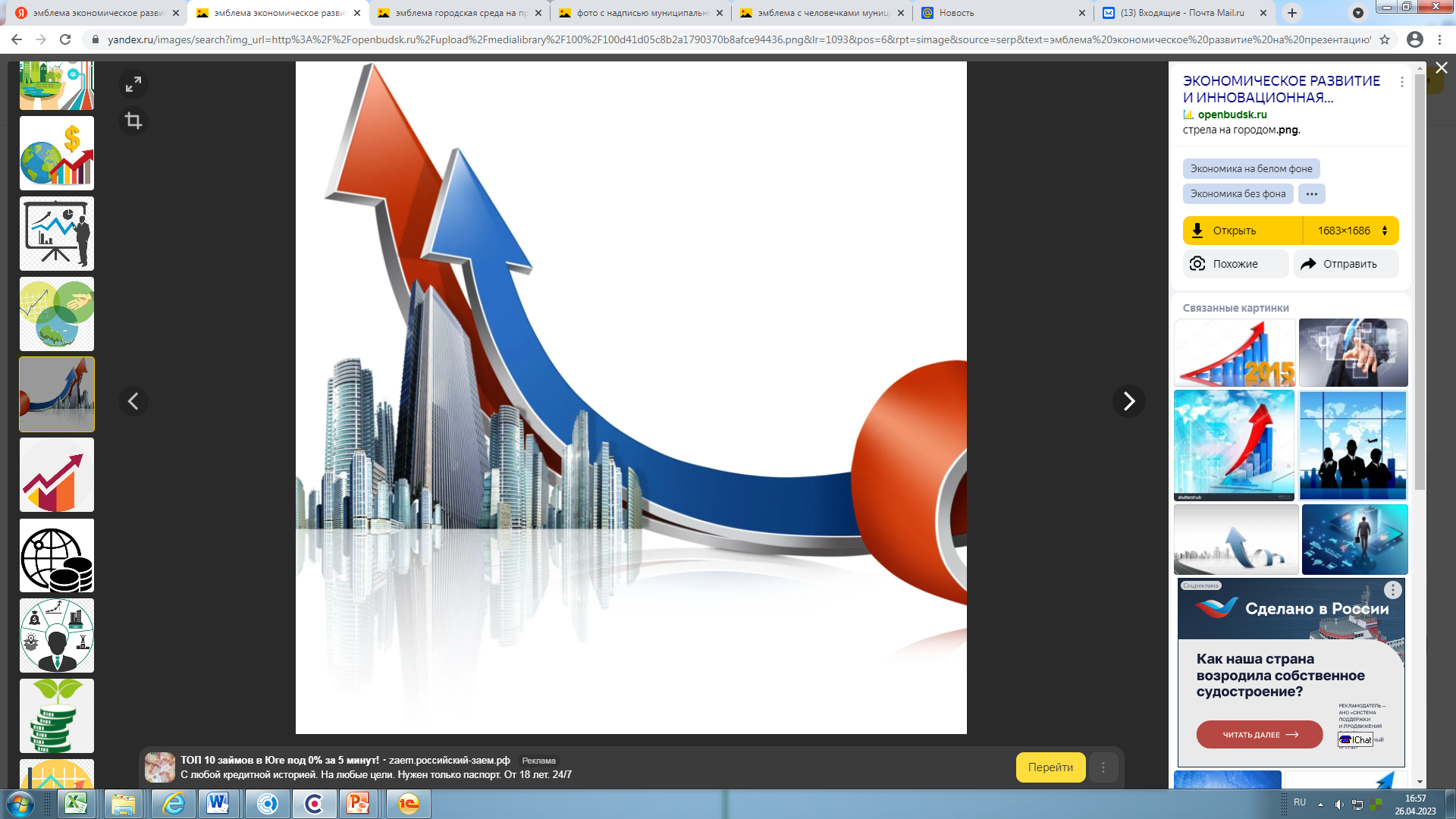 Цель:
Обеспечение устойчивого экономического развития муниципального образования «Город Майкоп».
Задачи:
1. Создание условий для привлечения инвестиций в экономику, развития промышленного производства и обеспечения кадрового потенциала.
2. Создание благоприятных условий для развития малого и среднего предпринимательства, потребительского рынка, способствующих увеличению их вклада в социально-экономическое развитие.
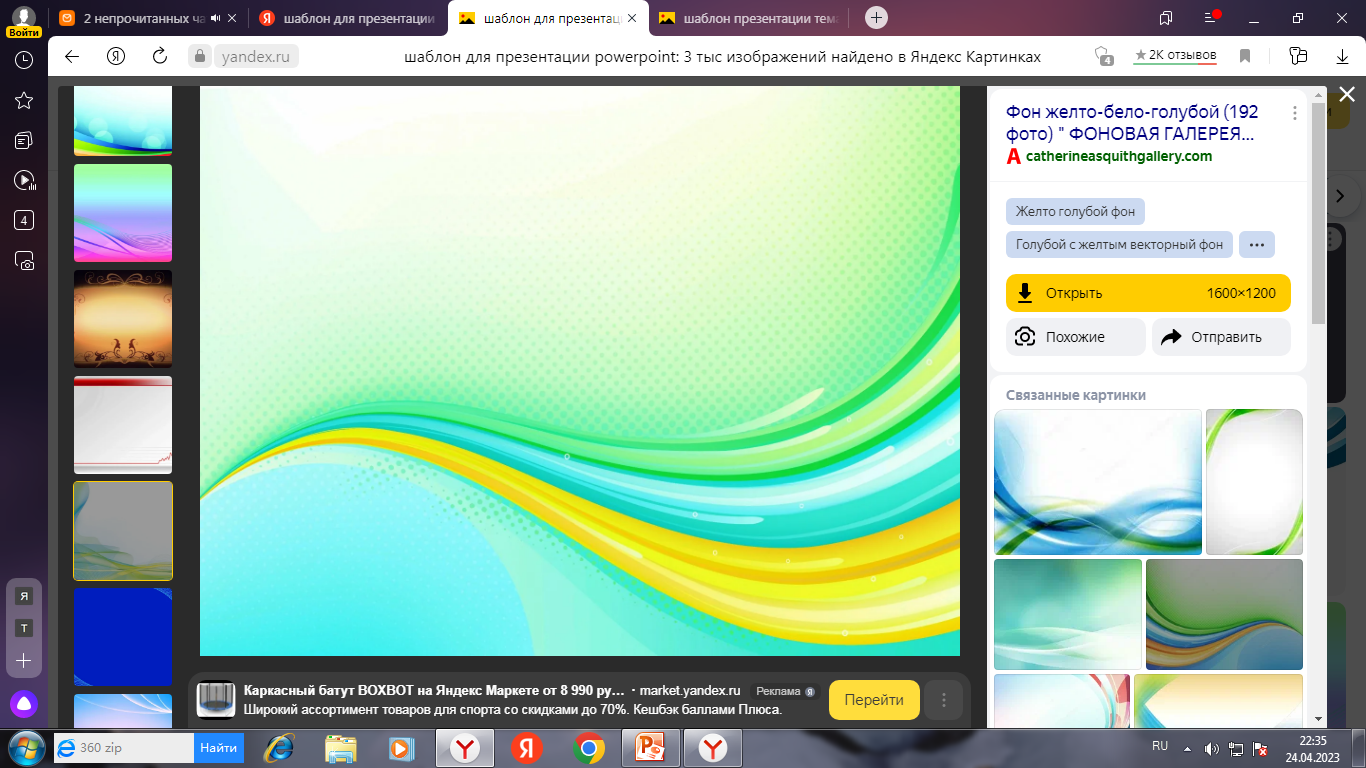 Муниципальная программа «Профилактика правонарушений и обеспечение безопасности жизнедеятельности населения на территории муниципального образования «Город Майкоп»
Срок реализации: 2022 - 2026 годы
Цель:
Повышение уровня безопасности населения и территорий муниципального образования «Город Майкоп».
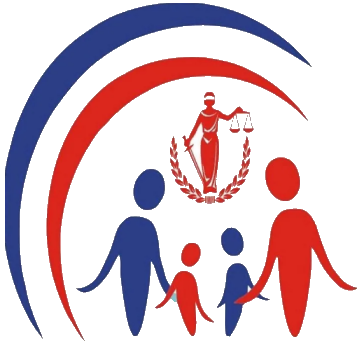 Задачи:
 Обеспечение профилактики правонарушений на территории муниципального образования «Город Майкоп».
 Обеспечение эффективной деятельности и управления в области гражданской обороны, защиты населения и территорий от чрезвычайных ситуаций.
 Обеспечение первичных мер пожарной безопасности на территории муниципального образования «Город Майкоп».
 Организация эффективной работы единой дежурно-диспетчерской службы г. Майкопа при использовании аппаратно-программного комплекса «Безопасный город» на территории муниципального образования «Город Майкоп».
 Обеспечение своевременного и гарантированного оповещения населения муниципального образования «Город Майкоп» об угрозе возникновения или о возникновении чрезвычайных ситуаций природного и техногенного характера.
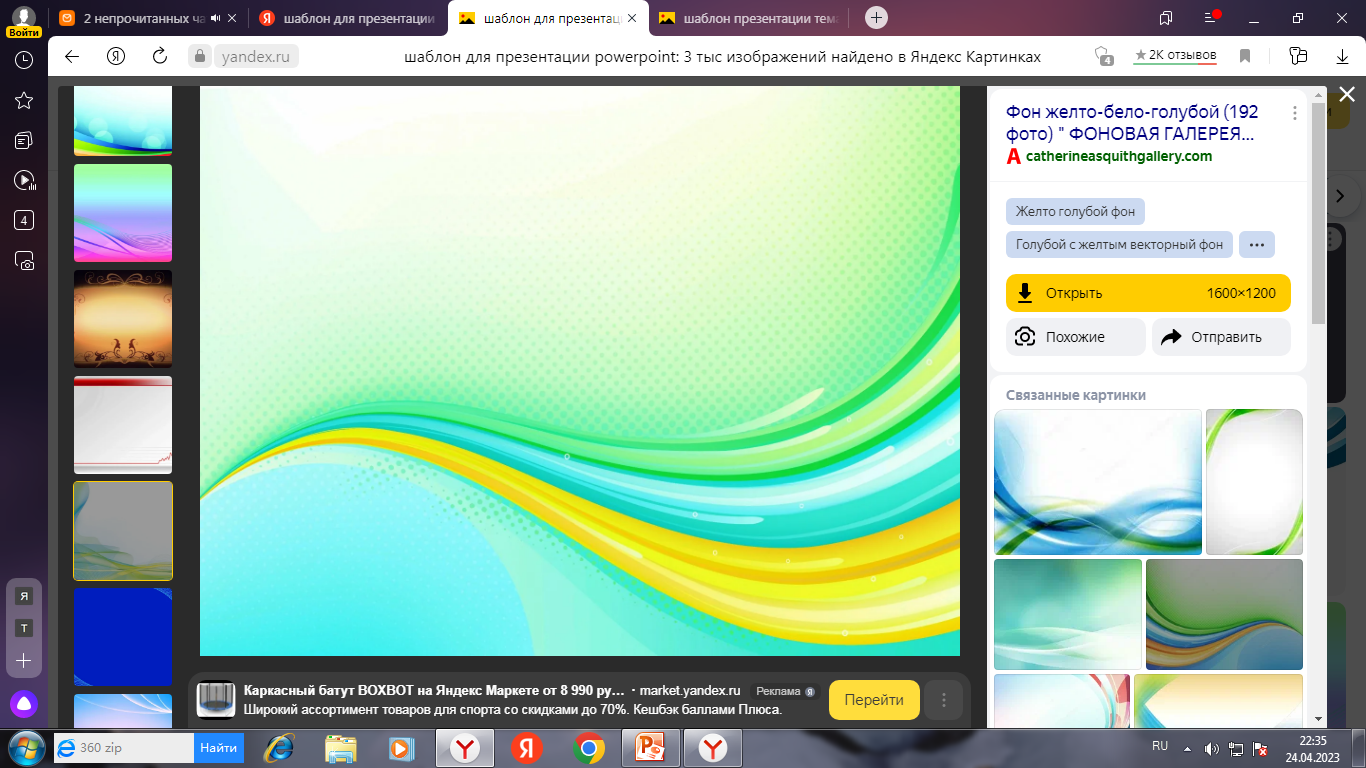 Муниципальная программа «Социальная поддержка отдельных категорий граждан муниципального образования «Город Майкоп»

Срок реализации: 2022-2026 годы
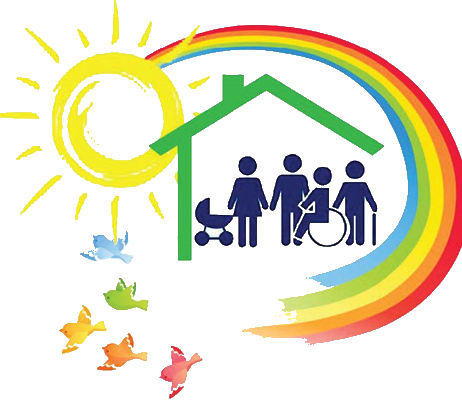 Цель:
Повышение уровня и качества жизни отдельных категорий граждан, проживающих на территории муниципального образования «Город Майкоп».
Задачи:
Оказание мер социальной поддержки и предоставление адресной социальной помощи отдельным категориям граждан.
Создание условий развития гражданского общества для интеграции инвалидов, а также маломобильных групп населения (далее – МГН) в социум через активную социальную деятельность.
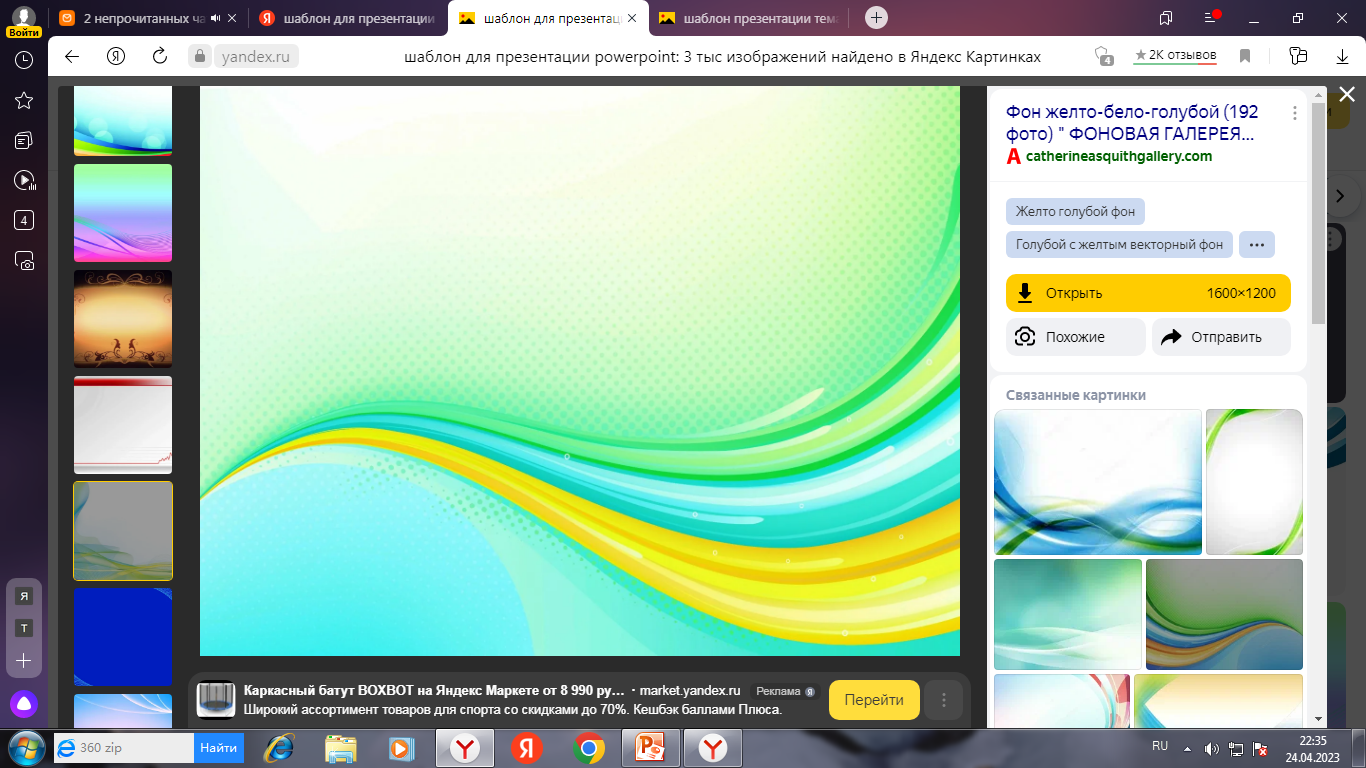 Муниципальная программа «Улучшение жилищных условий граждан, проживающих в муниципальном
 образовании «Город Майкоп» 

Срок реализации: 2022 - 2026 годы
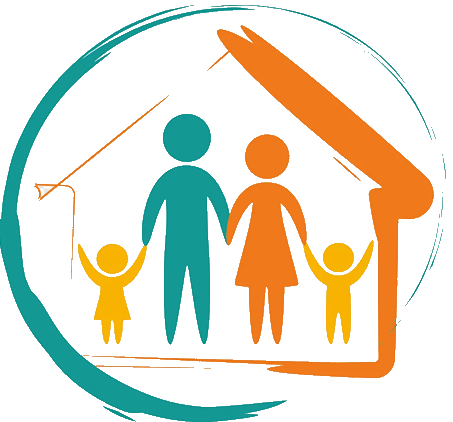 Цель:
Обеспечение реализации комплекса мероприятий, направленных на улучшение жилищных условий граждан.
Задачи:
1. Повышение уровня обеспеченности жильем отдельных категорий граждан.
2. Обеспечение безопасных жилищных условий гражданам, проживающим в муниципальном образовании «Город Майкоп».
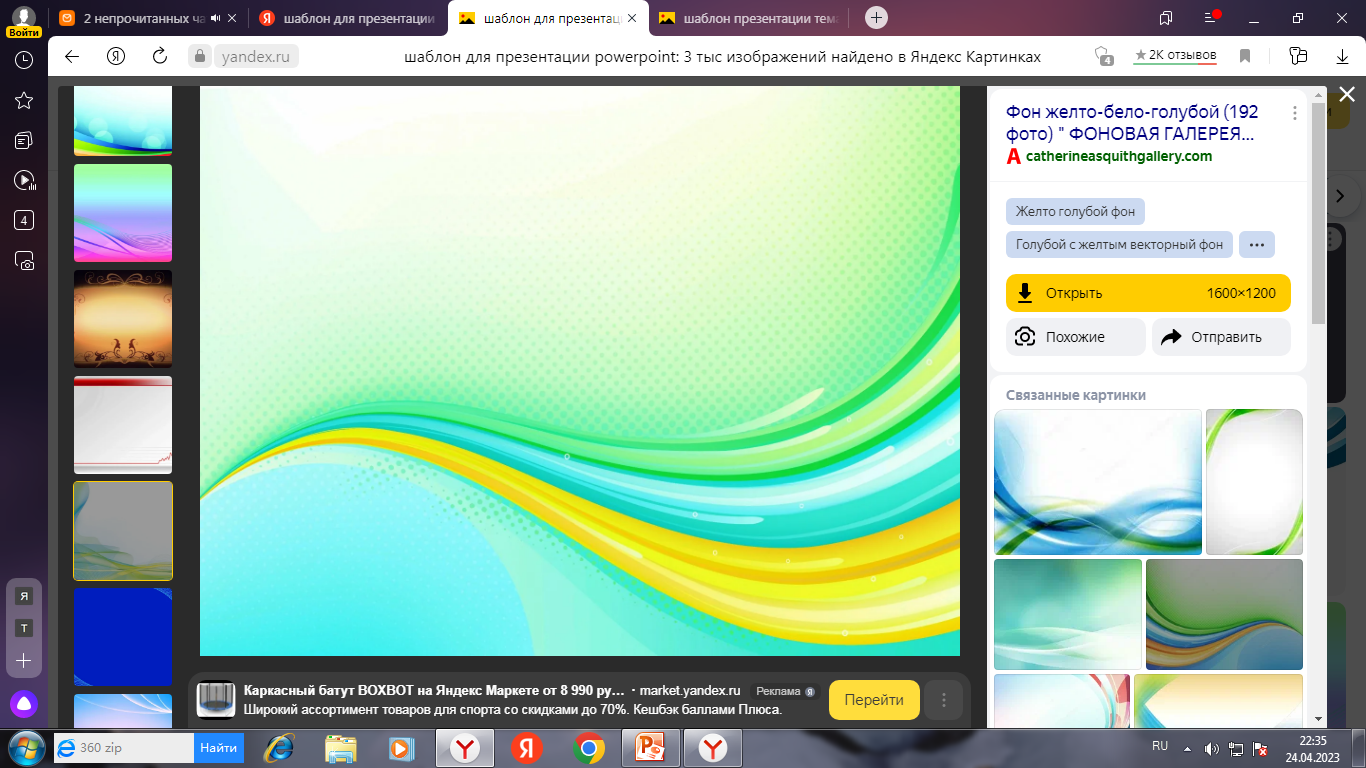 Муниципальная программа «Развитие физической культуры и спорта, формирование здорового образа жизни населения муниципального образования «Город Майкоп»

Срок реализации: 2022 - 2026 годы
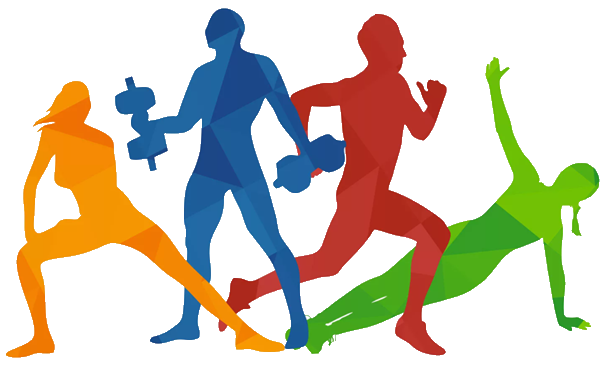 Цель:
Повышение роли физической культуры и спорта в формировании здорового образа жизни населения муниципального образования «Город Майкоп».
Задачи:
 Создание условий для занятий физической культурой и спортом для	         формирования здорового образа жизни.
 Обеспечение развития физической культуры и массового спорта.
В 2022 году на территории муниципального образования 
«Город Майкоп» реализованы 3 национальных проекта
тыс. руб.
Меры социальной поддержки отдельных категорий граждан в МО «Город Майкоп»
Вид поддержки
Целевая группа
Показатели
Единовременная материальная помощь на неотложные нужды
Предоставление банных услуг
Единовременная материальная помощь
Единовременная материальная помощь на улучшение социально-бытовых условий
Ежемесячное пособие
Целевая группа
Вид поддержки
Показатели
Социальная выплата на приобретение жилья
Предоставление жилых помещений по договорам найма специализированных жилых помещений
Ежемесячная денежная выплата
Выплата пенсии за выслугу лет
Компенсационная выплата
Целевая группа
Вид поддержки
Показатели
Компенсационные выплаты по возмещению затрат на оплату проезда
Компенсационная выплата по возмещению затрат на оплату жилья и коммунальных услуг
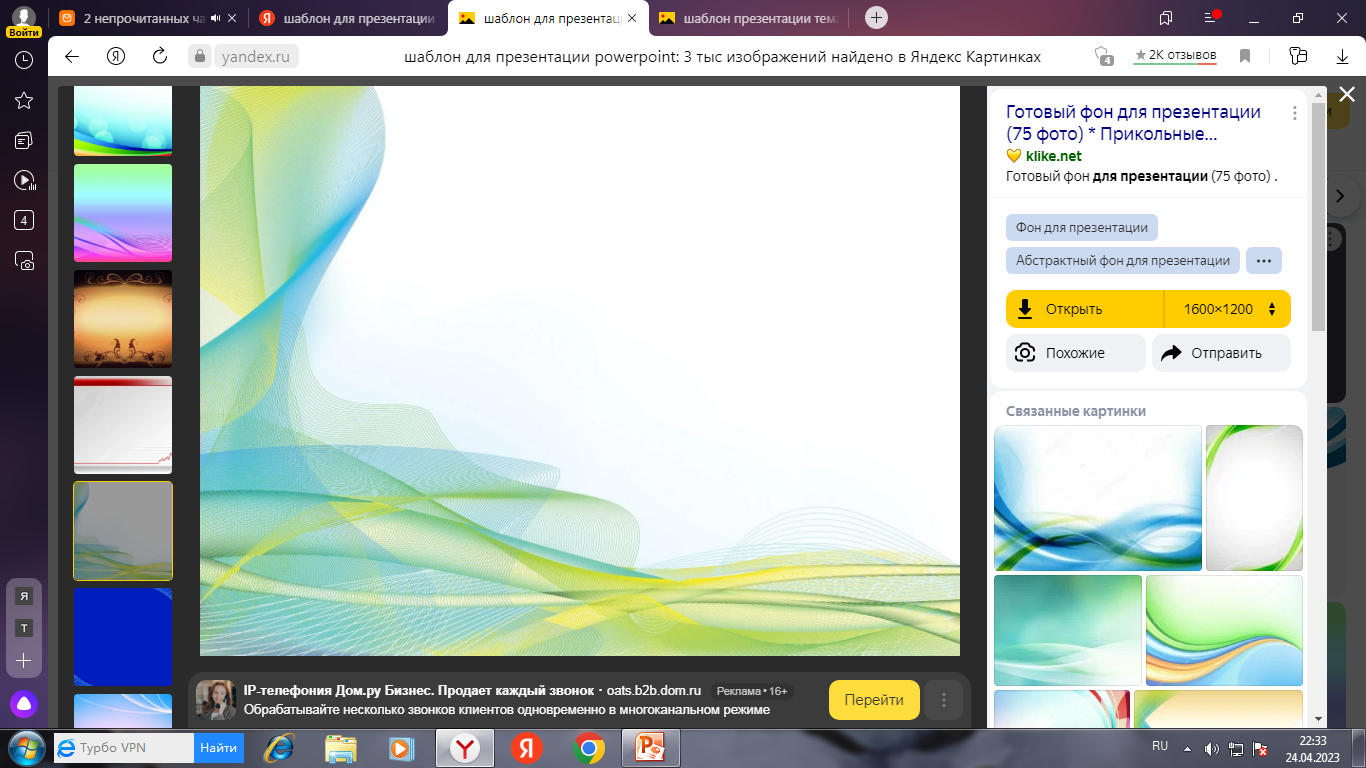 Структура муниципального долга (в соответствии с Бюджетным кодексом Российской Федерации)
По видам долговых обязательств
Кредиты
Муниципальные ценные бумаги
Муниципальные гарантии
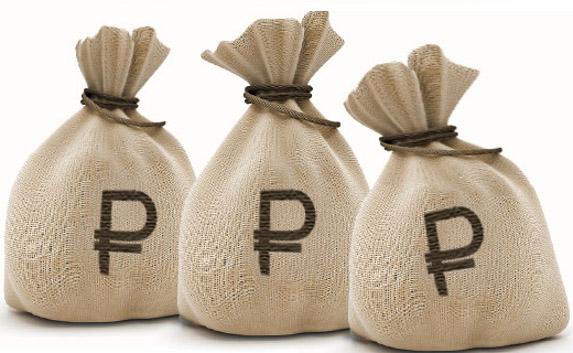 Бюджетные кредиты
Кредиты от кредитных организаций
По сроку
Краткосрочный (менее 1 года)
Среднесрочный                    (от 1 года до 5 лет)
Долгосрочный                                   (от 5 лет до 10 лет включительно)
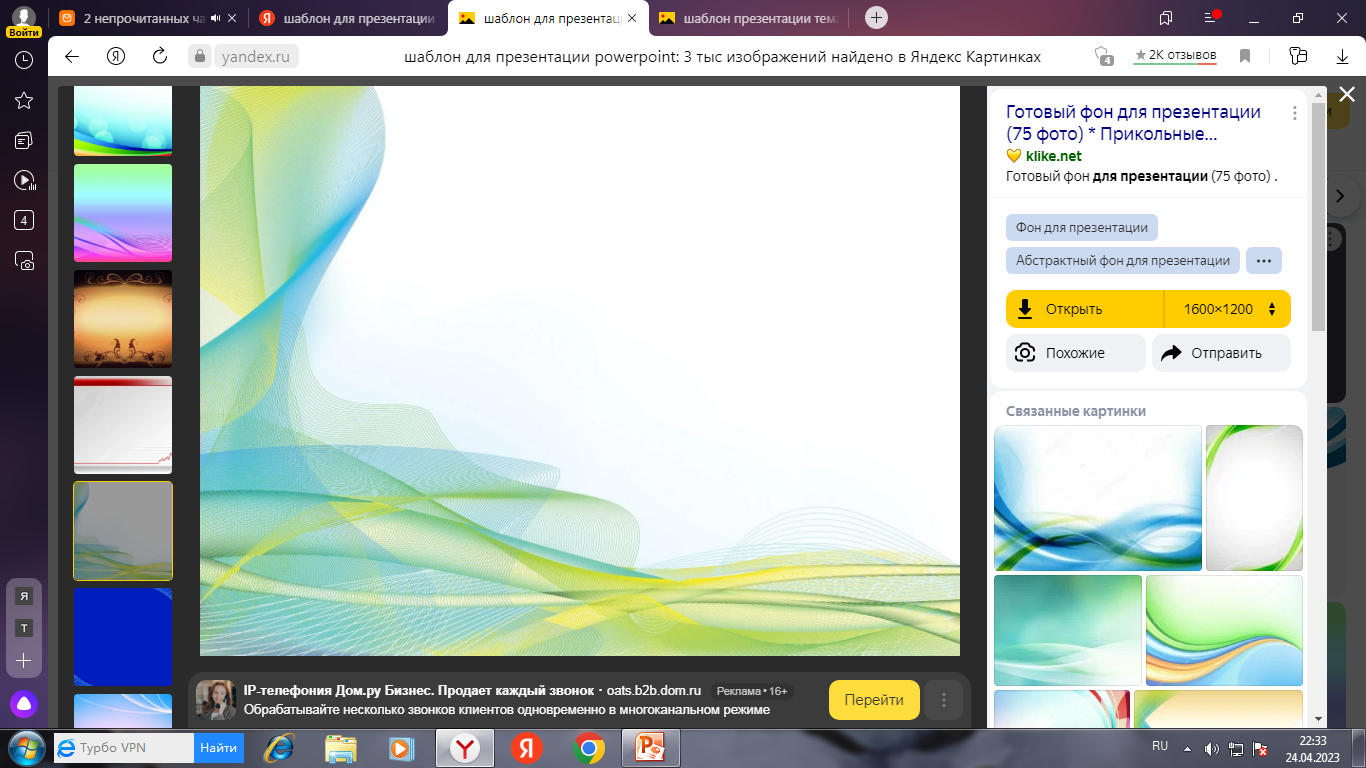 Муниципальный долг муниципального образования 
«Город Майкоп»
тыс. руб.
Кредиты
971 285,5
971 285,5
Бюджетные кредиты от других бюджетов бюджетной системы
531 285,5
971 285,5
440  000,0
-
Кредиты кредитных организаций
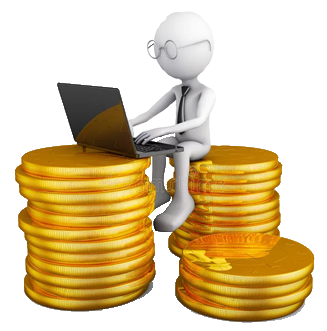 на 01.01.2022
на 01.01.2023
Расходы на обслуживание муниципального долга
32 892,4
16 031,8
55,4%
48,5%
Уровень долговой нагрузки
В соответствии с Бюджетным кодексом  Российской Федерации предельный объем муниципального долга не должен превышать утвержденный объем доходов местного бюджета без учета утвержденного объема безвозмездных поступлений и (или) поступлений налоговых доходов по дополнительным нормативам отчислений.  Предельный объем муниципального долга муниципального образования 
«Город Майкоп» в 2022 году соответствует нормам Бюджетного кодекса Российской Федерации.
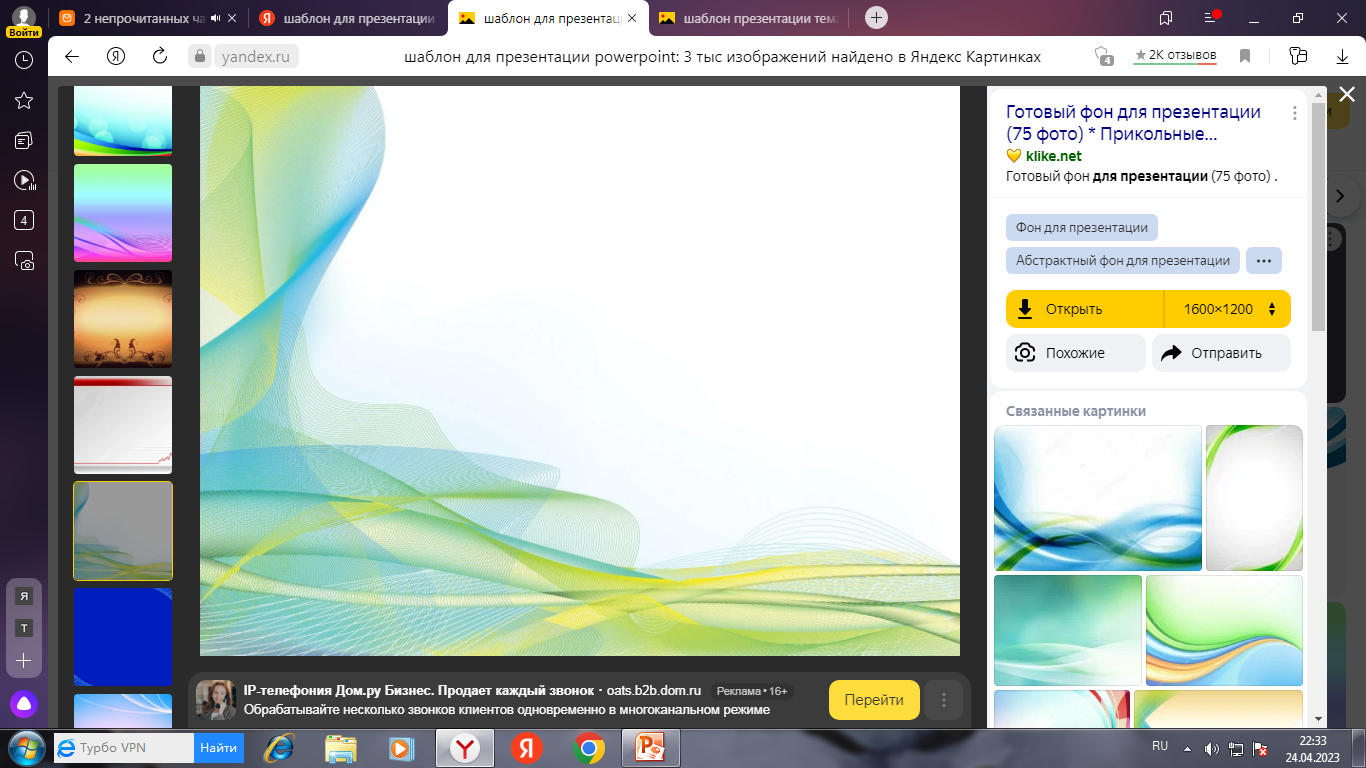 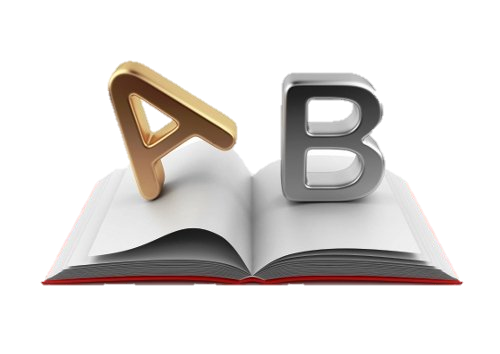 ГЛОССАРИЙ
А
Администратор доходов бюджета - орган местного самоуправления, казенное учреждение, осуществляющий(ее): начисление, учет, контроль за правильностью исчисления, полнотой и своевременностью уплаты, взыскание, принятие решений о возврате (зачете) излишне уплаченных (взысканных) платежей, пеней и штрафов по ним, являющихся доходами бюджета муниципального образования.
Б
Безвозмездные поступления  - поступающие в бюджет денежные средства на безвозмездной и безвозвратной основе из вышестоящих бюджетов (межбюджетные трансферты в виде дотаций, субсидий, субвенций), а также перечисления от физических и юридических лиц.
Бюджет муниципального образования (местный бюджет)— это форма образования и расходования денежных средств в расчете на финансовый год, предназначенных для обеспечения задач и функций, отнесенных к предметам ведения местного самоуправления, путём исполнения  расходных обязательств соответствующего муниципального образования.
Бюджетный процесс - деятельность по подготовке проектов бюджетов, утверждению и исполнению бюджетов, контролю за их исполнением, осуществлению бюджетного учета, составлению, внешней проверке, рассмотрению и утверждению бюджетной отчетности.
В
Ведомственная структура расходов бюджета - распределение бюджетных средств по главным распорядителям бюджетных средств, по разделам, подразделам, целевым статьям и группам (группам, подгруппам) видов расходов бюджетной классификации РФ.
Г
Главный распорядитель средств местного бюджета (ГРБС) – орган местного самоуправления, а также наиболее значимое учреждение, указанное в ведомственной структуре расходов бюджета, имеющие право распределять бюджетные ассигнования и лимиты бюджетных обязательств между подведомственными распорядителями и (или) получателями бюджетных средств, если иное не установлено Бюджетным Кодексом Российской Федерации.
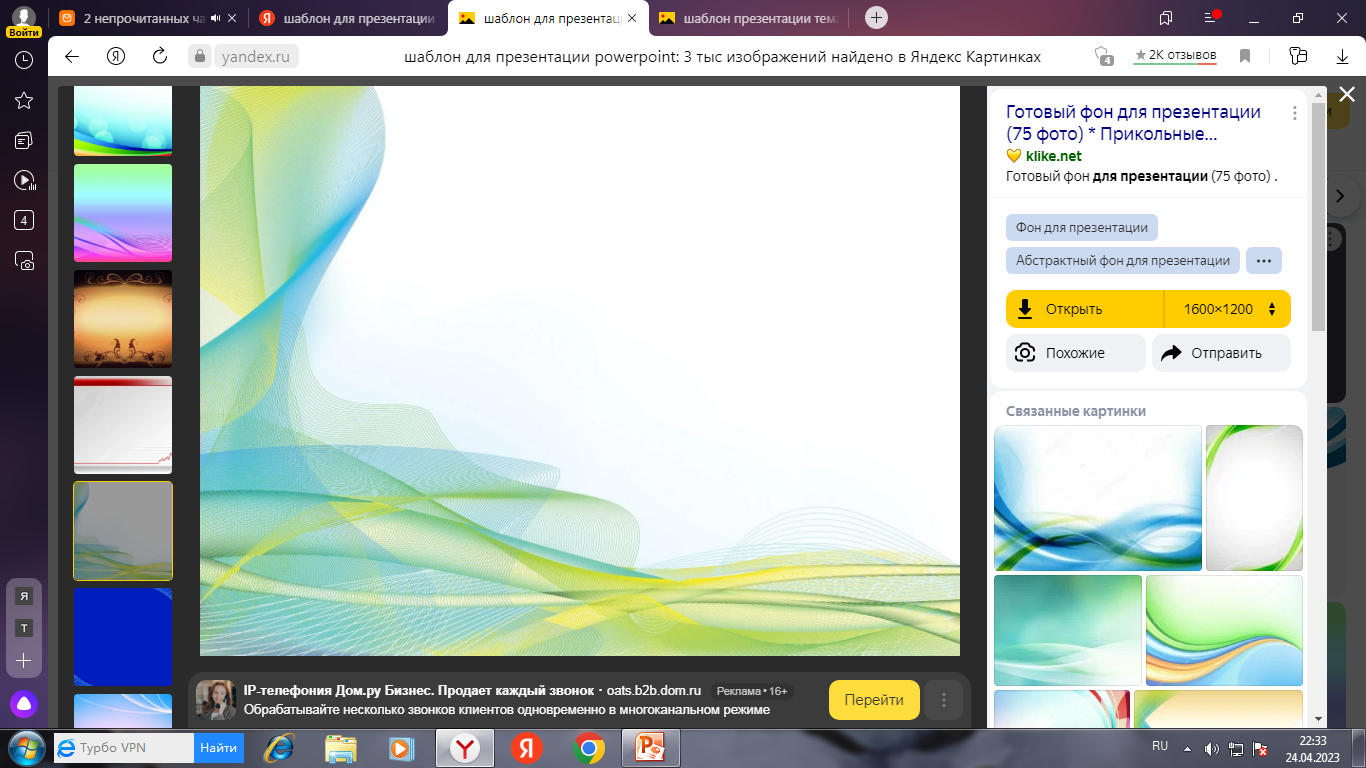 Д
Дефицит - превышение расходов бюджета над его доходами
Дотации -  межбюджетные трансферты, предоставляемые на безвозмездной и безвозвратной основе без установления направлений их использования
Доходы бюджета - поступающие в бюджет денежные средства 

М
Муниципальная программа - документ стратегического планирования, содержащий комплекс планируемых мероприятий, взаимоувязанных по задачам, срокам осуществления, исполнителям и ресурсам и обеспечивающих наиболее эффективное достижение целей и решение задач социально-экономического развития муниципального образования
Межбюджетные отношения - взаимоотношения между публично-правовыми образованиями по вопросам осуществления бюджетного процесса.
Межбюджетные трансферты  - средства, предоставляемые одним бюджетом бюджетной системы Российской Федерации другому бюджету
Н
Налоговые доходы – доходы от предусмотренных законодательством Российской Федерации федеральных налогов и сборов, в том числе от налогов, предусмотренных специальными налоговыми режимами, законодательством Республики Адыгеи от региональных налогов и нормативными правовыми актами муниципального образования «Город Майкоп»  от местных налогов
Неналоговые доходы – платежи, которые включают в себя возмездные операции от прямого предоставления в пользование имущества и природных ресурсов, от различного вида услуг, а также  платежи в виде штрафов или иных санкций за нарушения законодательства
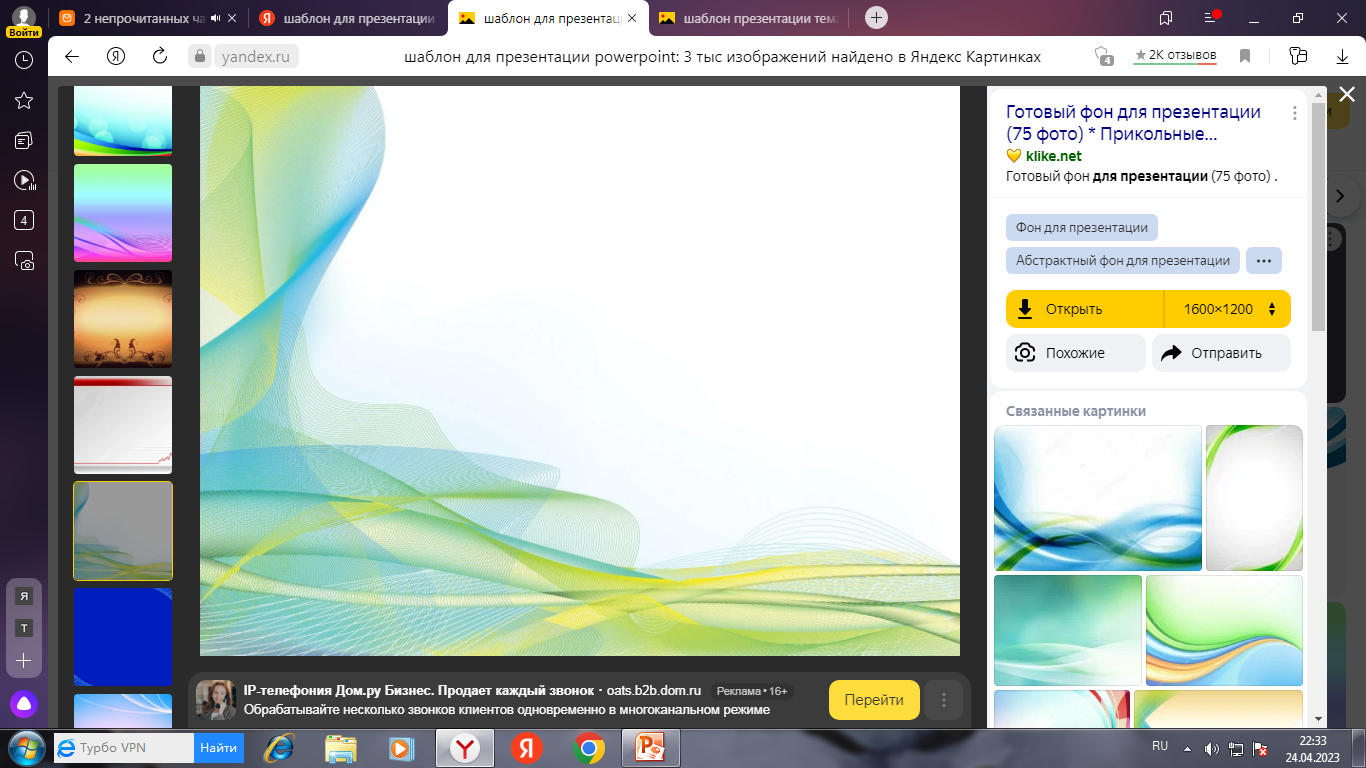 П

Профицит - превышение доходов бюджета над его расходами

Р

Расходы бюджета - выплачиваемые из бюджета денежные средства

С

Субвенция - целевые средства на выполнение тех задач и полномочий, которые региональная и федеральные власти передают муниципалитетам. Например, предоставление образования в рамках образовательного стандарта, предоставление отдельным категориям граждан льгот на оплату жилищно-коммунальных услуг
Субсидия (местным бюджетам из бюджета субъекта Российской Федерации) - целевые средства на решение приоритетных задач территорий при условии обязательного участия средств местных бюджетов. Например, субсидии на строительство детских садов, капитальный ремонт дорог, летний отдых детей и многое другое.
 Ф

Финансовое управление Администрации муниципального образования «Город Майкоп» – структурное подразделение местной администрации, осуществляющее составление и организацию исполнения бюджета муниципального образования «Город Майкоп»
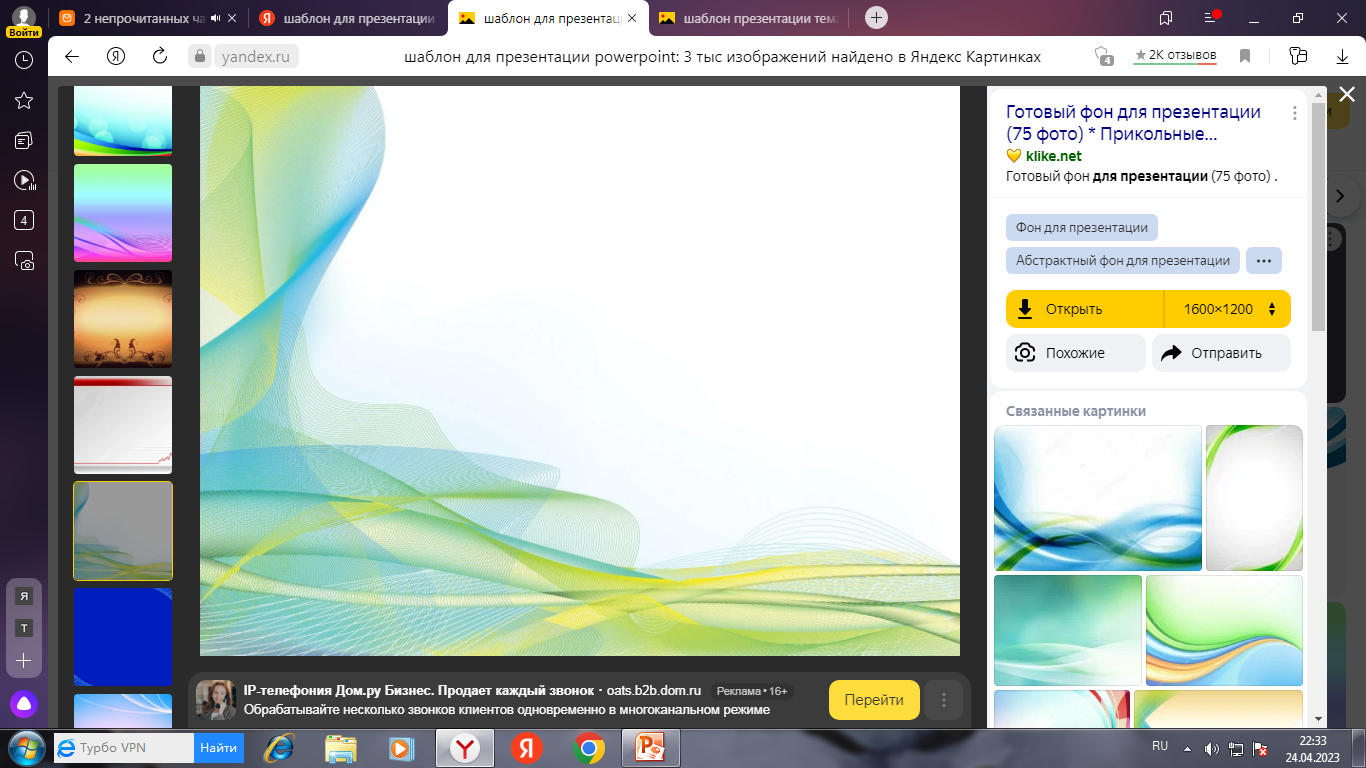 Финансовое управление Администрации муниципального образования 
«Город Майкоп»

http://maikop.ru/ekonomika-i-finansy/finansovoe-upravlenie/
Республика Адыгея, город Майкоп, ул. Краснооктябрьская, 21, 385000

   телефон (факс) 8(8772) 52-26-00
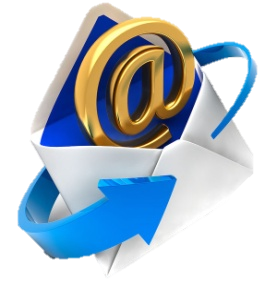 fdmra@yandex.ru
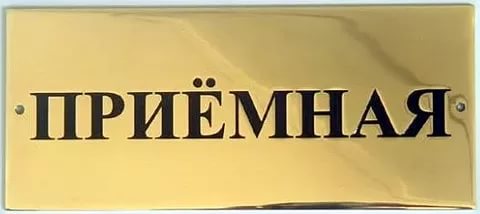 График работы: понедельник – четверг  – с 9-00 до 18-00
                                  пятница – с 9-00 до 17-00, перерыв – с 13-00 до 13-48